Machine Learning
Ethics
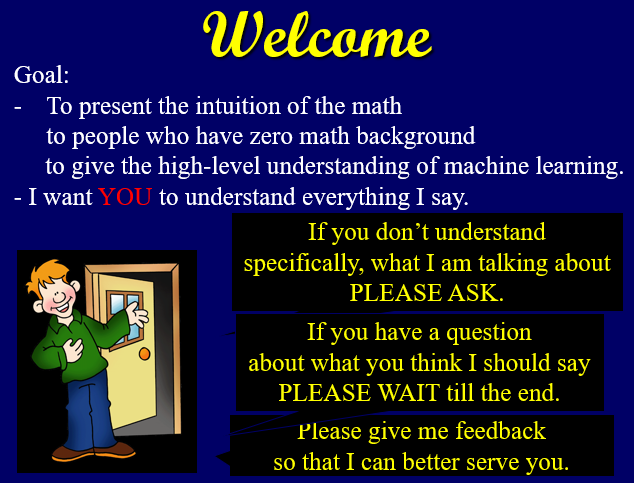 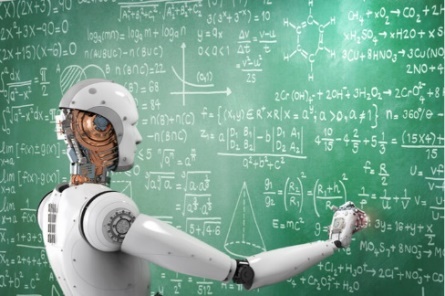 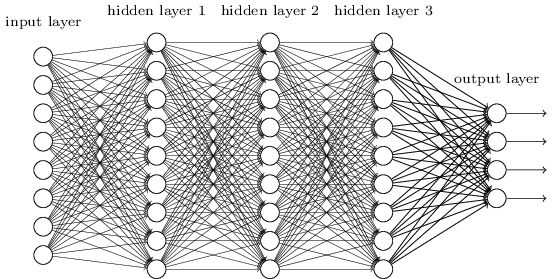 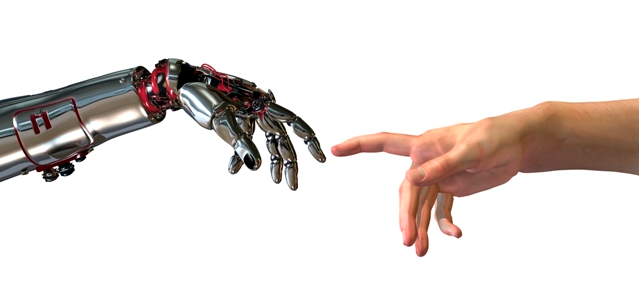 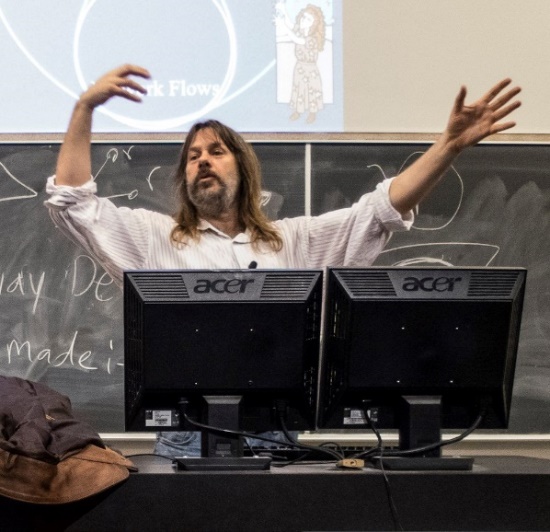 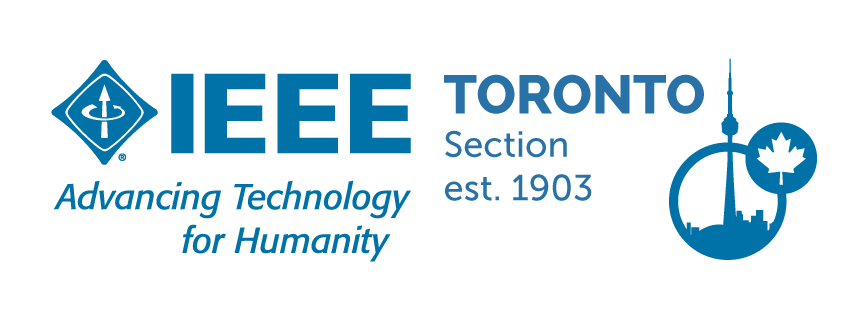 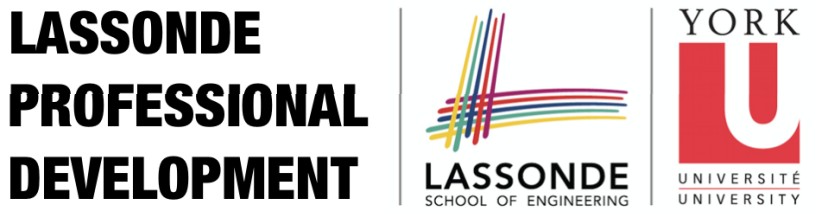 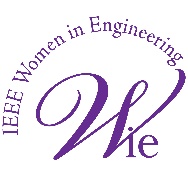 Jeff Edmonds, Comp. Sci.
www.eecs.yorku.ca/~jeff/courses/machine-learning
[Speaker Notes: 4*1.5hrs -  not Example …, not unsupervised.]
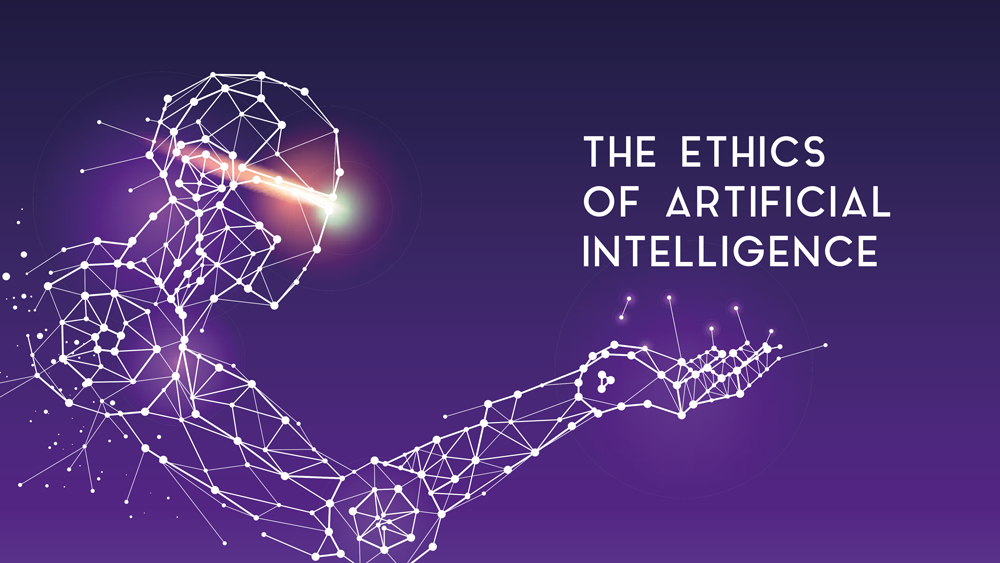 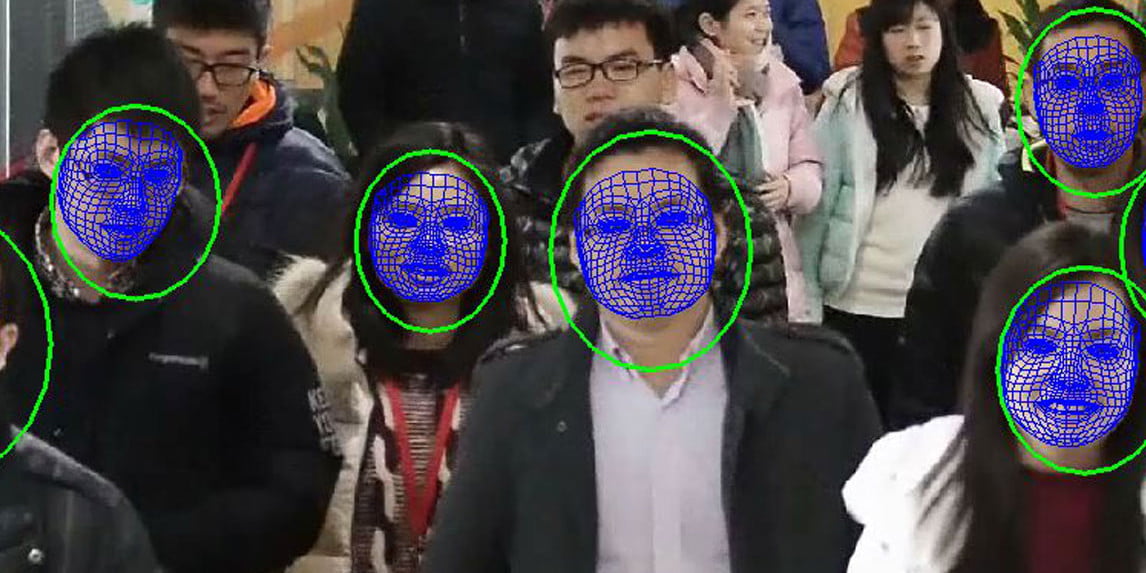 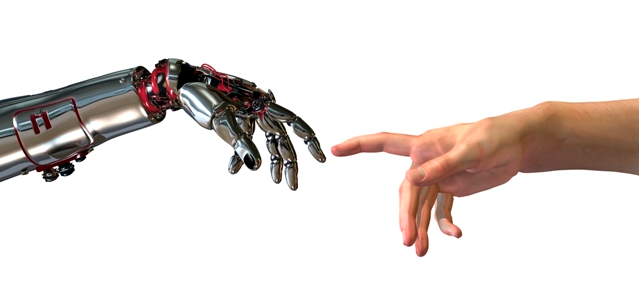 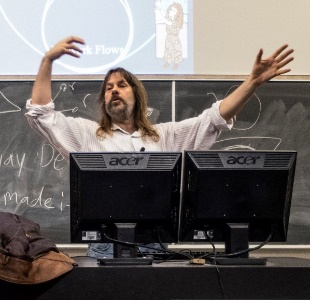 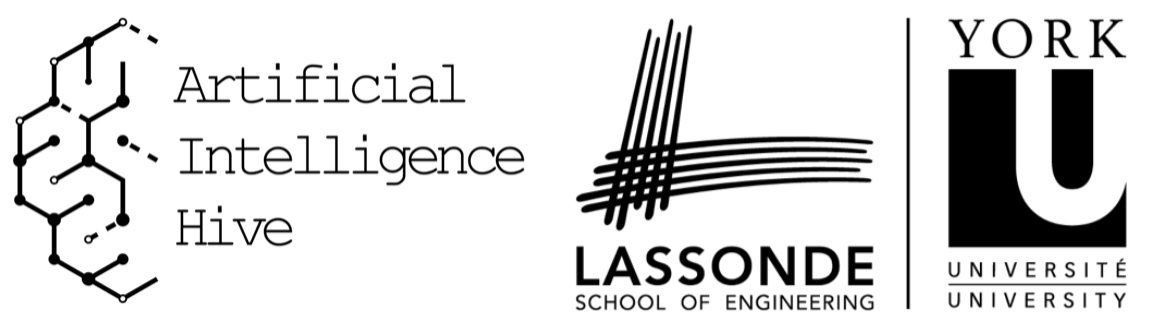 Jeff Edmonds
www.eecs.yorku.ca/~jeff/courses
[Speaker Notes: 4*1.5hrs -  not Example …, not unsupervised.]
The Future is unknown
but is nigh!
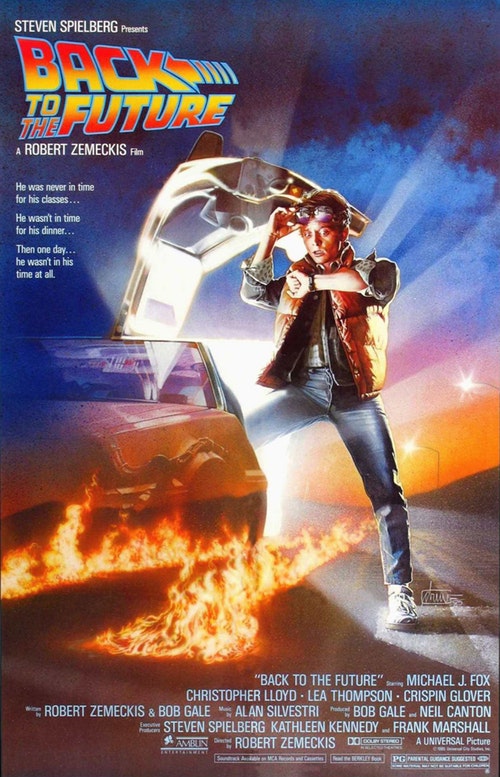 For better or worse, this will change the world.
My first reaction is dominated by “Cool”
But what are the long term implications?
What are the positive things that machine learning is bringing the average person either now or soon?
Hopeful Applications
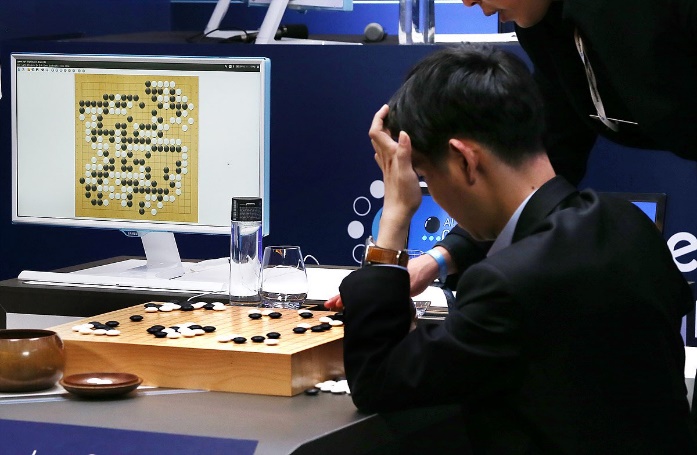 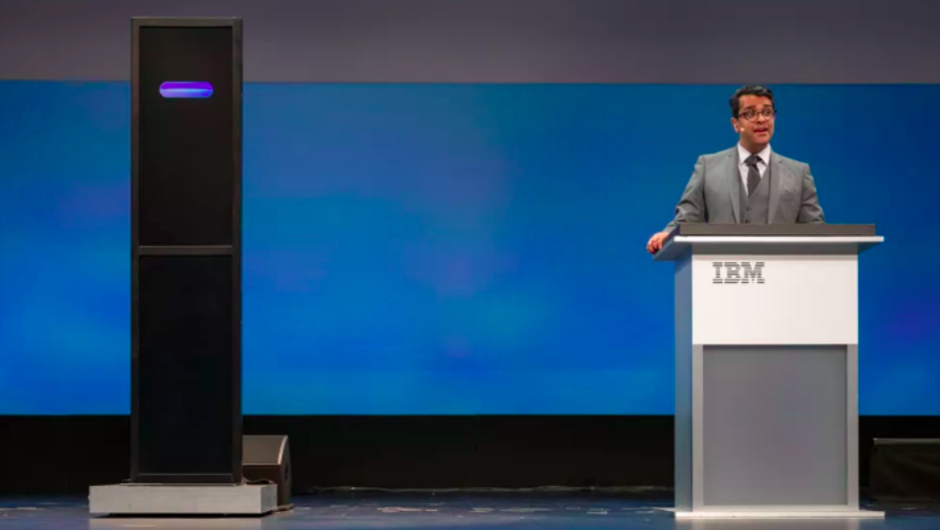 2018 IBM Debater
2015/17 Learn to play any game with no human skill given.
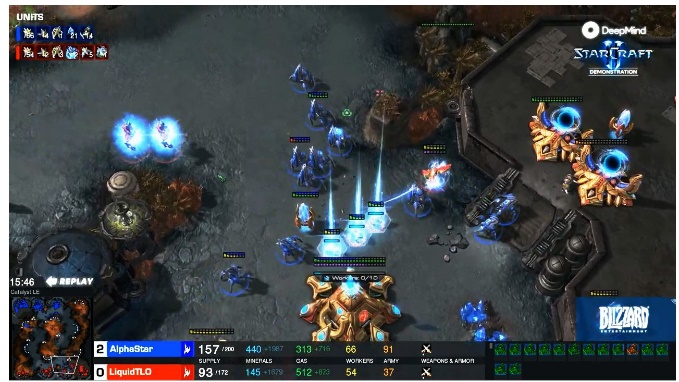 May make the world much 
better.
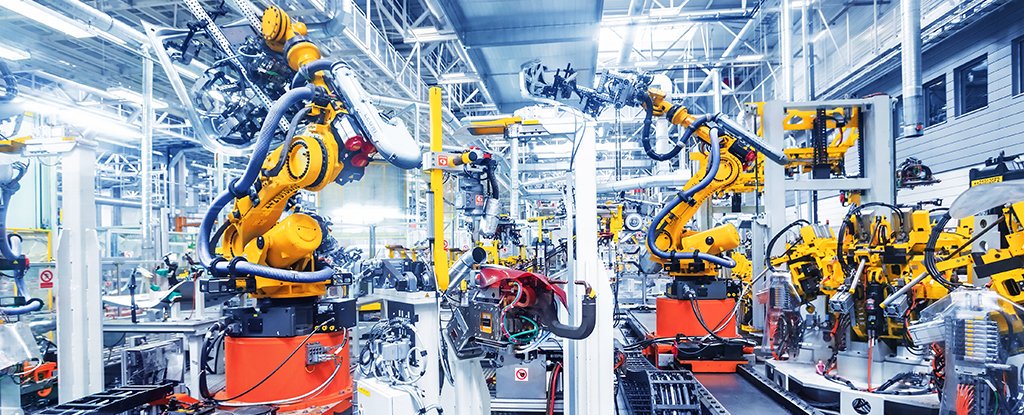 2018 win at Starcraft2
Real time decision making.
Robots
Hopeful Applications
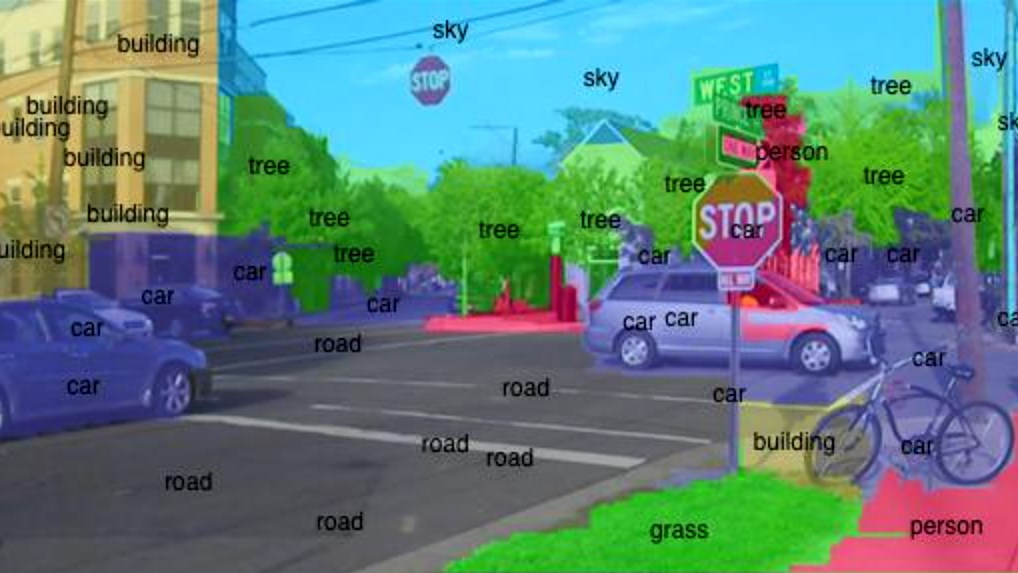 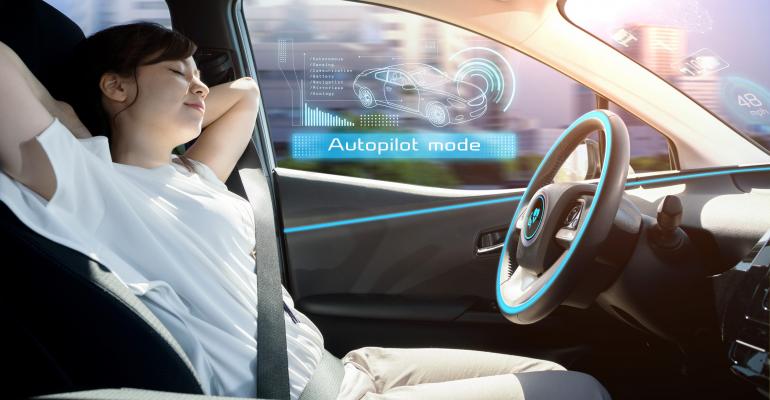 Image processing
Self diving cars
Speech processing
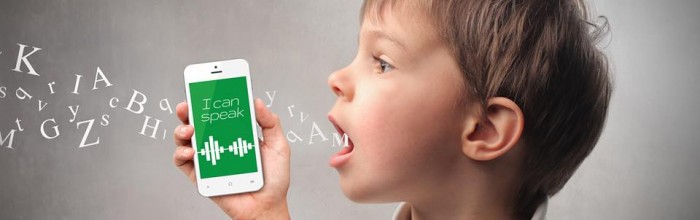 May make the world much 
better.
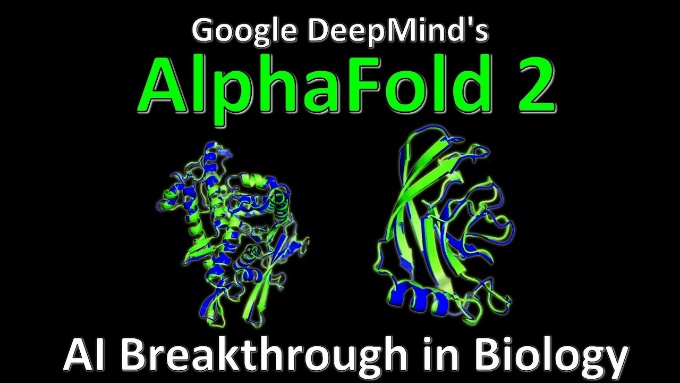 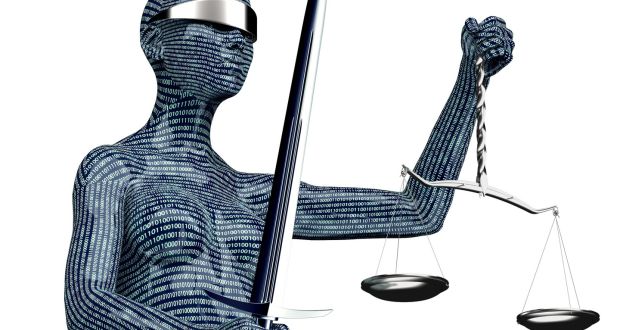 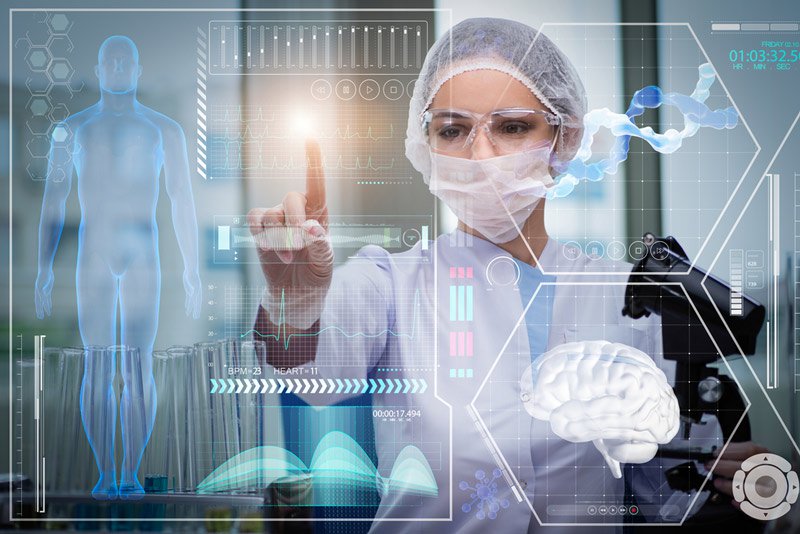 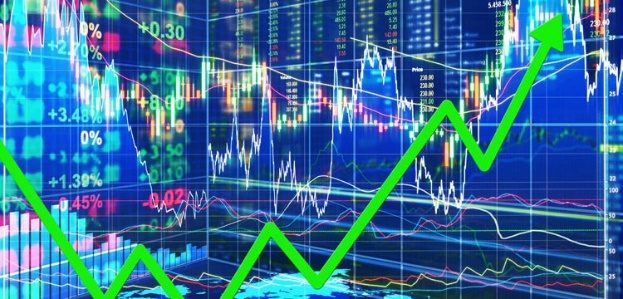 2020 protein 
folding
Financial,
Medical Experts
Legal and
Hopeful Applications
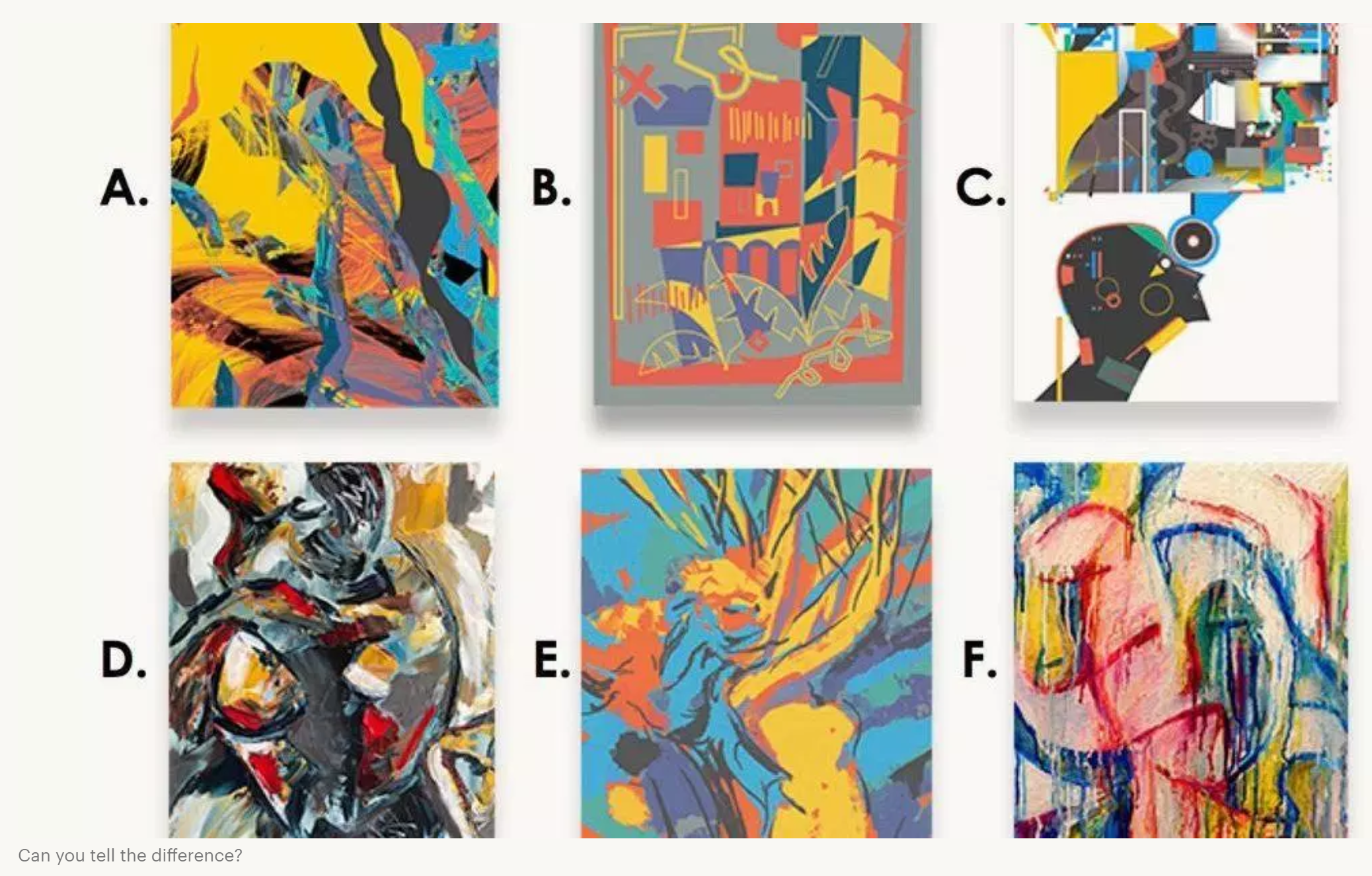 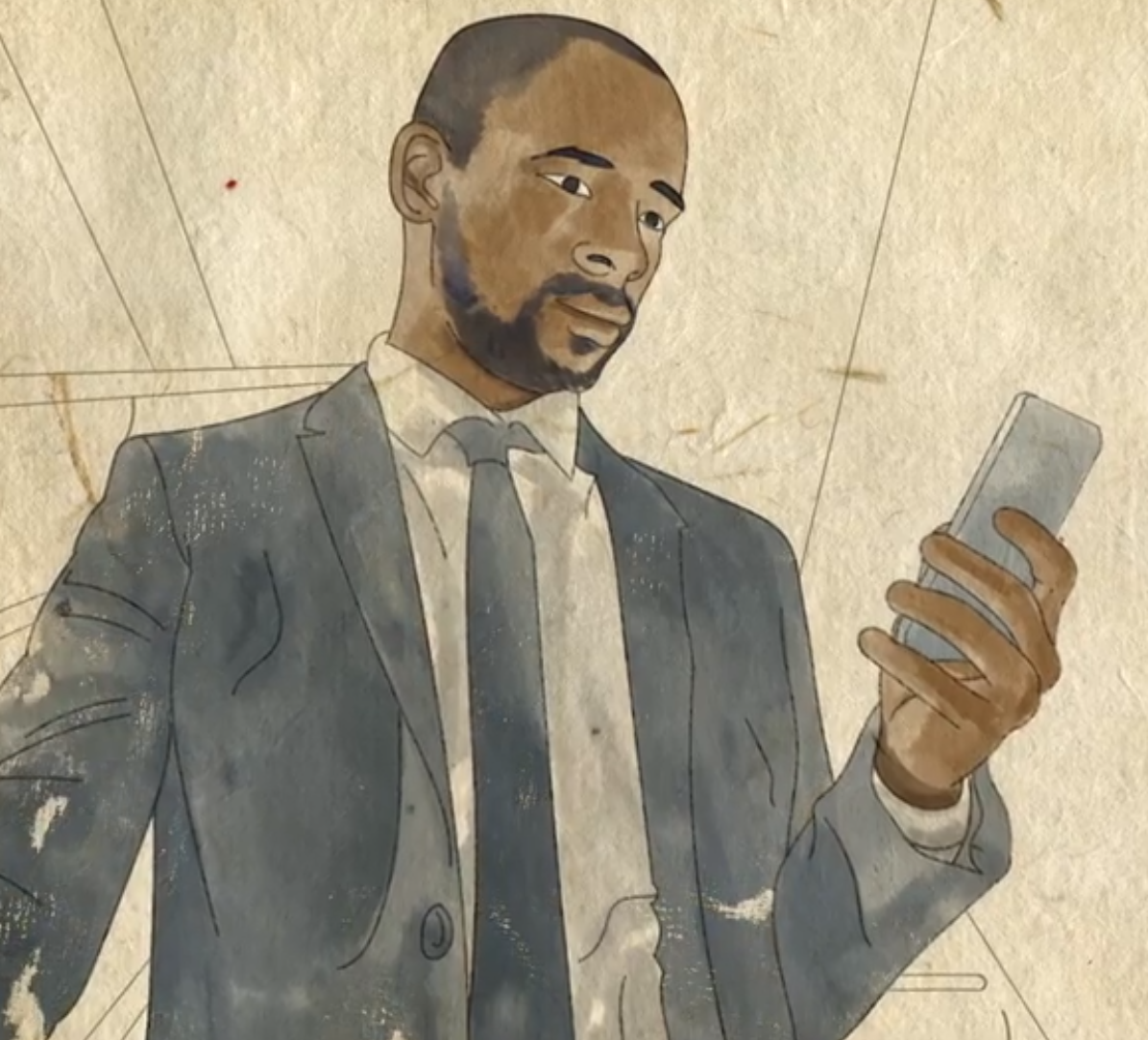 May make the world much 
better.
Generate new art
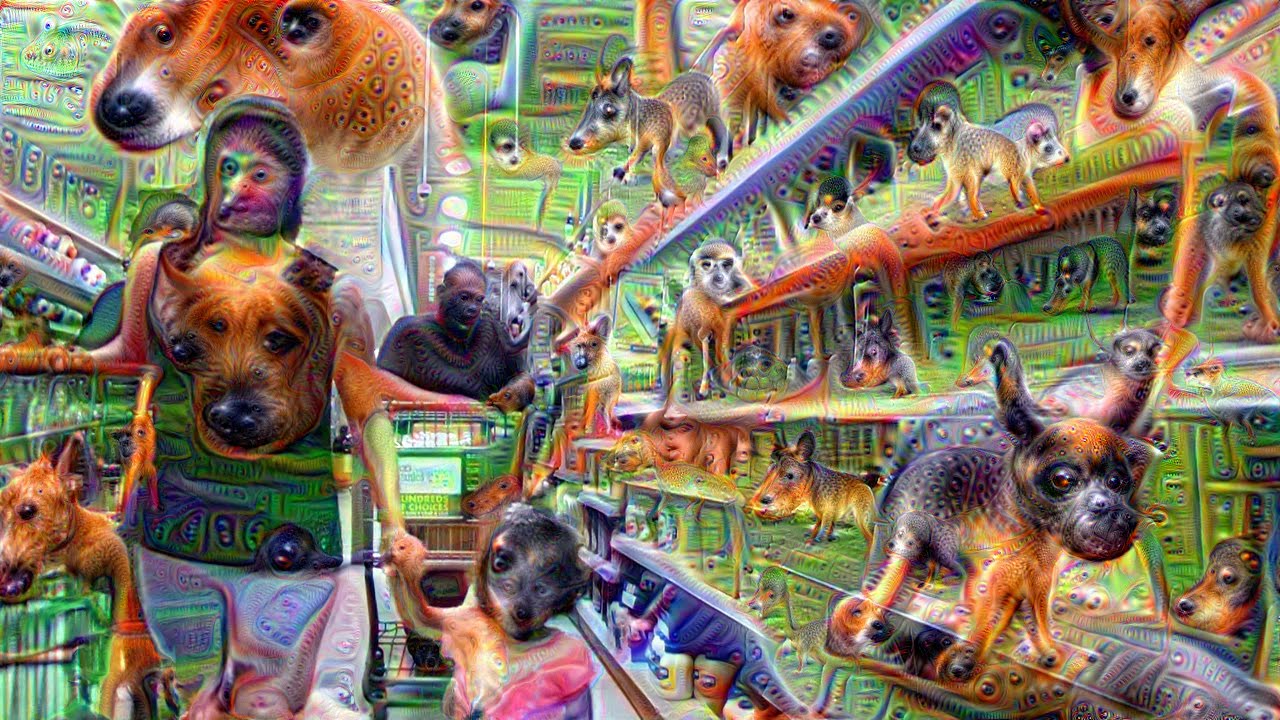 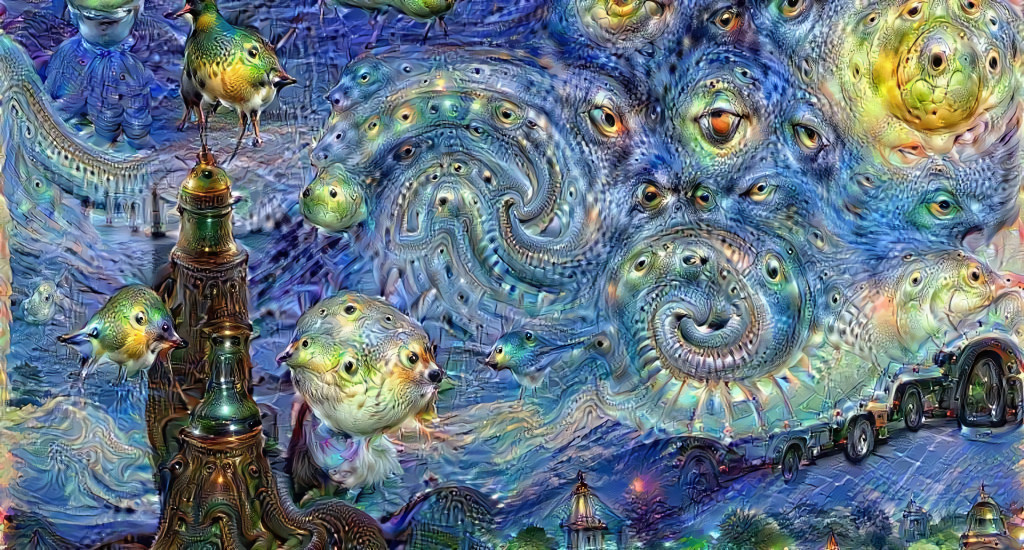 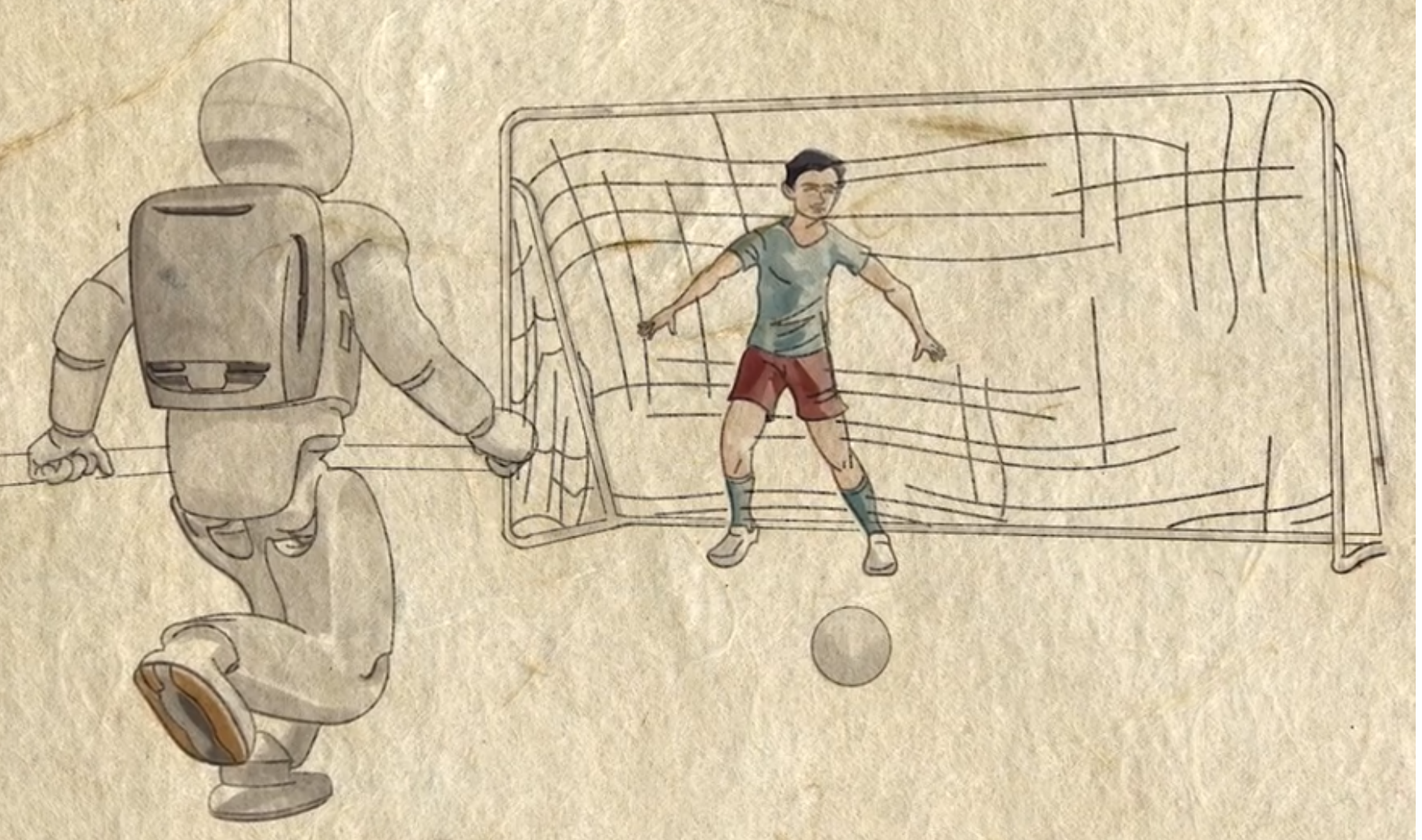 Managing our lives
Entertainment
Machine’s having nightmares
Hopeful Applications
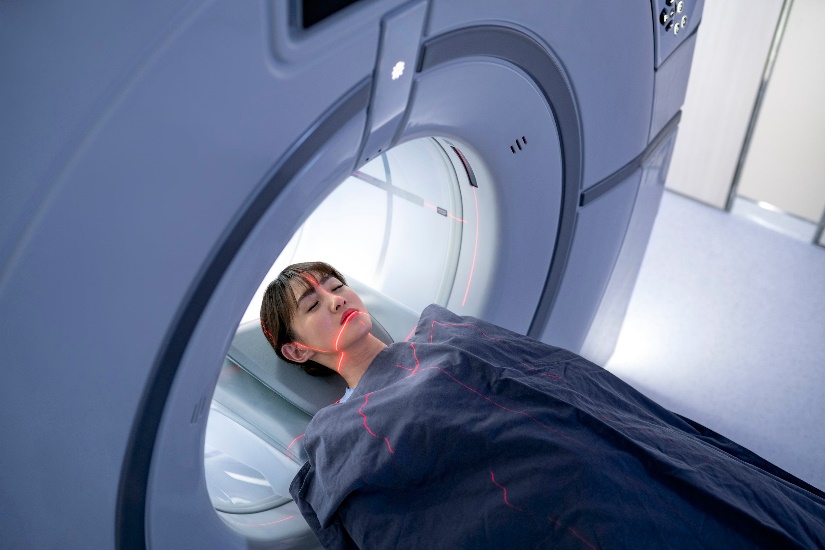 Thoughts in a Coma
Is the person in a coma thinking?
Can we communicate with them?
yd =   “Think about playing tennis”     or “Think about your mom”
xd = MRI scans of their brain 
Machine learning can learn    to know yd from xd.
Does it know what the person   in a coma is thinking?
May make the world much 
better.
Hopeful Applications
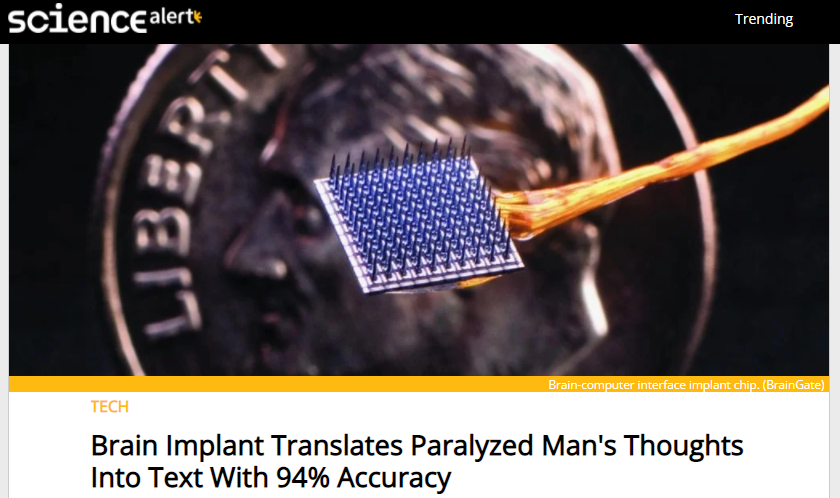 May make the world much 
better.
Hopeful Applications
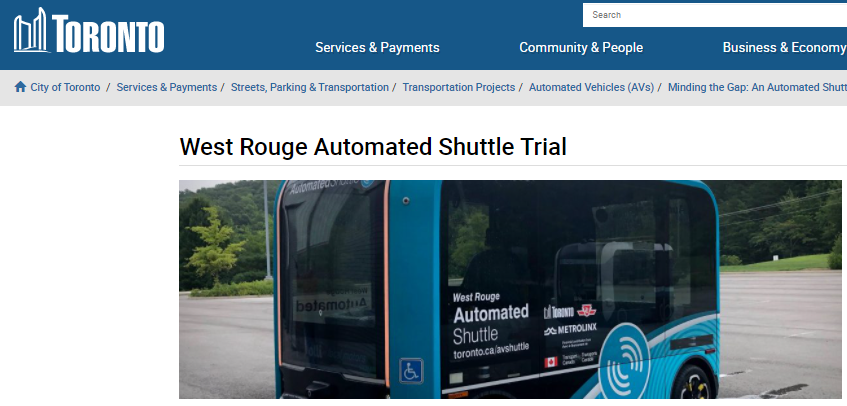 In 2018, Google/Uber had driverless taxis pick up people.
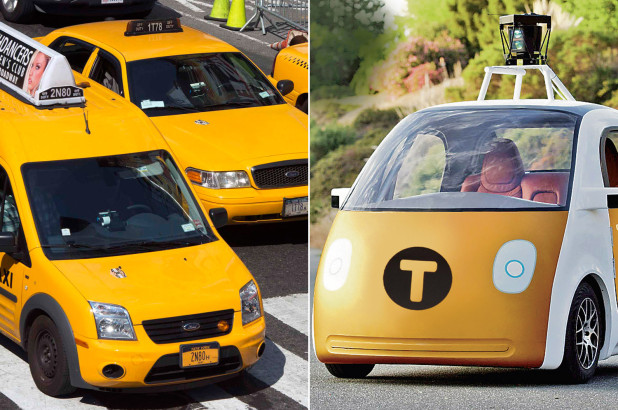 Stopped:
Snow
Morals
Consumer confidence
10
What are the negative effects that machine learning may have on theaverage person either now or soon?
Scary Applications
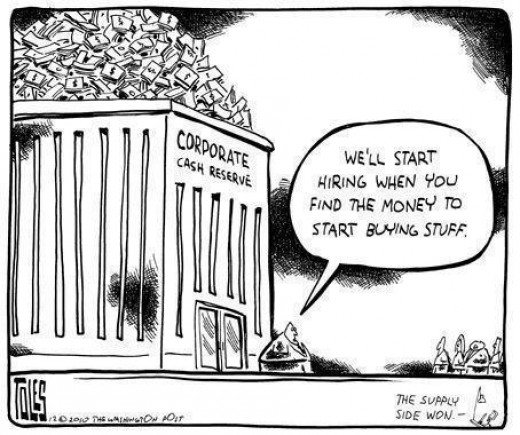 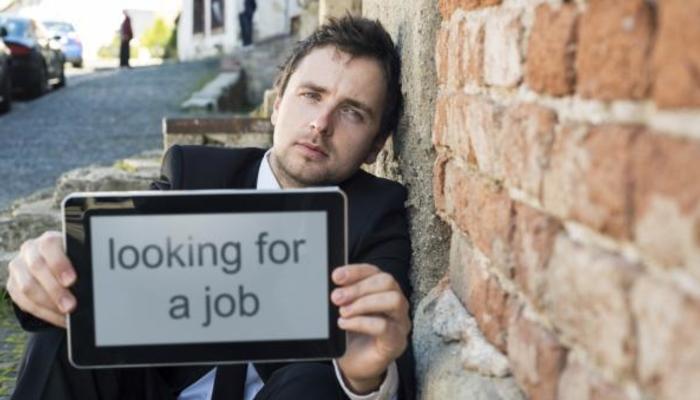 In 10-15 years, half current jobs will be obsolete.
When lawyers lose their jobs, what will they do?
I am hoping for basic income
Scary Applications
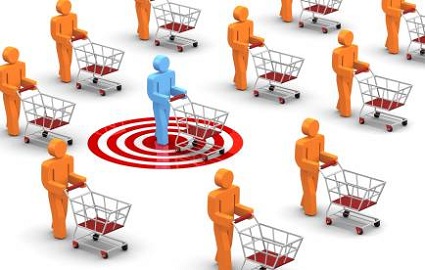 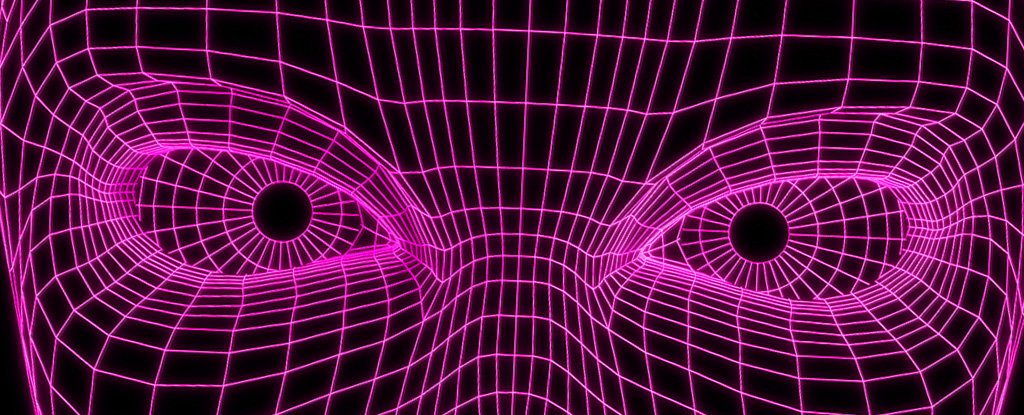 The world may be a scarier place
By Watching You
Customizing your world
Scary Applications
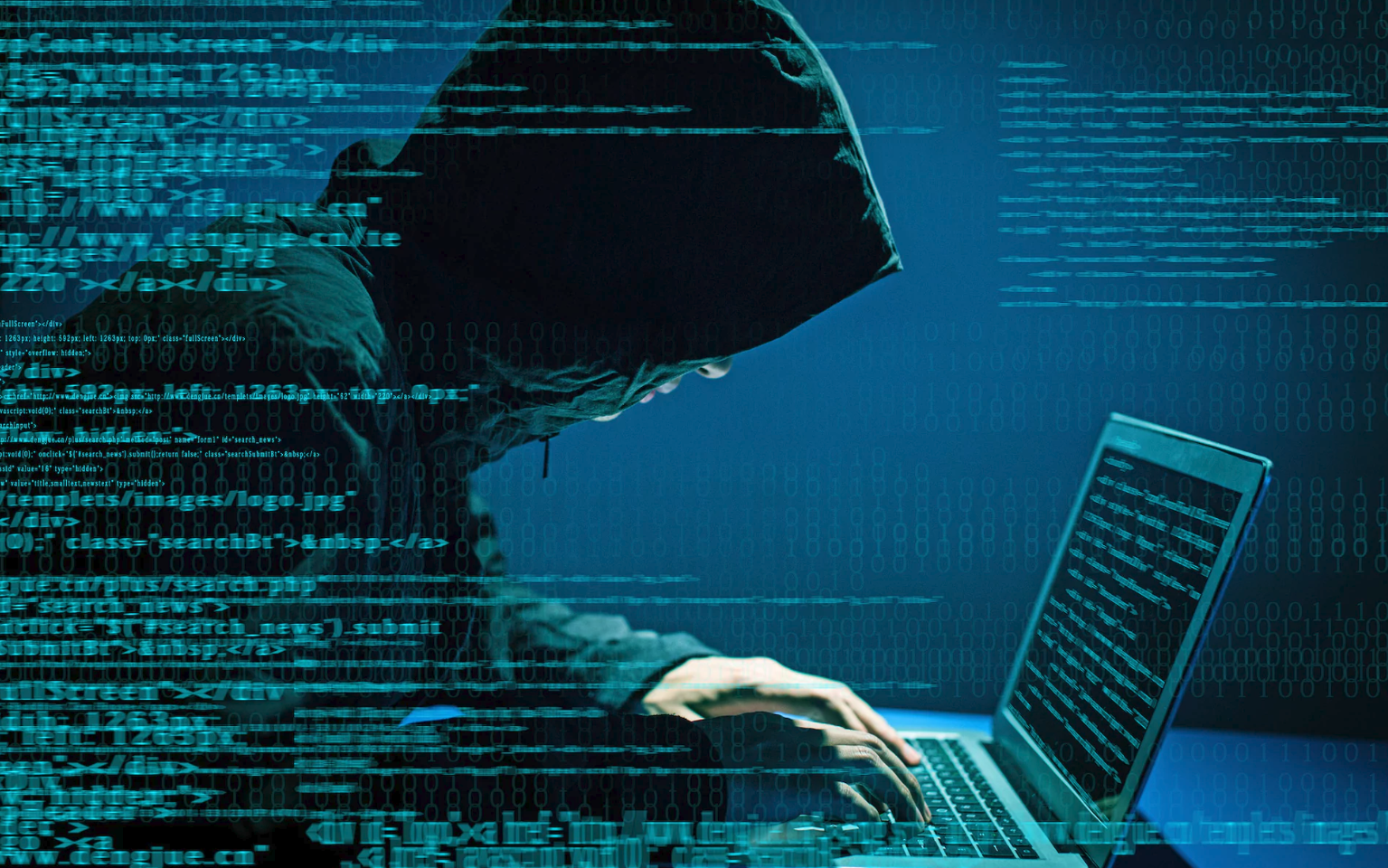 Cyber Security
Hacking a million self driving cars?
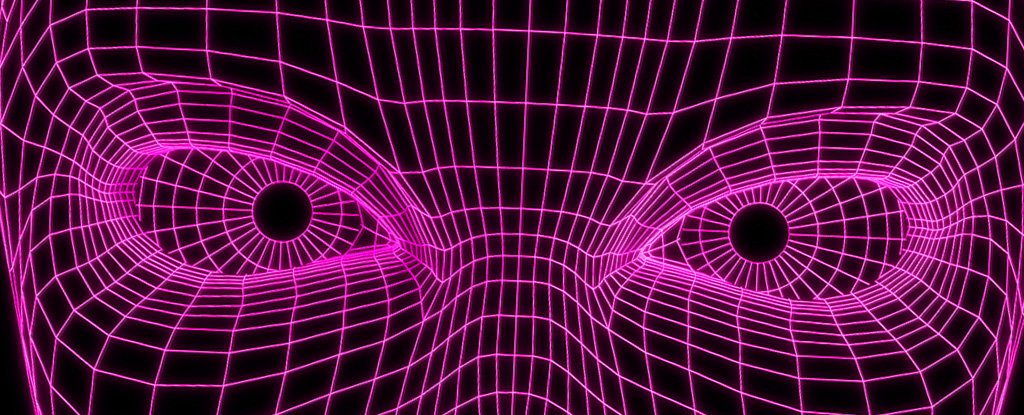 The world may be a scarier place
By Watching You
Scary Applications
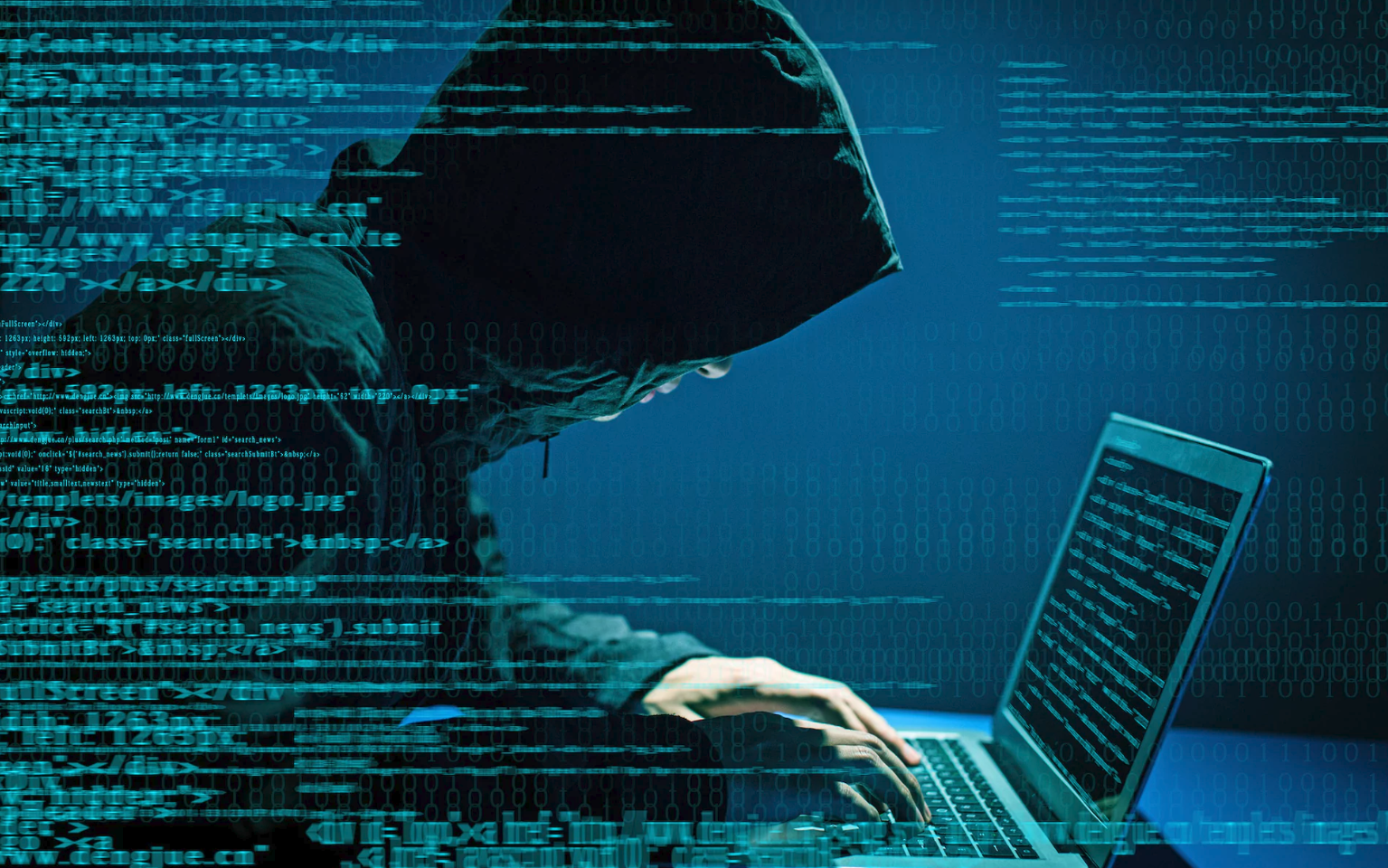 Cyber Security
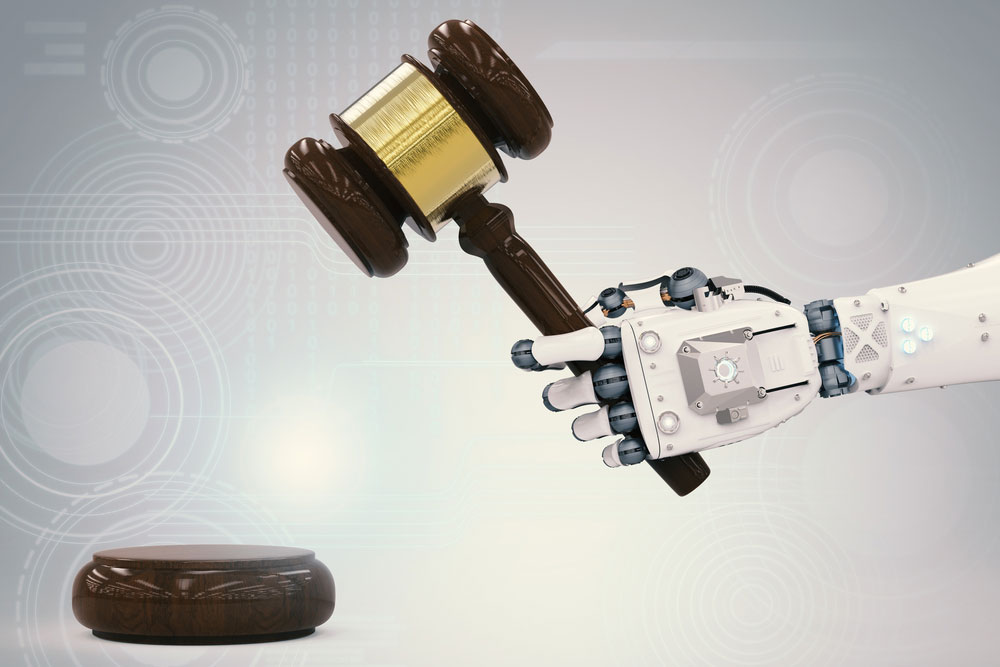 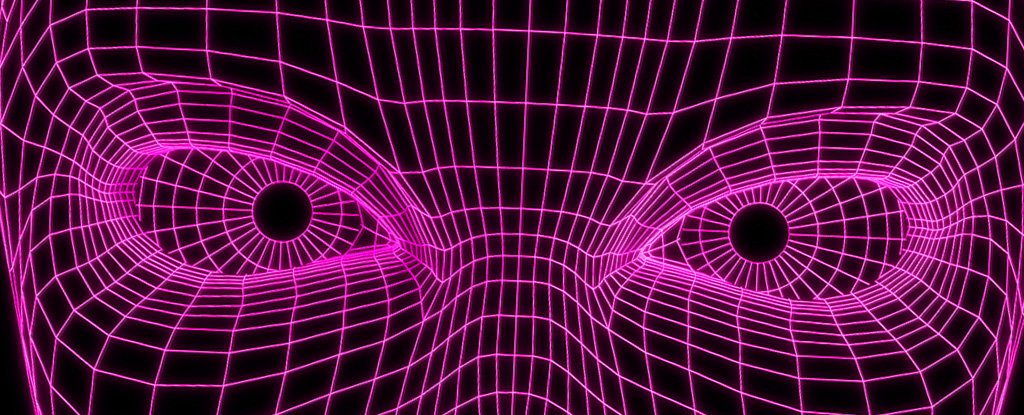 Decide who to get a mortgage or get out of jail
Is it fair?
Do we understand how it makes its decisions?
By Watching You
Judges
Scary Applications
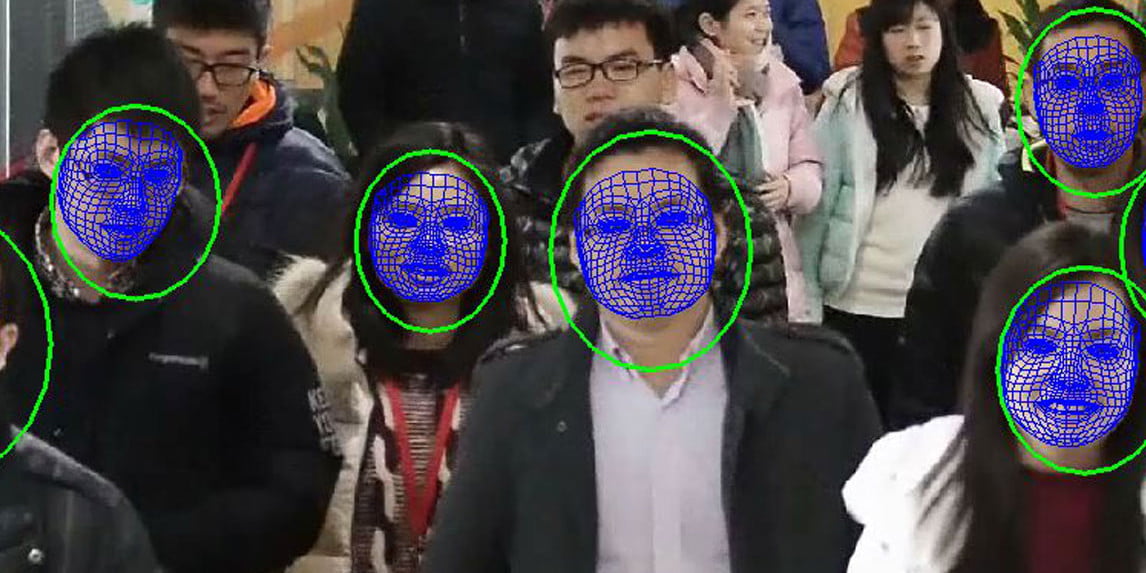 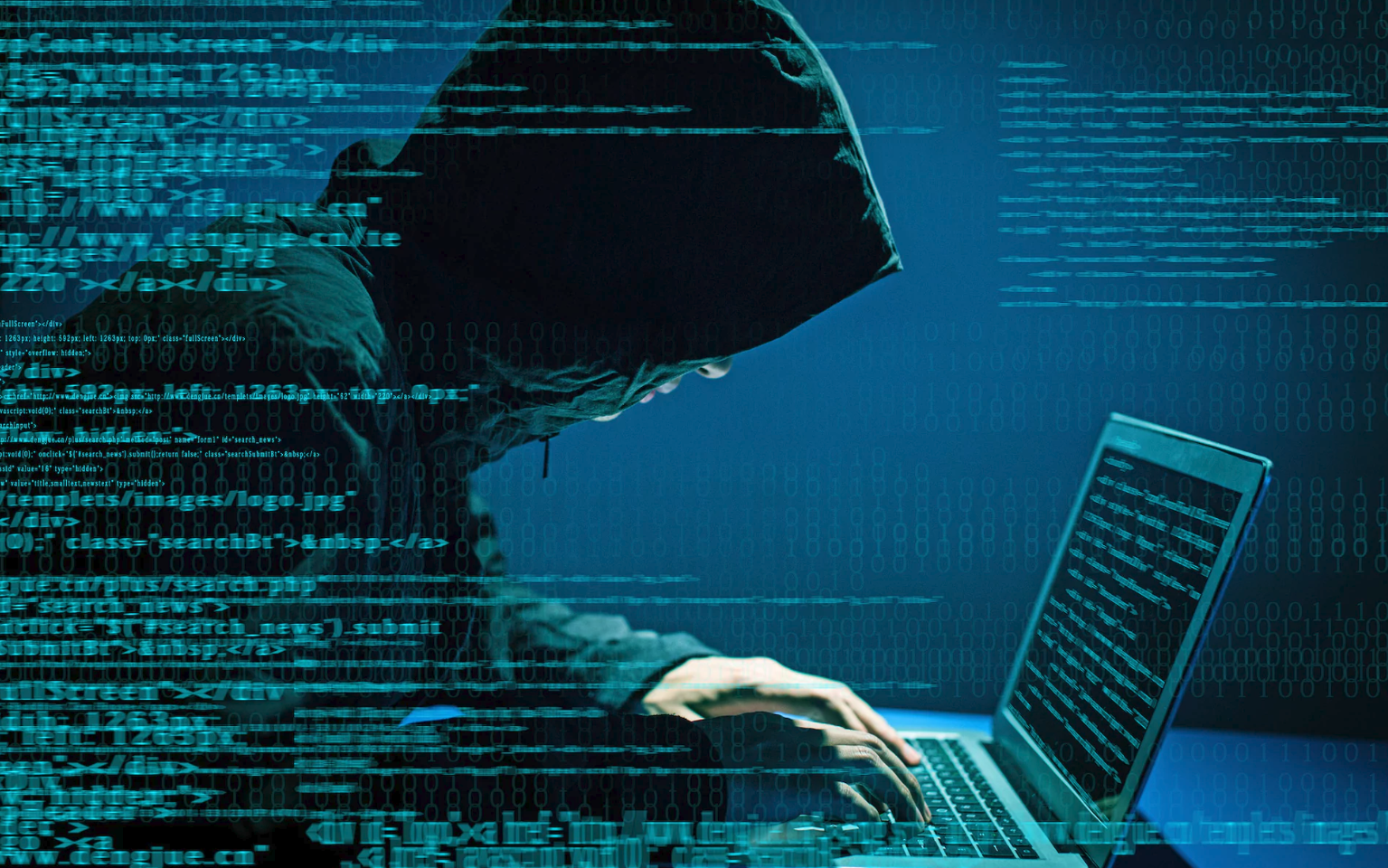 Your criminal may be 
my activist
Pick out “criminals”in a crowd
Cyber Security
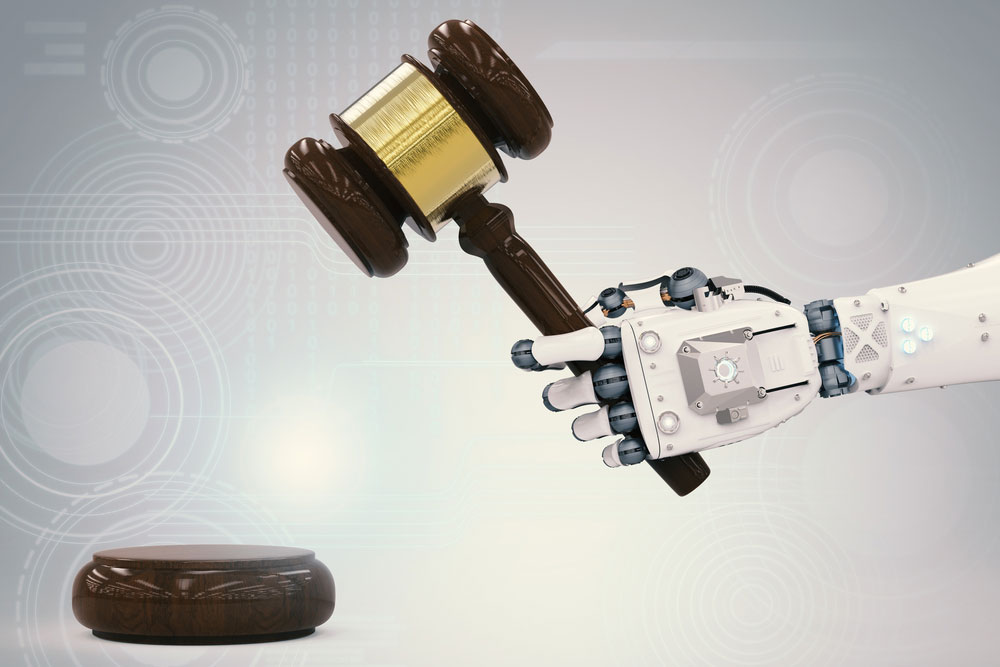 Judges
Scary Applications
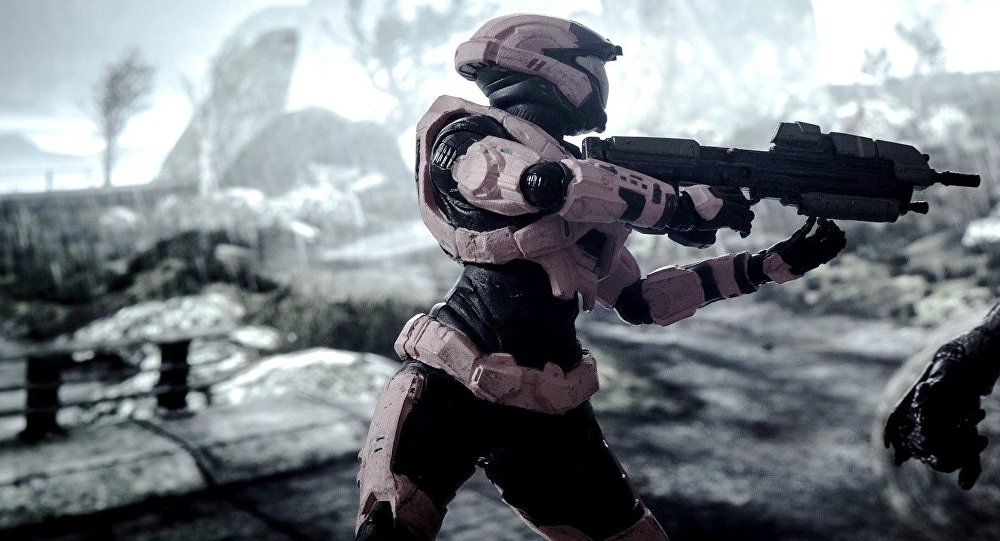 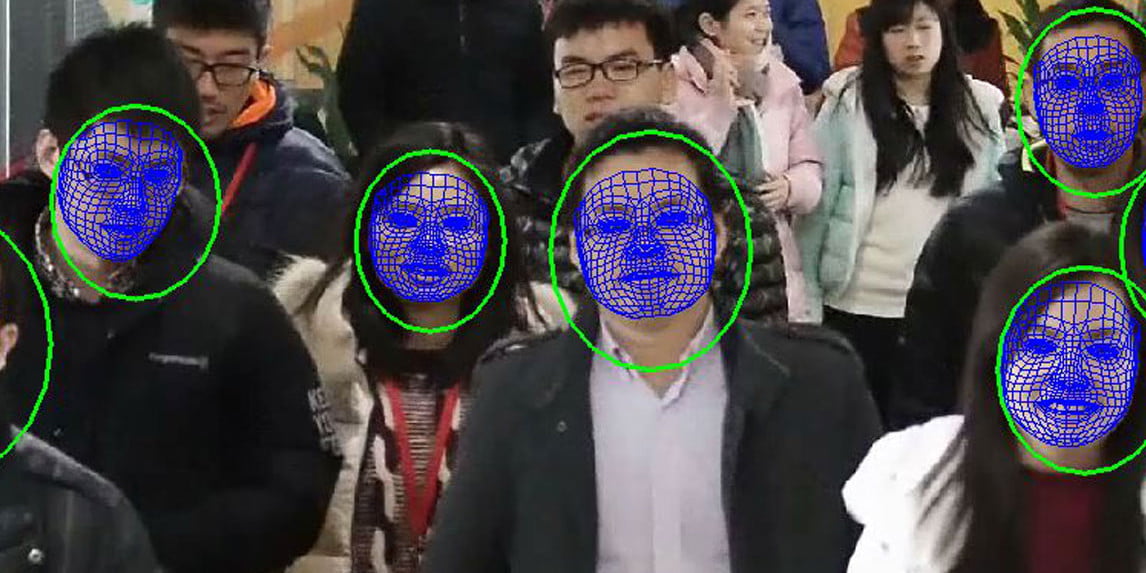 The problem with them is ???
Everyone will want one!
Pick out “criminals”in a crowd
Killing machines
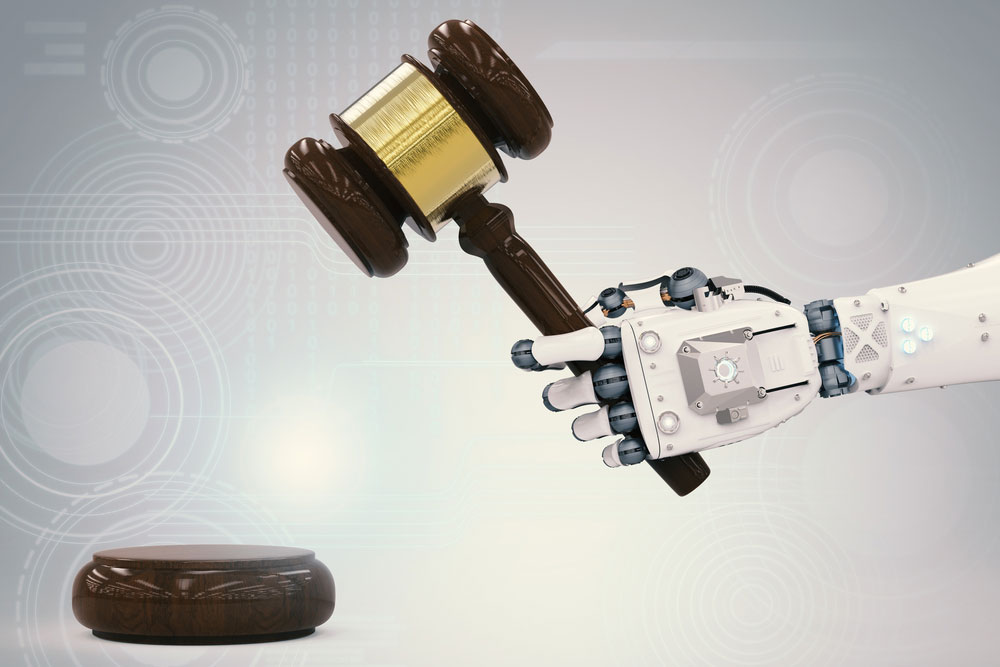 Judges
Will AI machines be replacing humans any time soon?
Complex Understanding
Limitations
Machine Learning
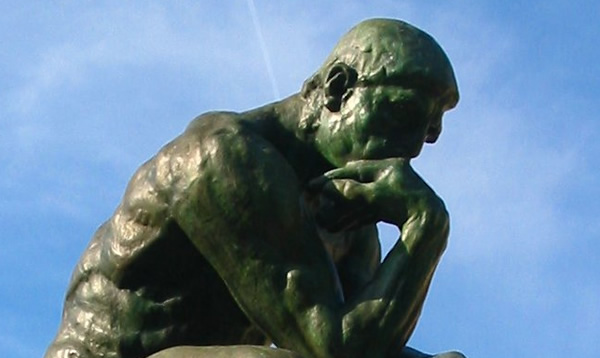 Areas in which 
machine learning is not likely to find 
the pattern soon.
Training Data
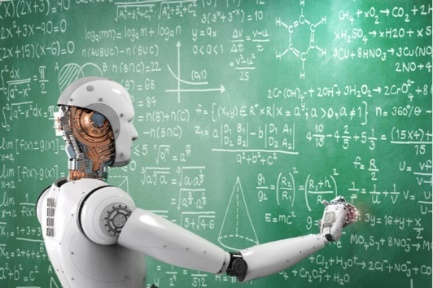 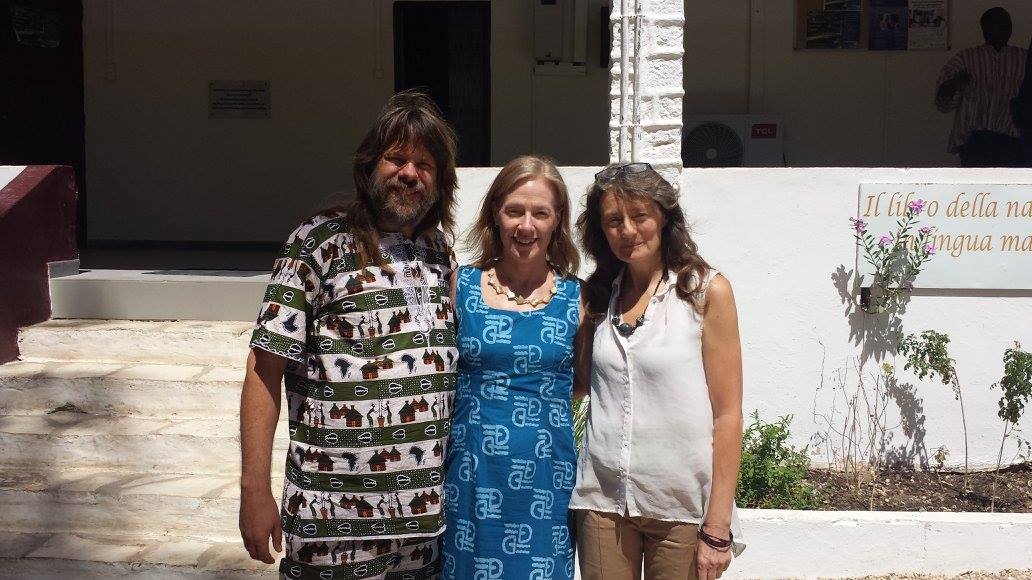 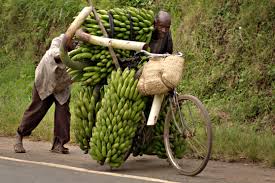 Emotions & Empathy
bicycle
face
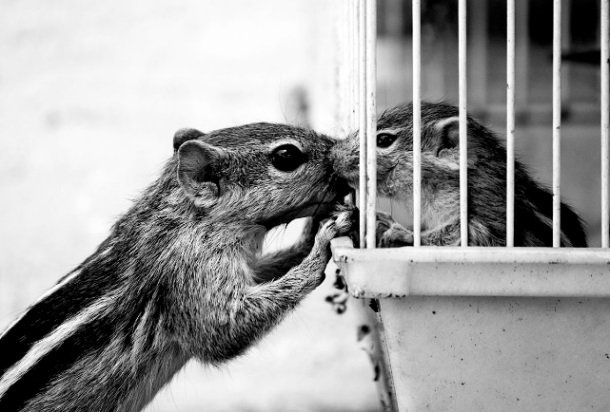 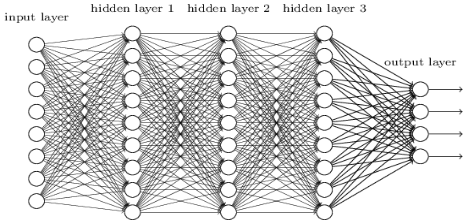 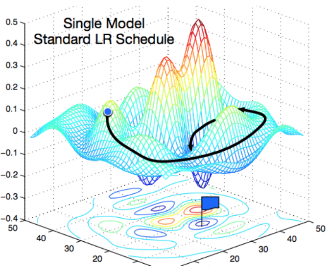 Consciousness
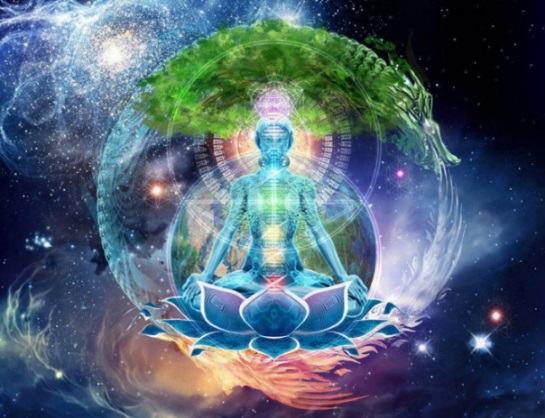 Limitations
Computer vision can now label a picture better than humans.
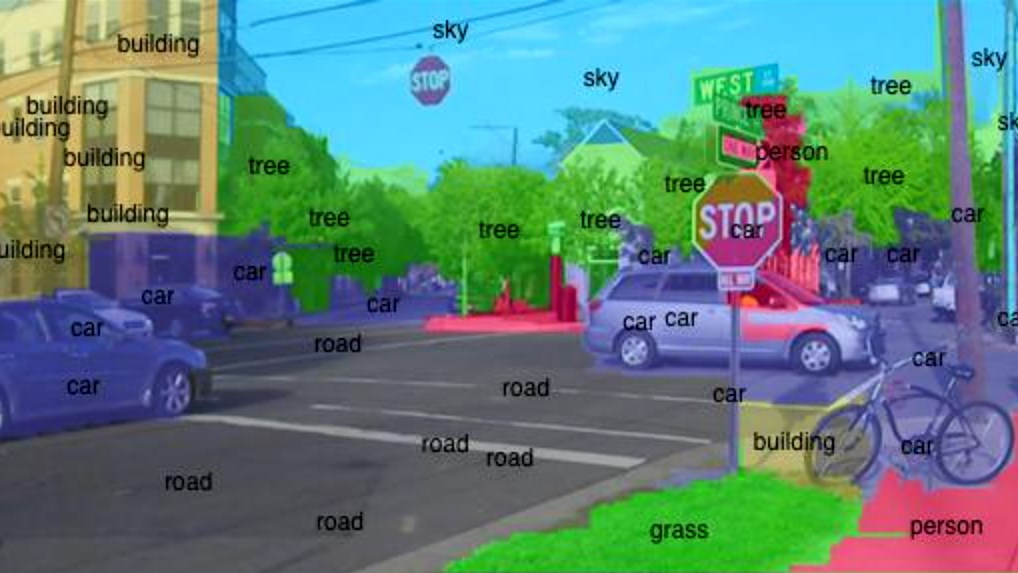 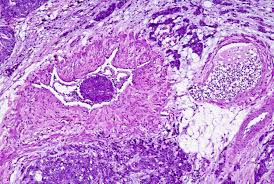 Unsupervised Learning: Finding pattern in data still too hard
Eg. An alien walks the world and discovers the concept of cars and stop signs even though she doesn’t know what they are.
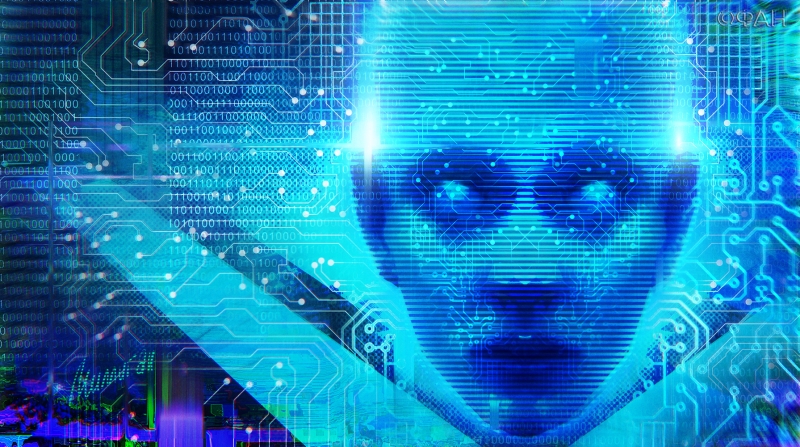 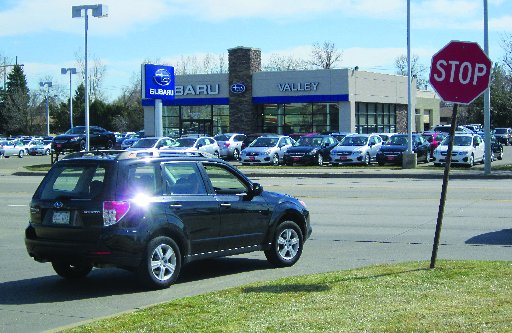 20
Limitations
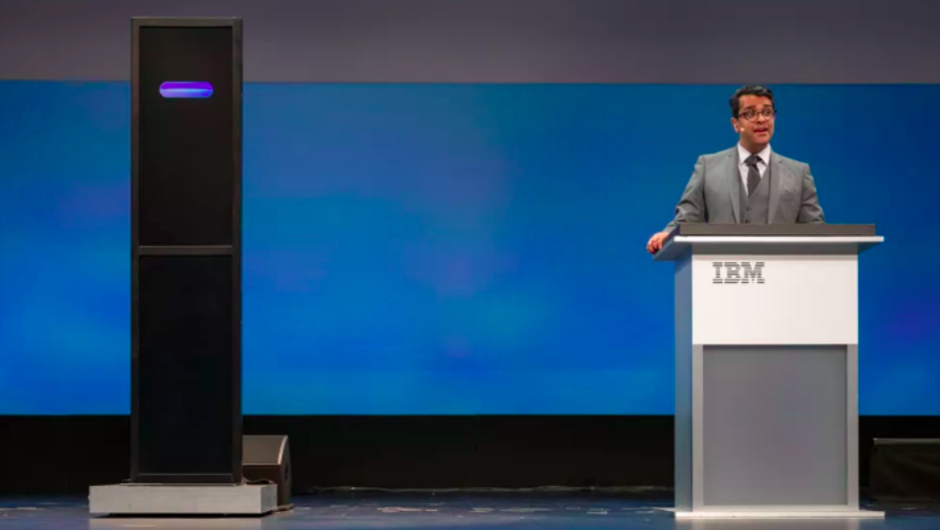 2018 IBM Debater
Great at finding arguments in data base
Poor at responding to complex argument
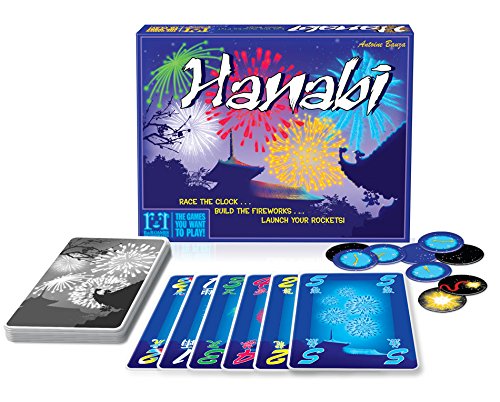 Hanabi Card game requiring cooperative and subtle commination between players that don't know each other.
Limitations
On the other hand?
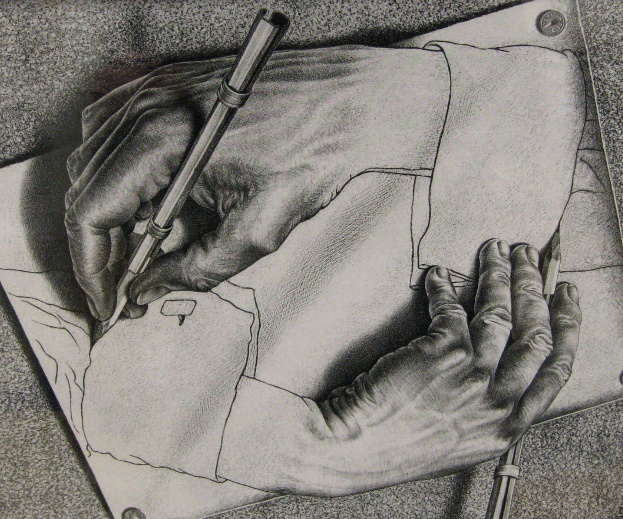 As machines get better at building new machines,
things will go fast!
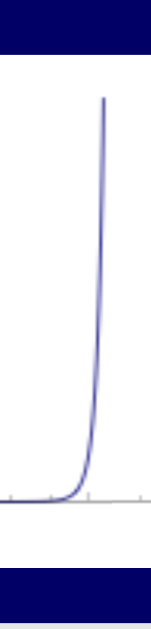 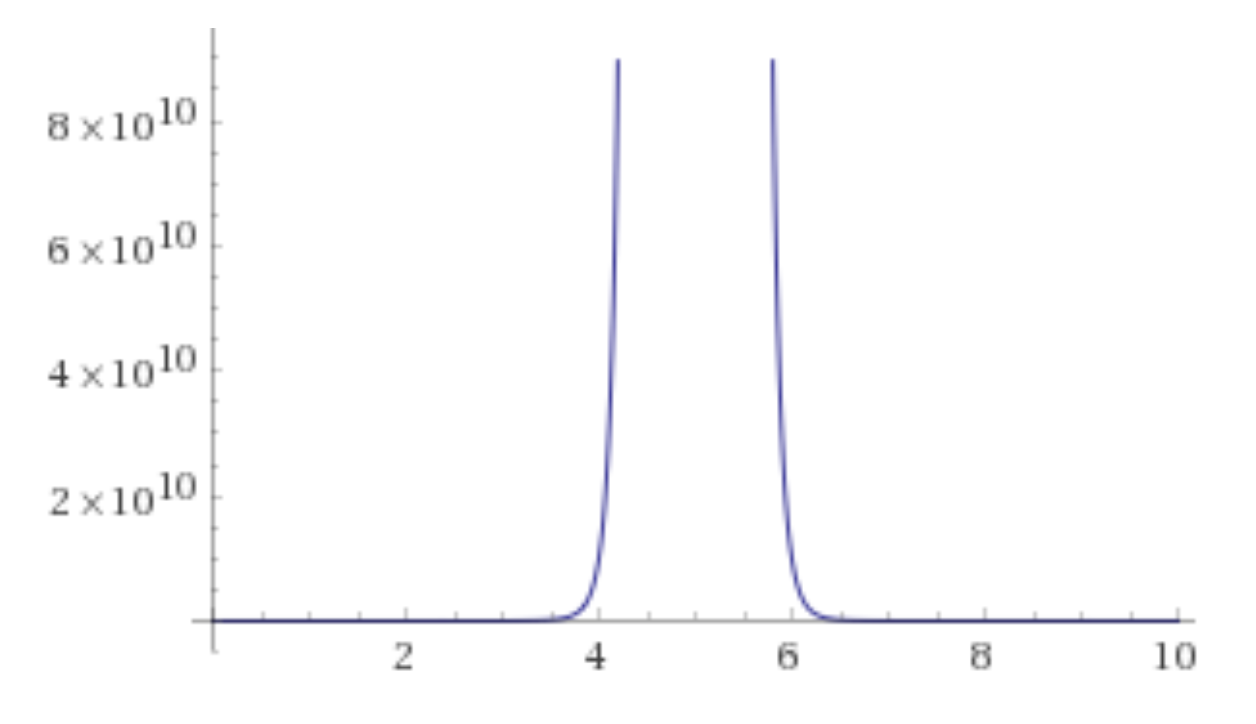 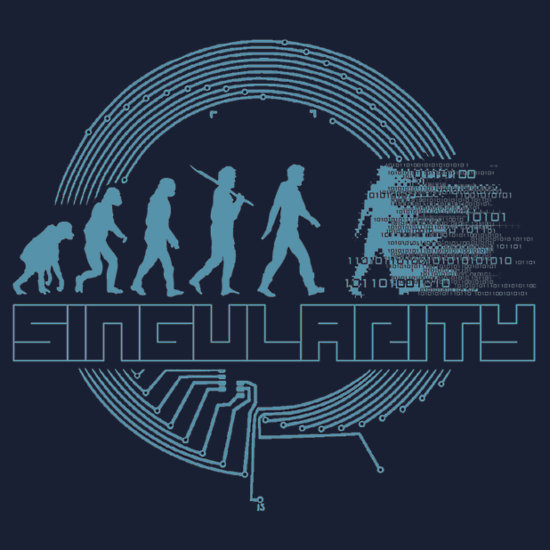 Technology
What does life look like here?
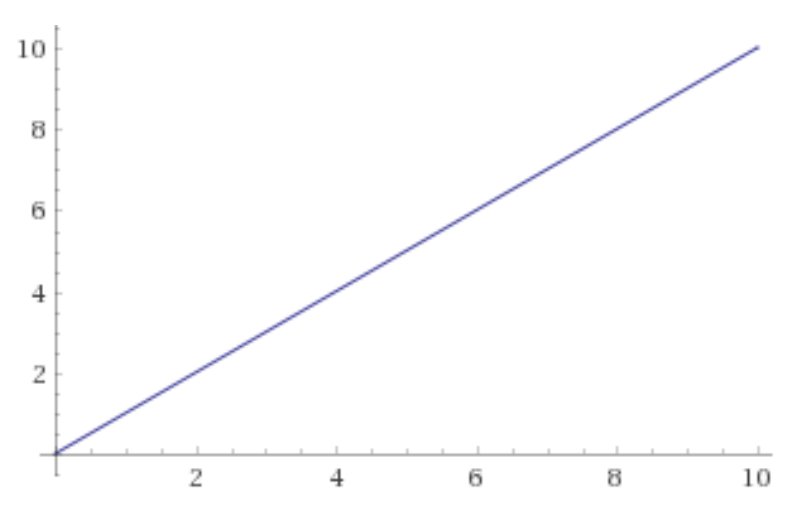 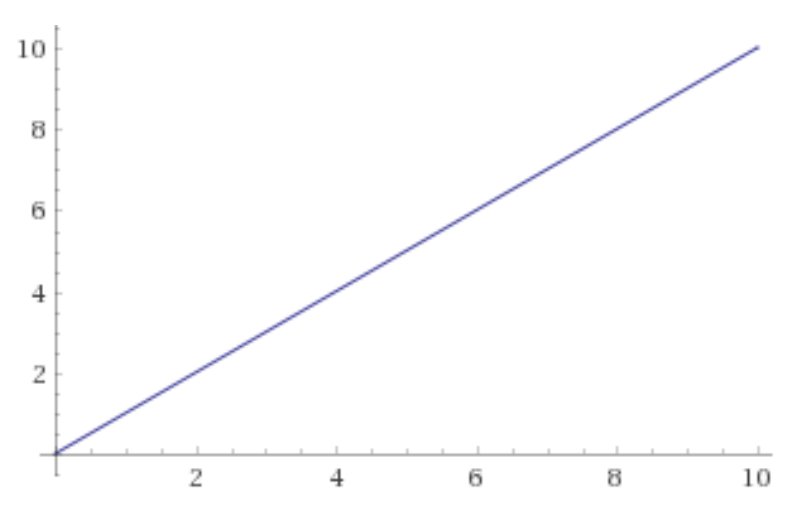 12:00pm
How capable is AI as a judge?
AI As A Judge
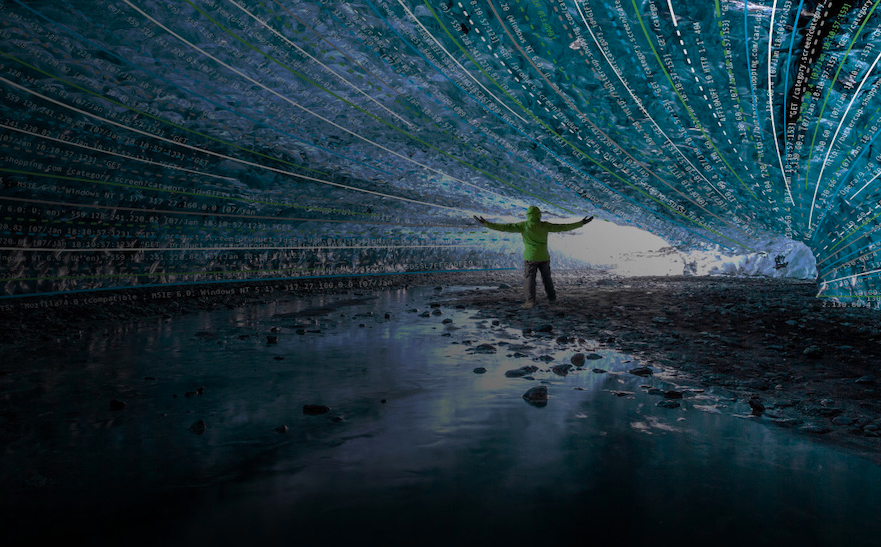 The AI is only as good as the data that it learns from.
Our data is biased.
And not understood.
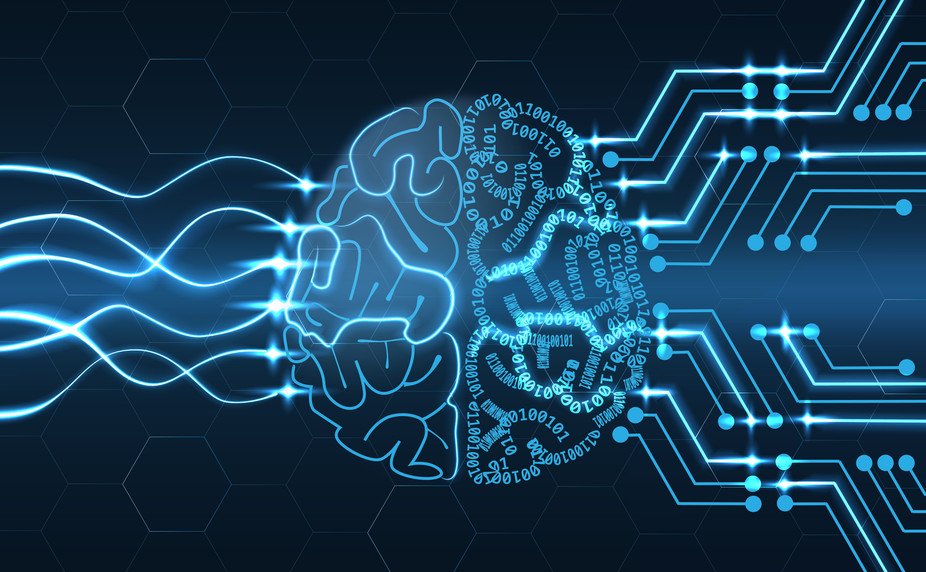 We don’t understand the resulting neural netany better than we understand our own brains.

We don’t understand how the human judge makes its decision either.
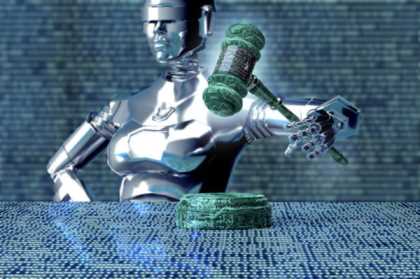 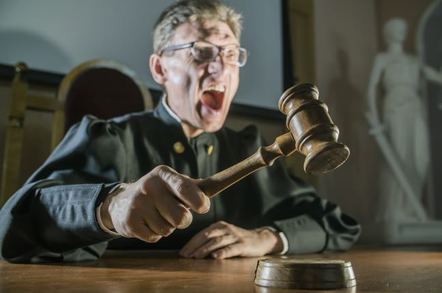 AI As A Judge
We have heard that the new AI does not recognize poor black faces.
But that is because society    (and hence the data)does not recognize them.
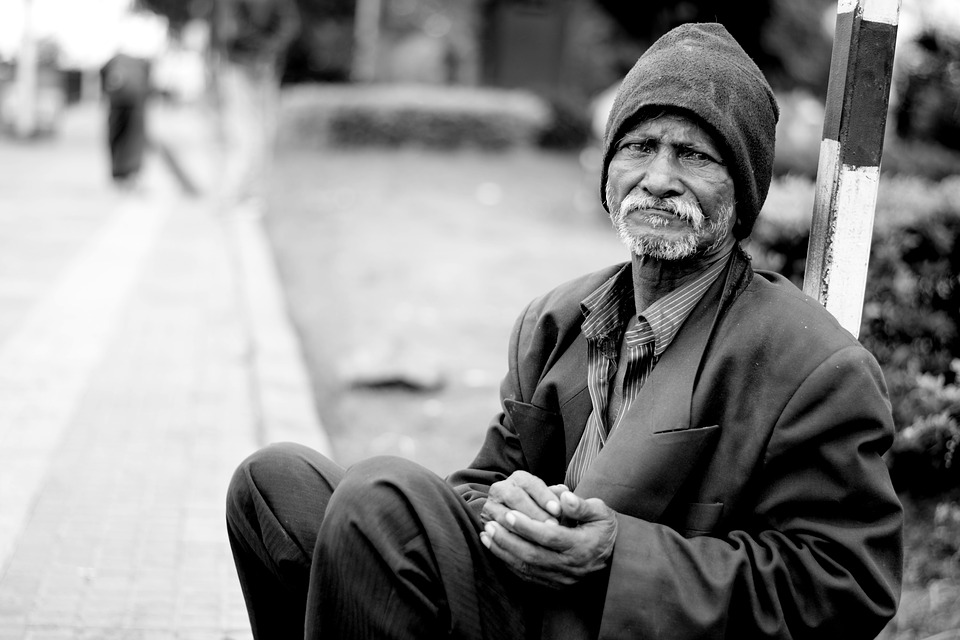 What does it even mean not to discriminate when choosing who to give a mortgage to or let out of jail?
Don’t consider their race!
Do you consider 
their neighborhood?
their job/income?
Do you focus on police and children’s aid data?
         Each systematically targets poor blacks.
Built into 
our data
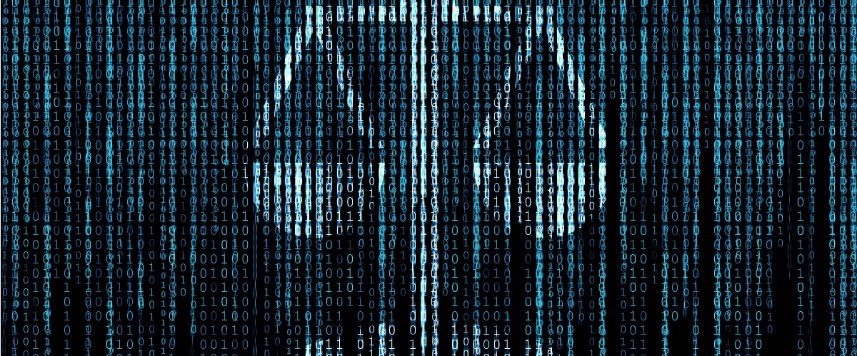 AI As A Judge
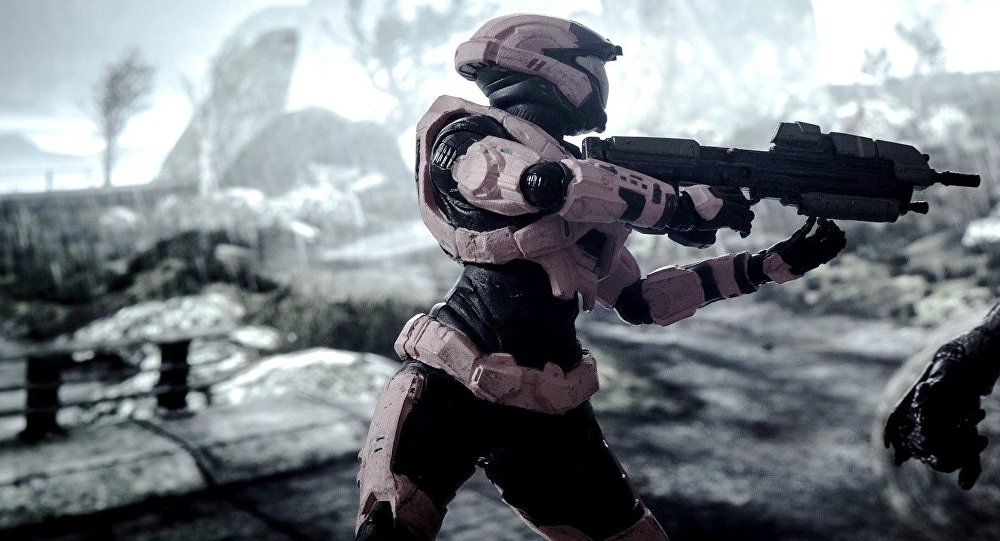 How does one decide who to kill?
Certainly we want to minimize the number of US soldiers killed.
Half truth Half sarcasm 
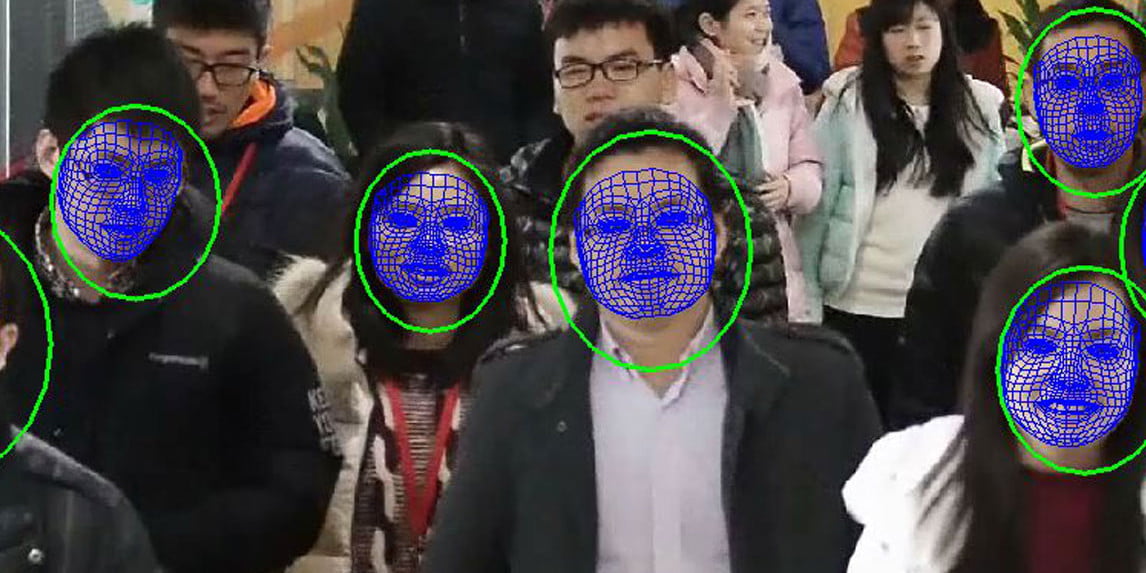 Who is the enemy?
Do we want China selling its technology to dictators?
Do we trust the US government any better?
Who do you trust?
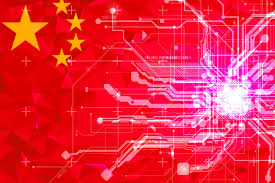 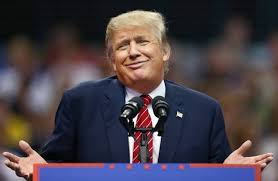 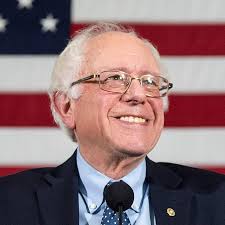 26
AI As A Judge
We hear of concern with AI and ethics.
It will force  a public decision on such issues.
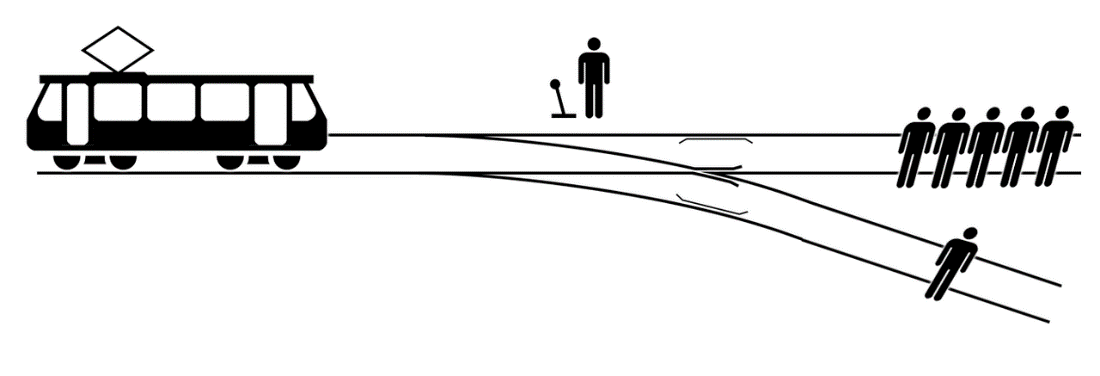 A woman jumped in front of a self-driving car and died.
The car could not have stopped in time.
But the AI “saw” her and “chose” not to try to stop.
Google temporarily stopped the program
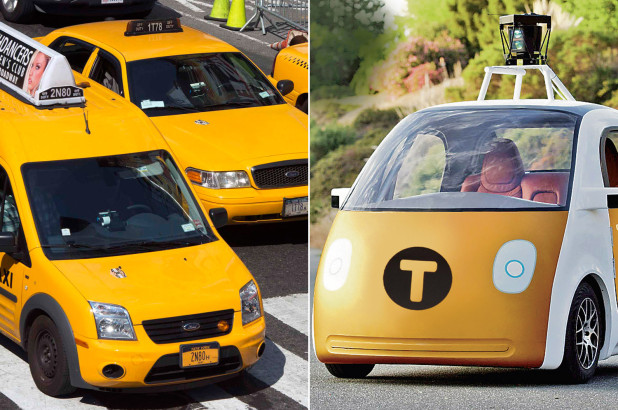 27
What are your thoughts on social media?
Social Media
Positive:
Great for empowering people within their community 
And bringing them access to knowledge.

Negative:
Great for pushing everyone to some extreme.
Great for propagandaand fake news.

This will only get more extreme.
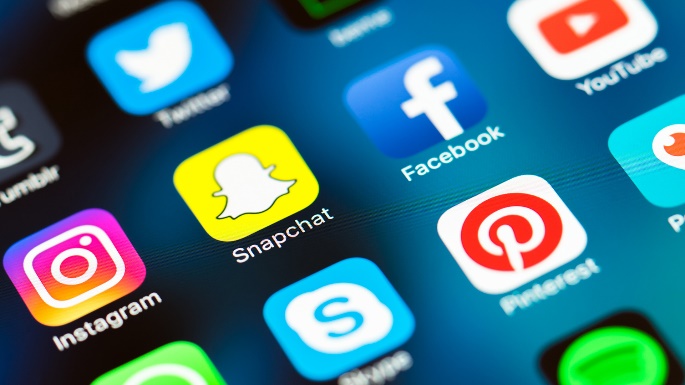 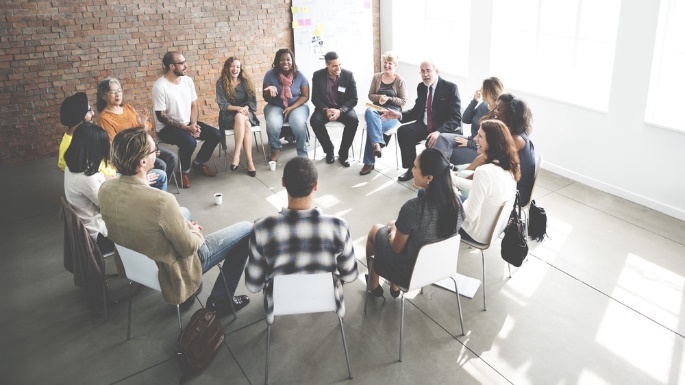 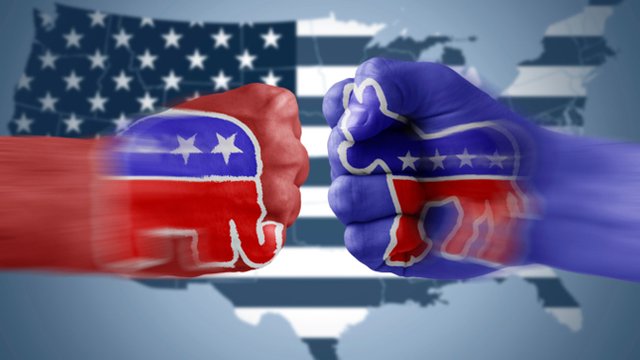 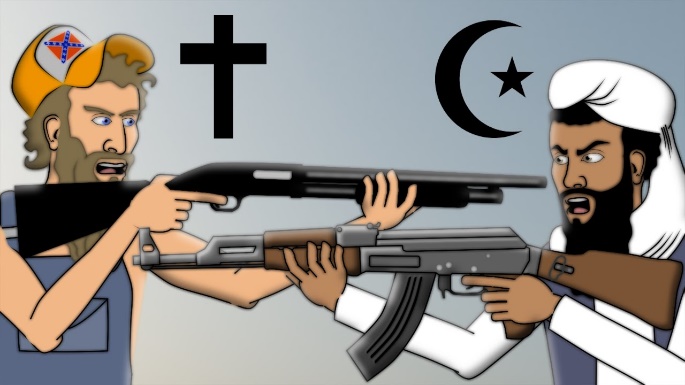 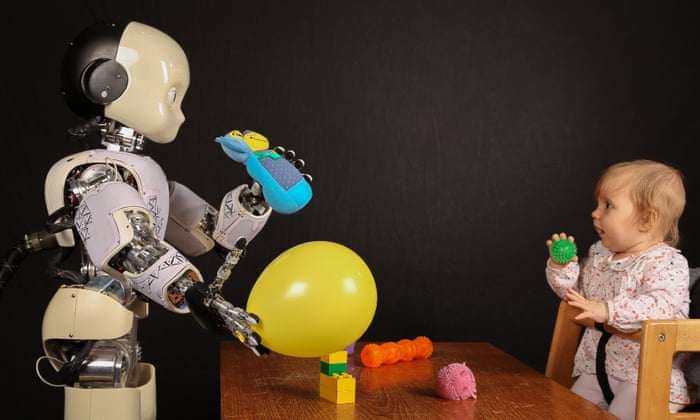 29
What will happen when we all loose our jobs to machines?
Jobs
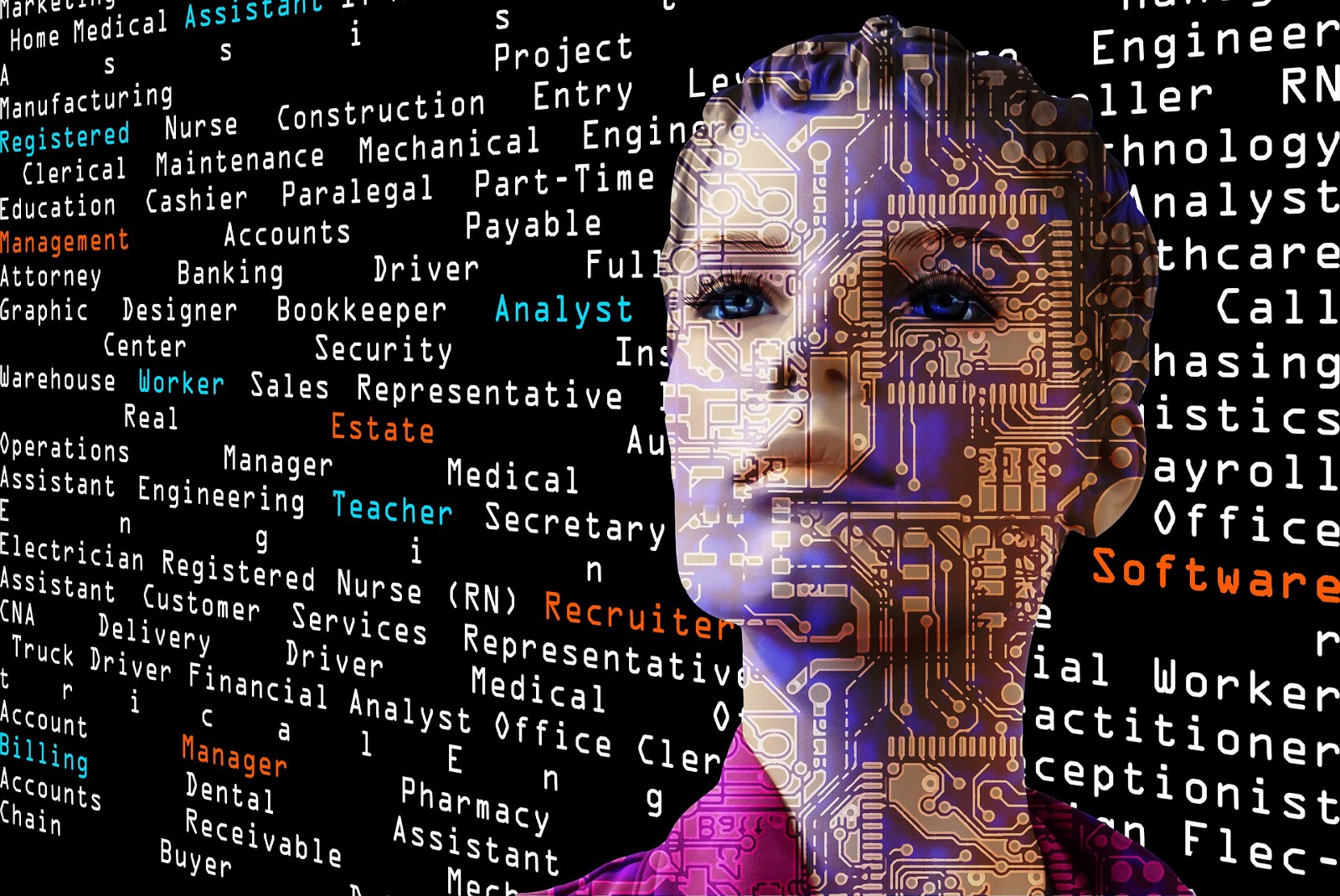 Jobs
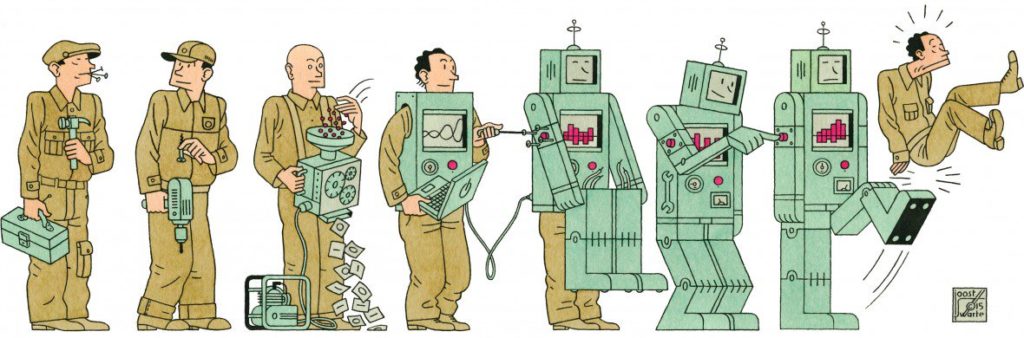 In the past, people retrained and found a new job. 
I don’t think we will be so lucky this time.
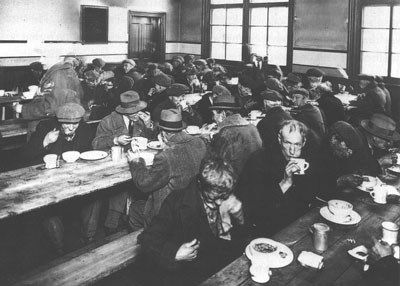 Jobs
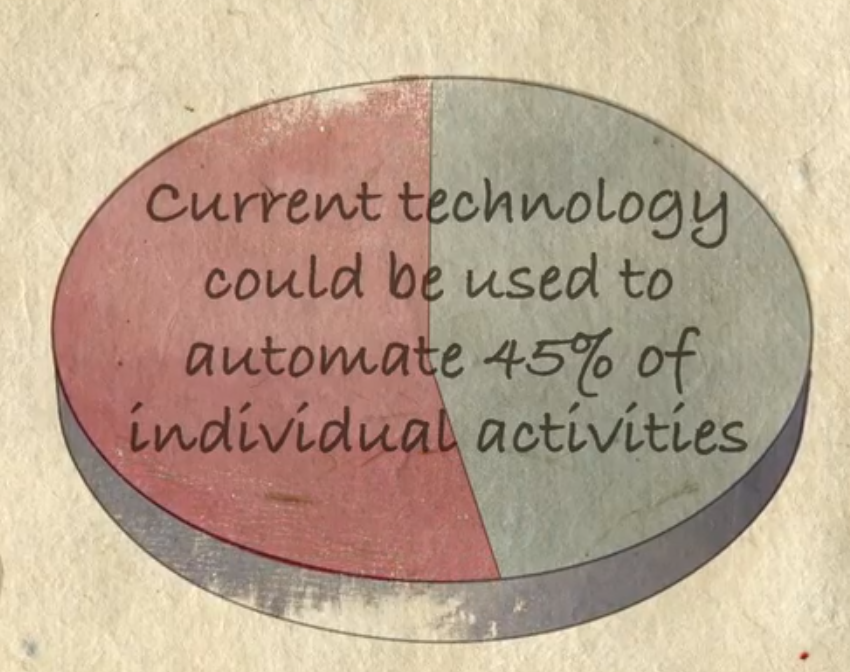 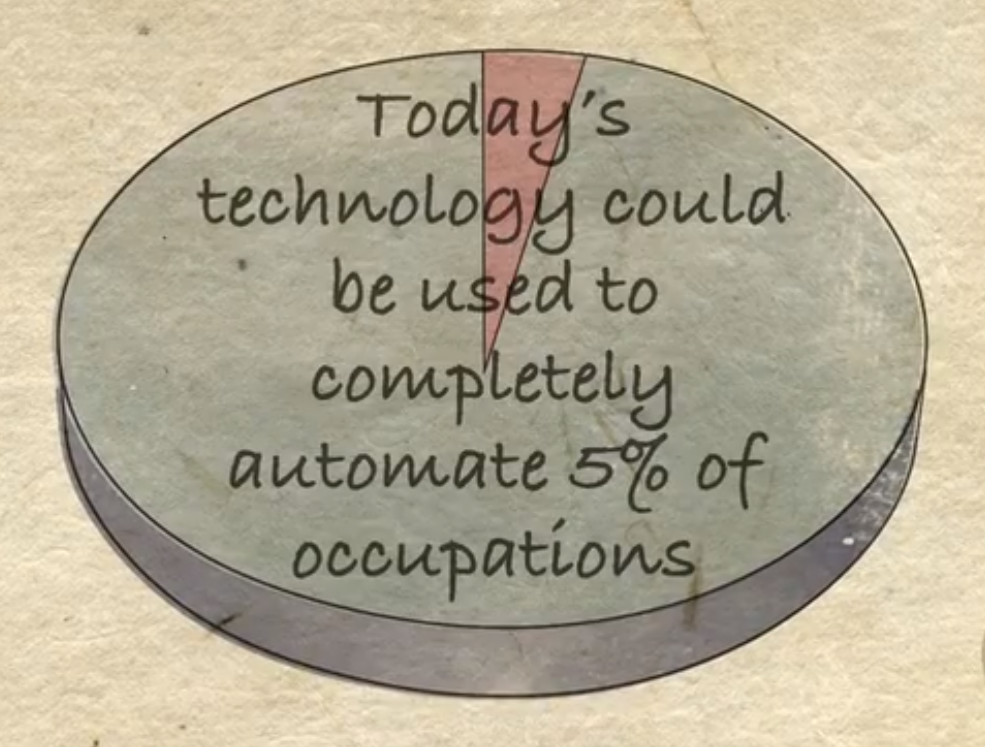 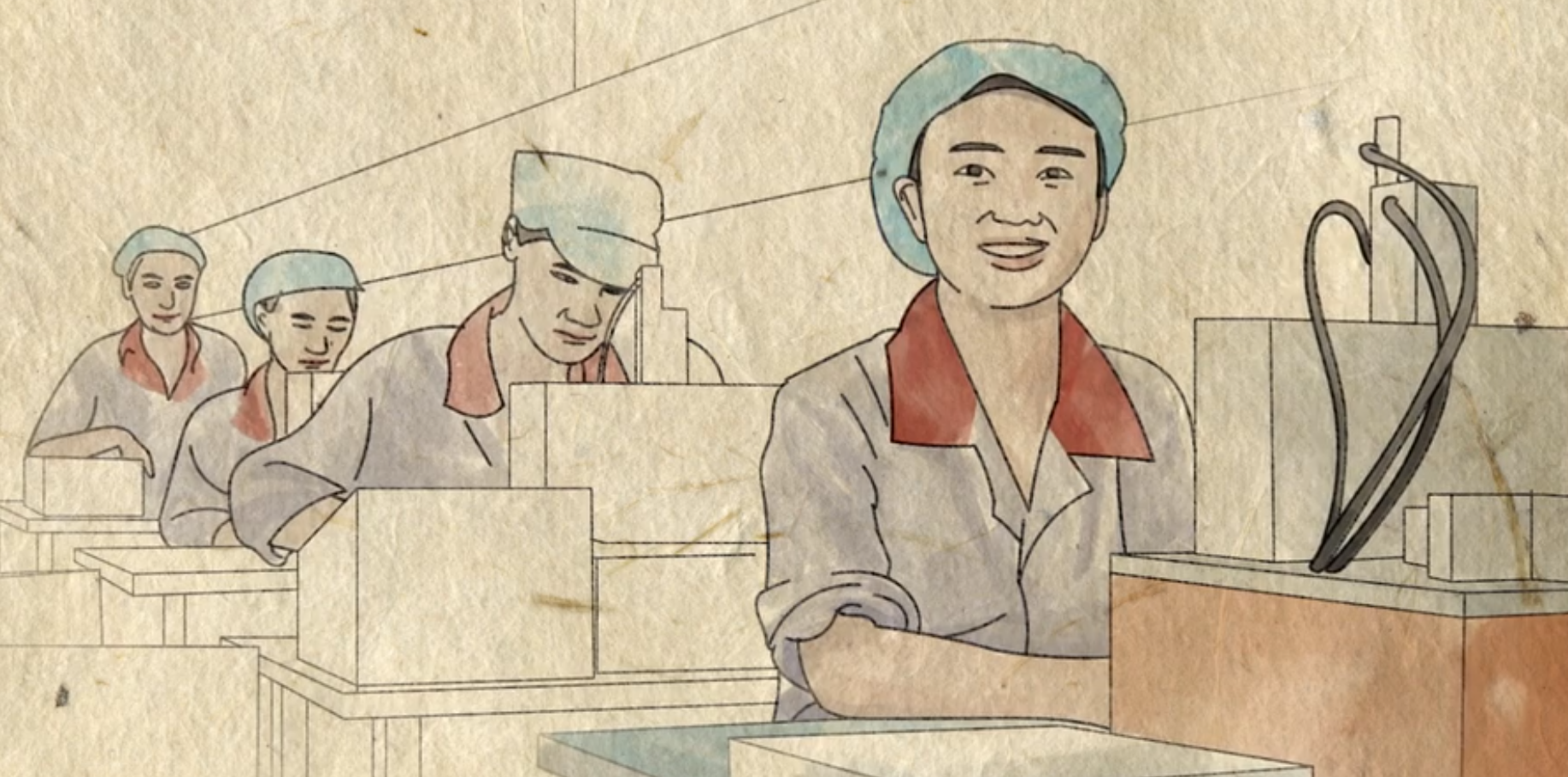 Jobs
25% to 33% of a CEO’s job can now be automated.
She says “I would really like that time back to do more high value things.”
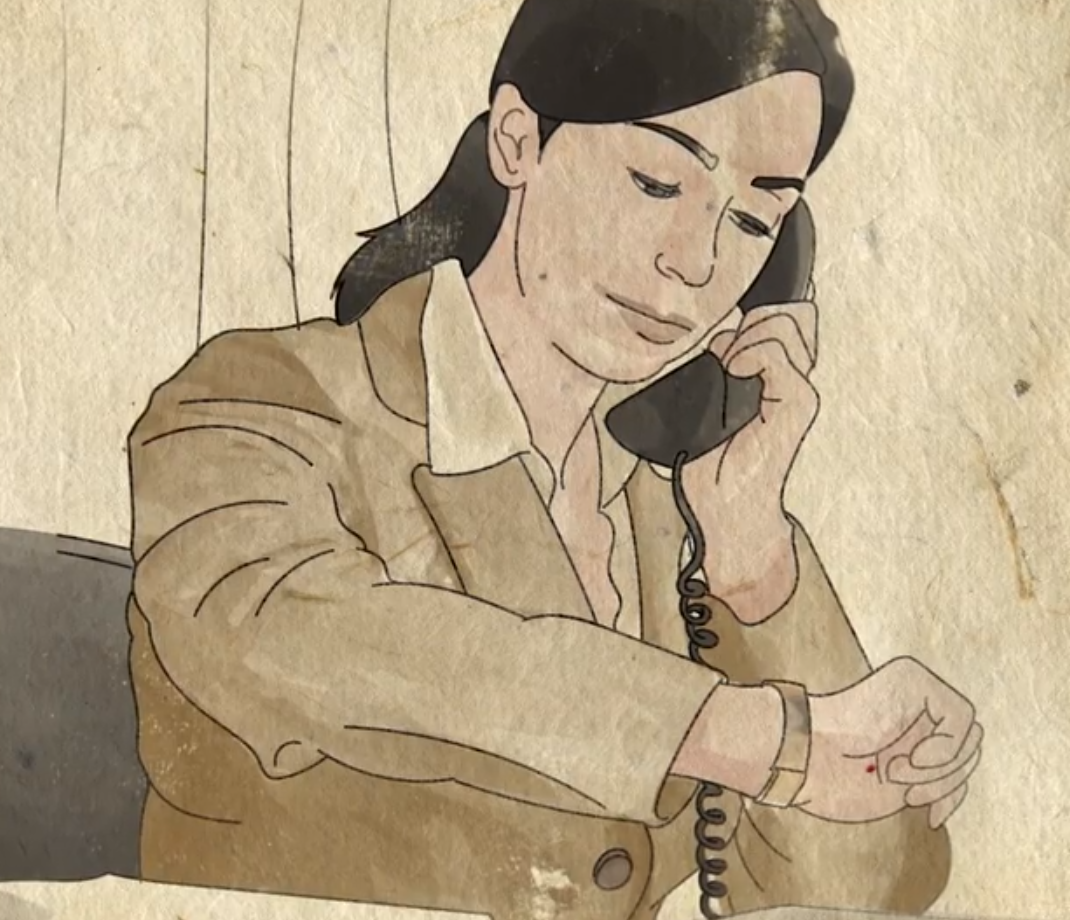 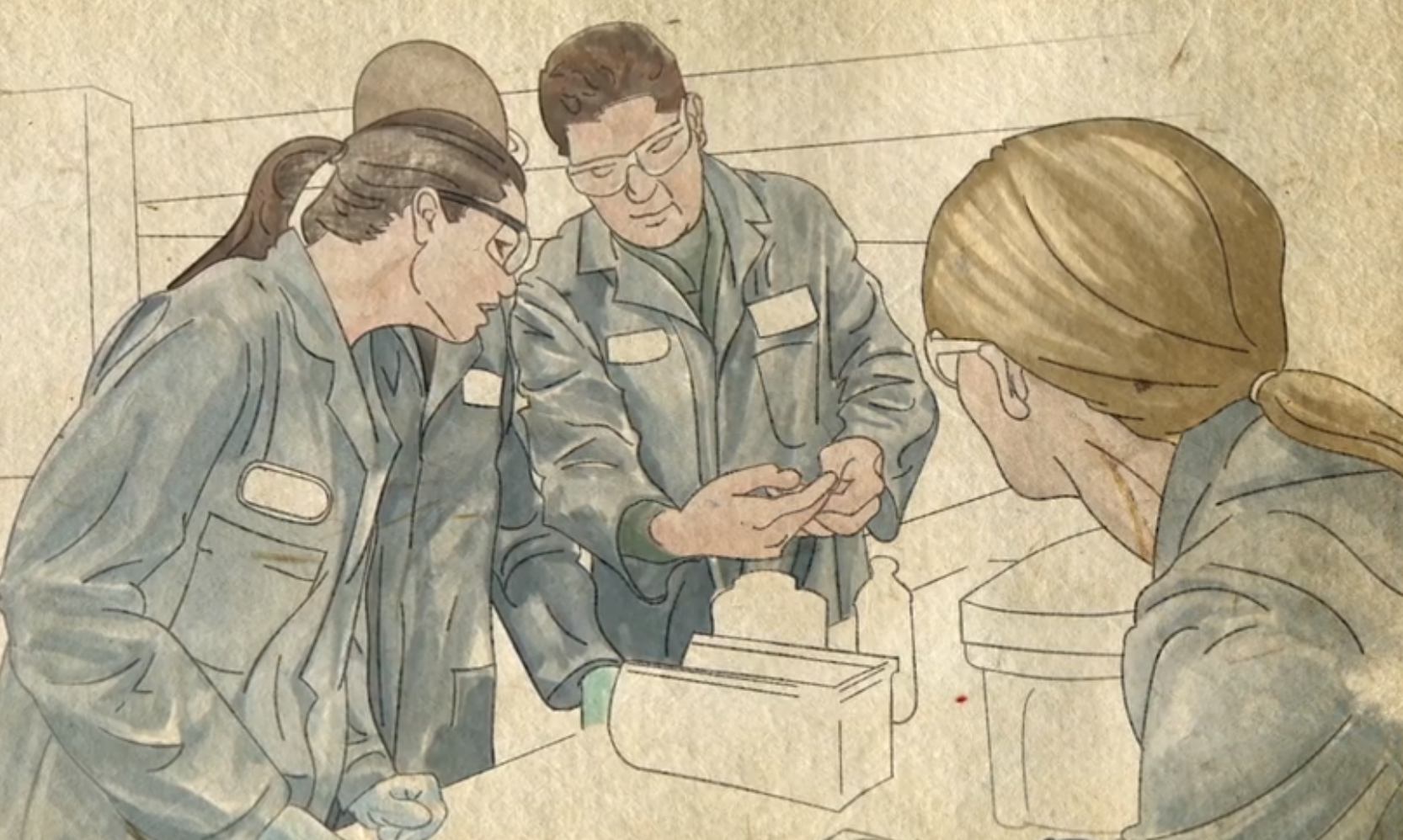 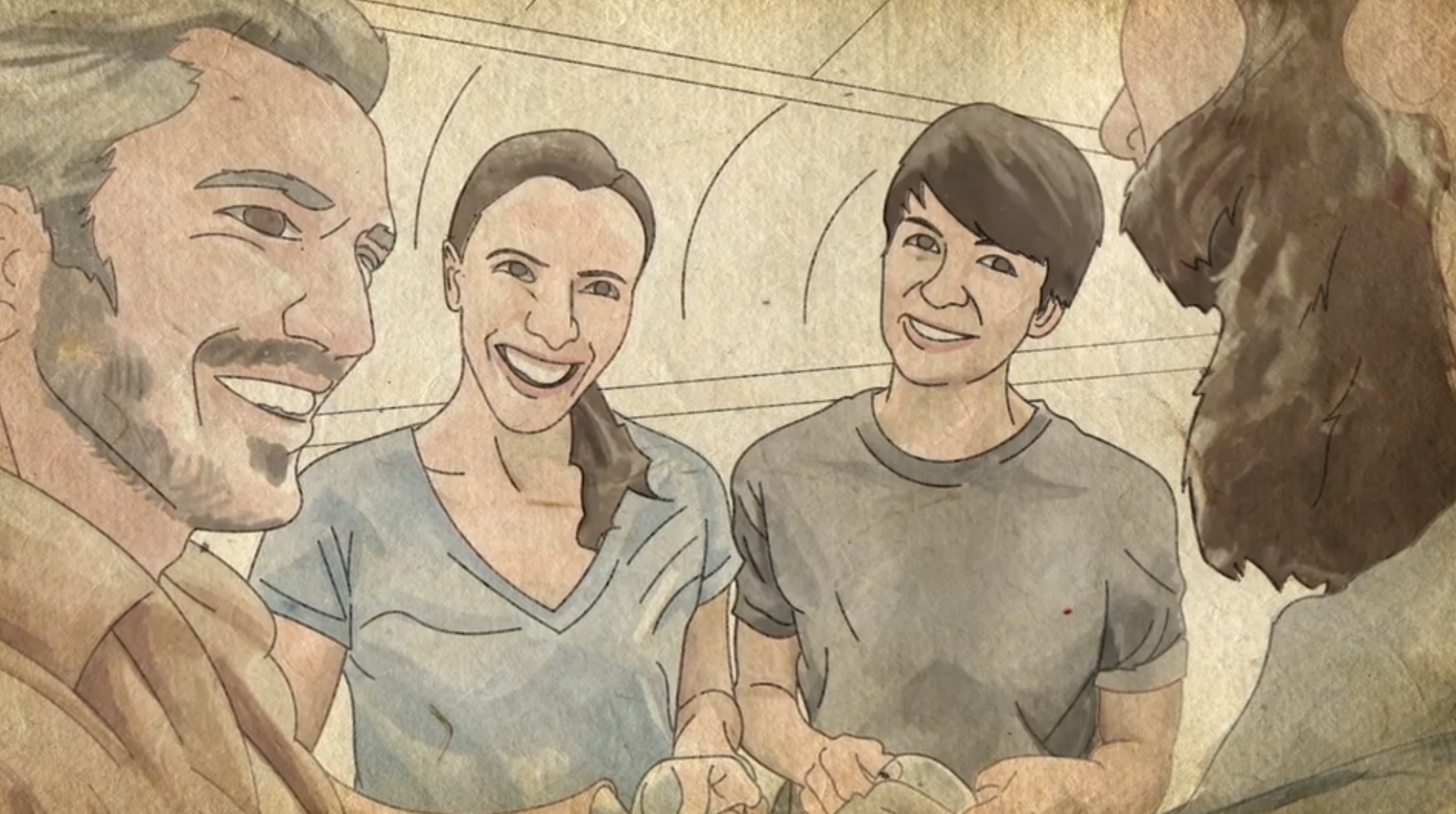 Human Empathy
Creativity
Jobs
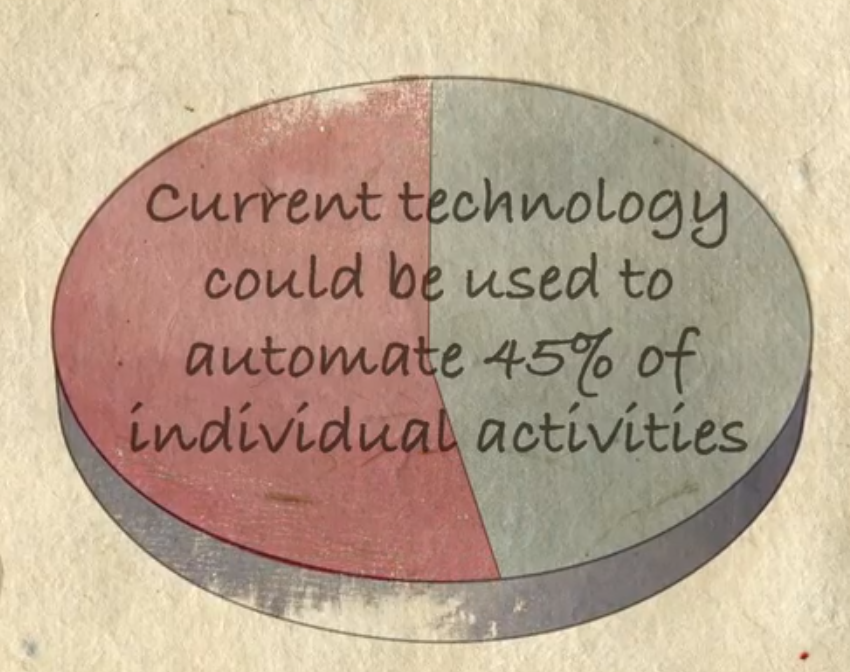 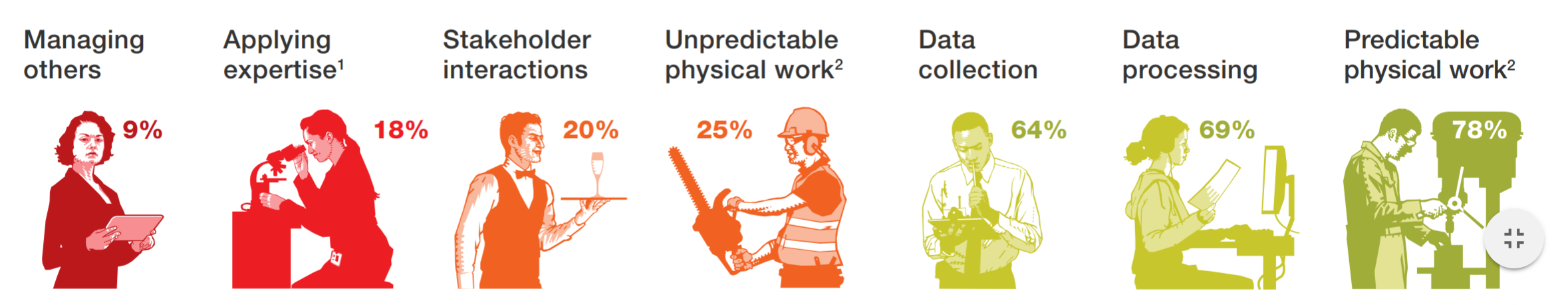 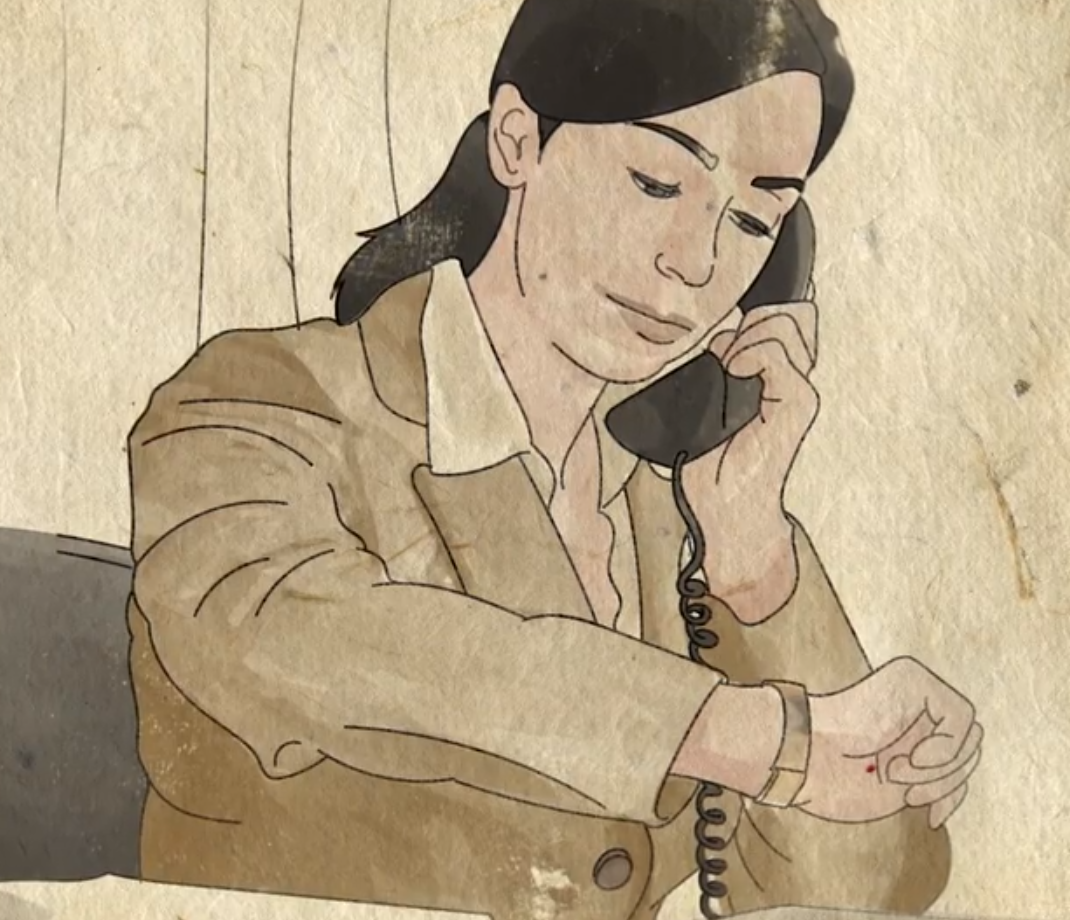 30% of the work done by a CEO.
70% of the work done by a financial trader
30% of the work done by a legal person
22% of the work done by a medical person
27% of the work done by an educators!!!!
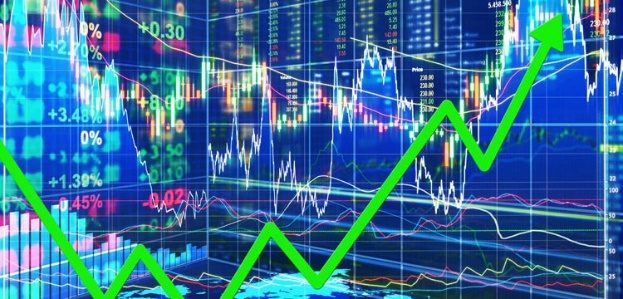 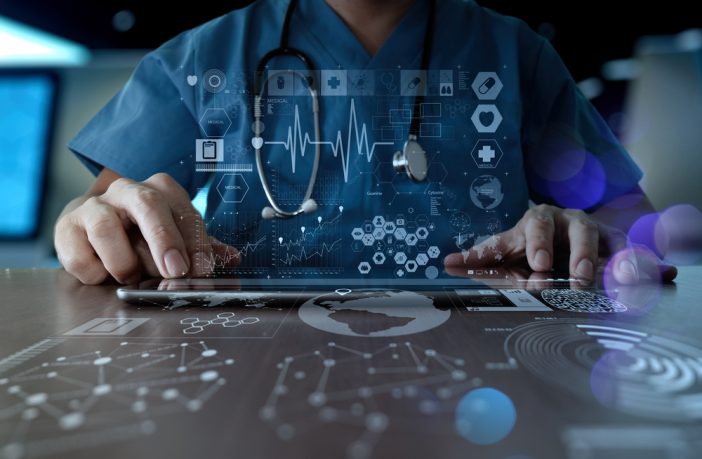 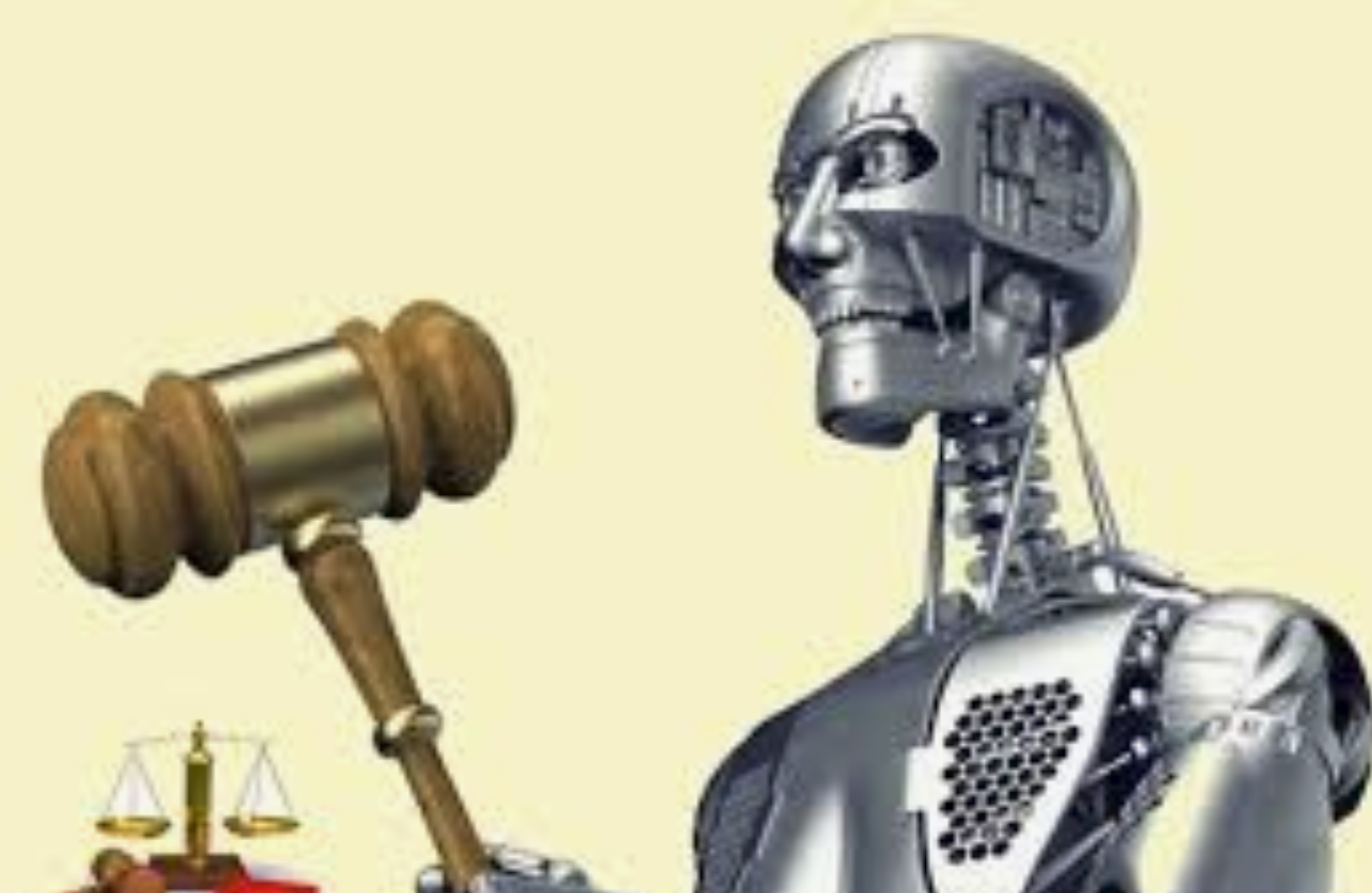 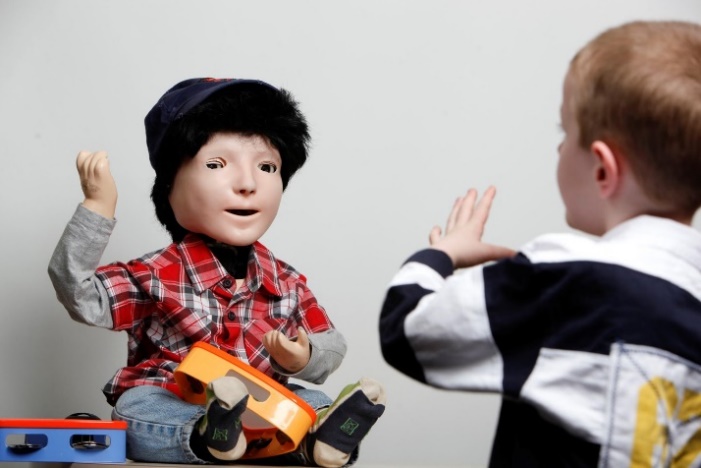 Jobs
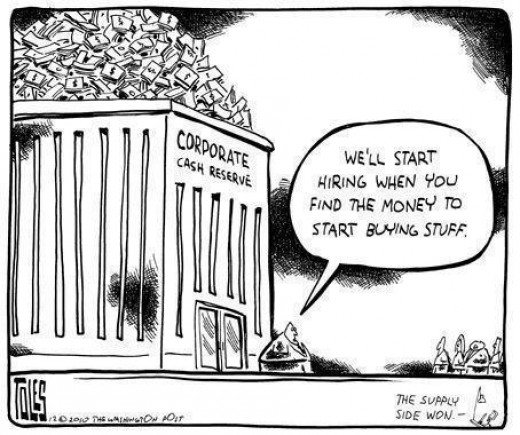 Certainly, the first step is a minimum guaranteed income for everyone.
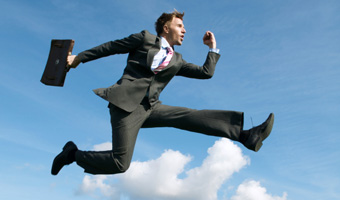 Even if people hate their job,
they also find life meaning from it.
We will have to find other ways to find meaning.
Maybe hire half the peopleto entertain the other half.
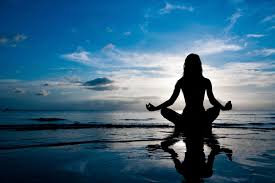 How is the “software” of a neural net produced.
Magic
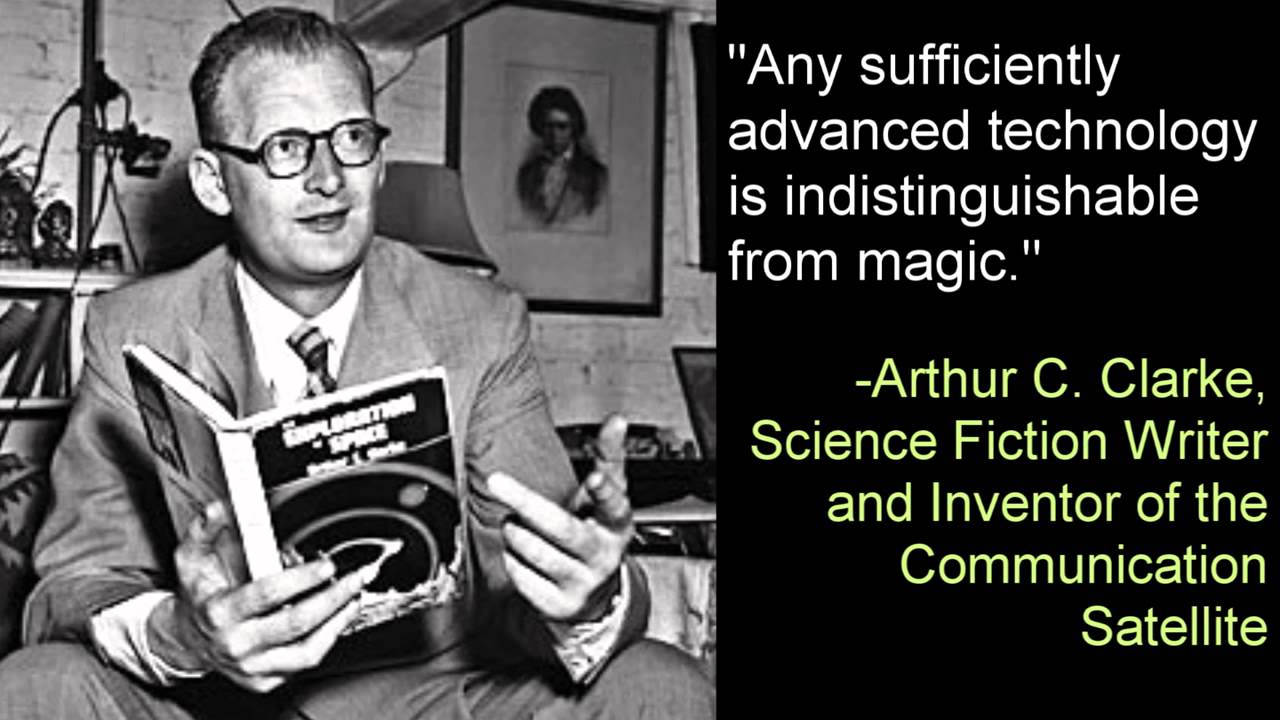 Magic
Do you know the basics
of how the things in your world work?
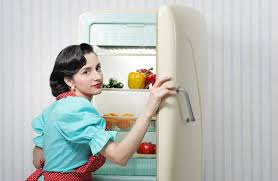 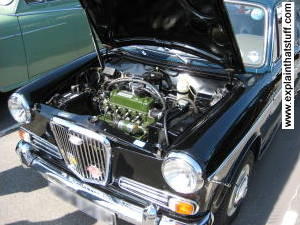 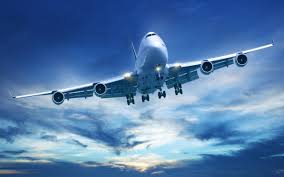 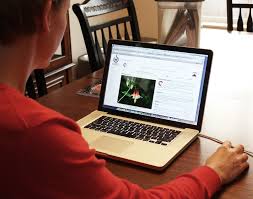 Magic
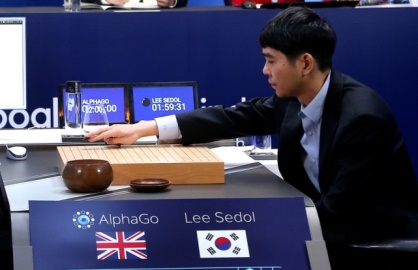  <y,x mod y>
<x,y>
GCD(a,b) = GCD(x,y)
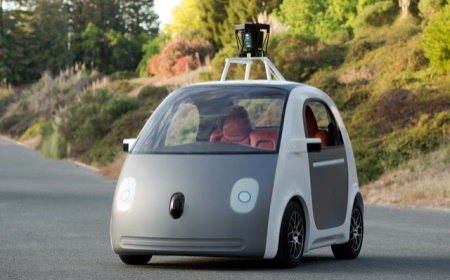 Building a ComputerFrom Sand
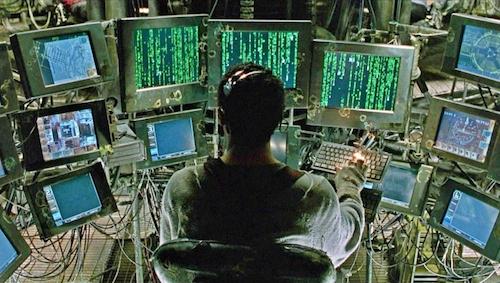 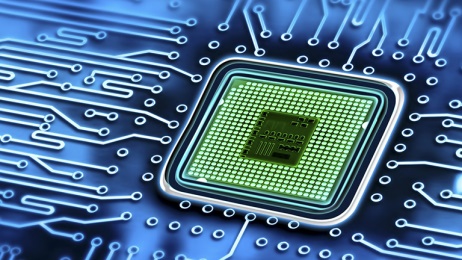 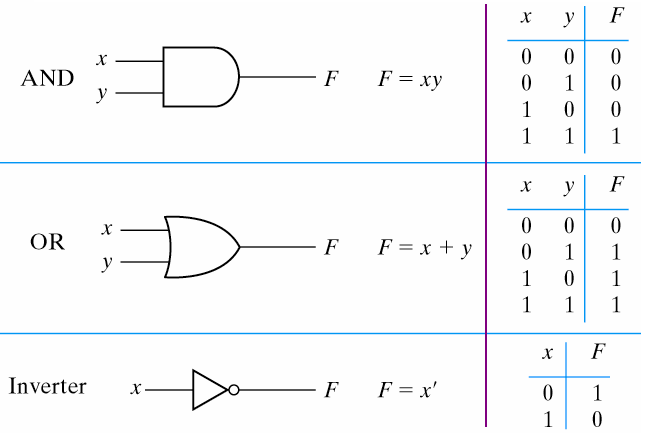 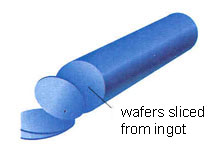 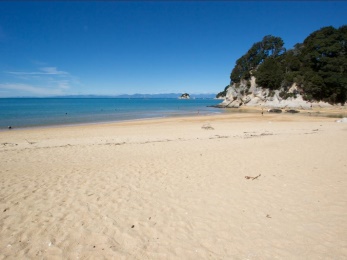 https://www.eecs.yorku.ca/~jeff/courses/fun/Building_Computer.pptx
Magic
Training Data
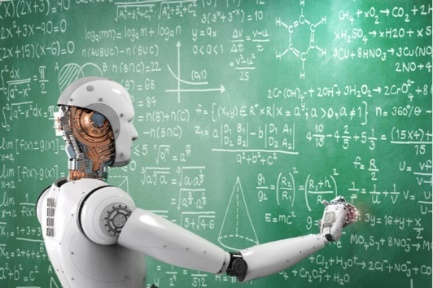 Neural NetworksDeep LearningGradient decent.
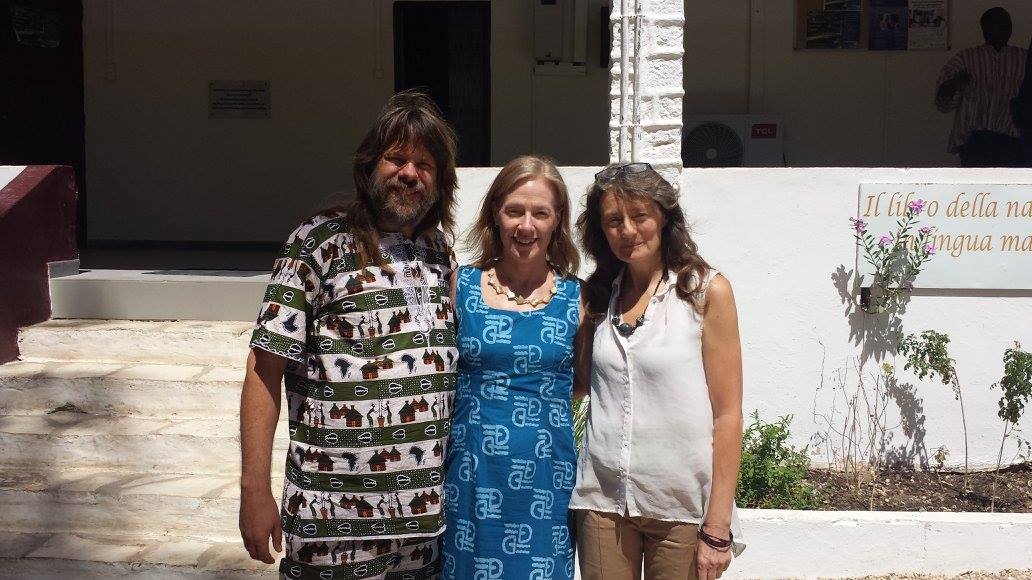 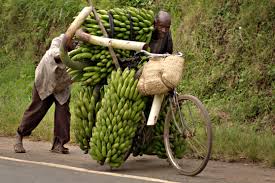 bicycle
face
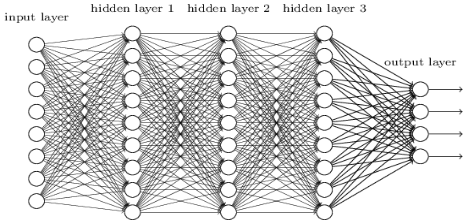 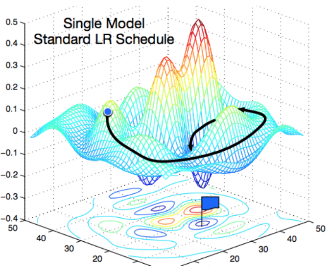 Not coded by a human
Learns from LOTS of data.
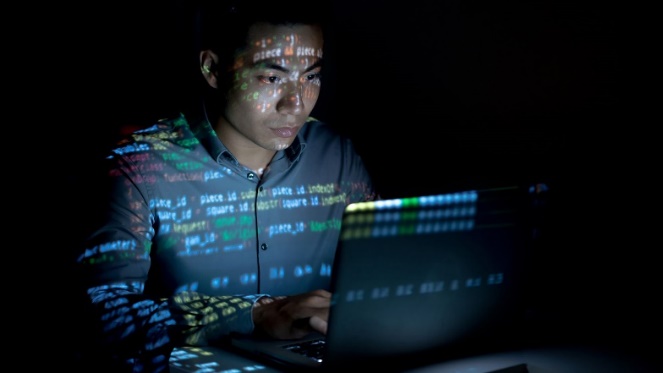 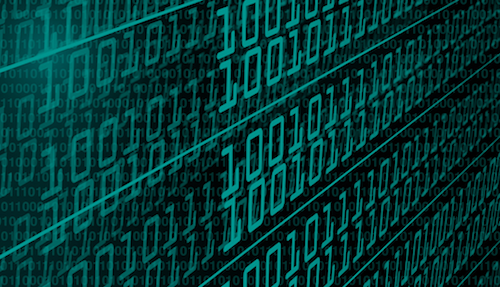 Magic
Machine Learningis similar to evolution
Training Data
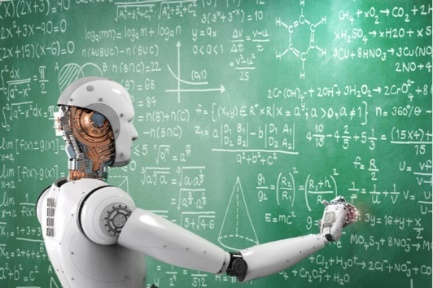 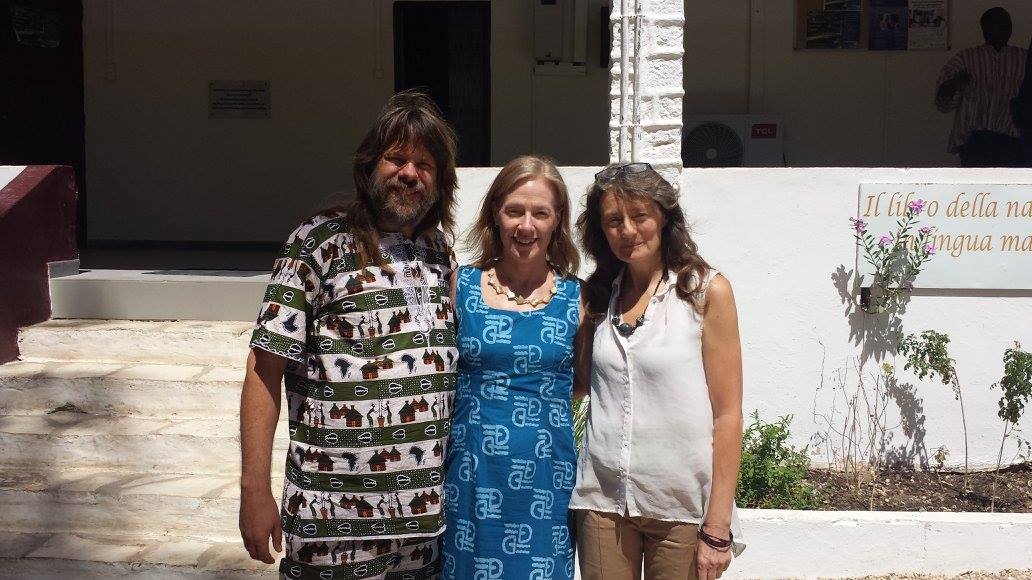 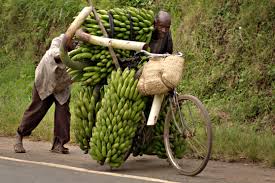 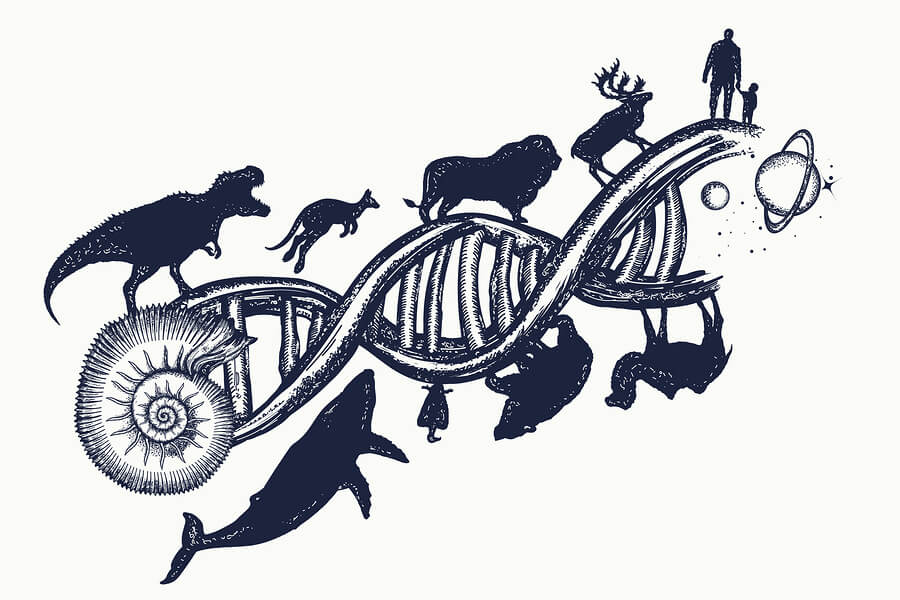 bicycle
face
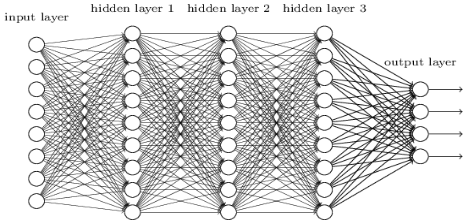 I find it oddly spiritual.
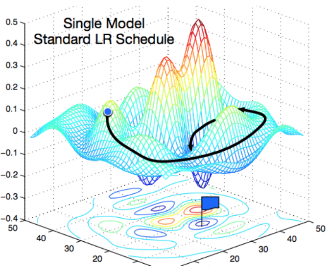 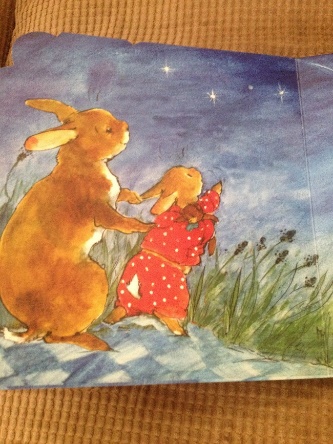 Both are simple systems
making small changes based on positive feedback.
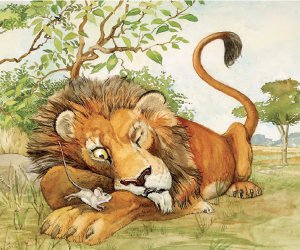 Emergent Complexity:
We don’t understand
the resulting brain 
or neural network.
And what arises
is awe inspiring
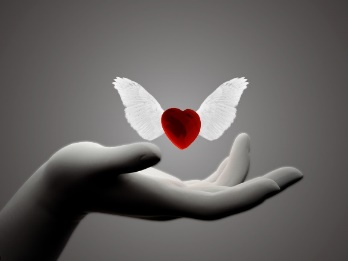 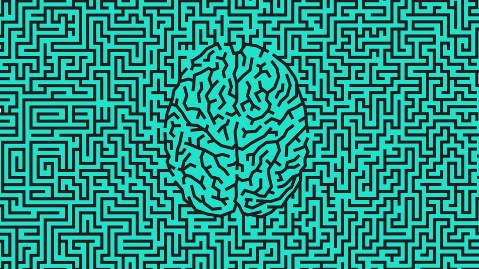 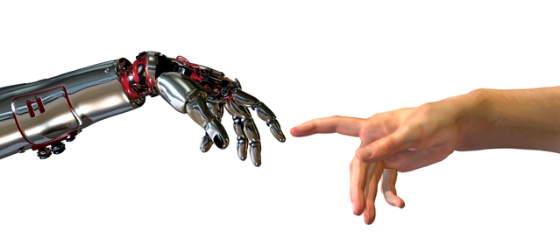 Magic
Training Data
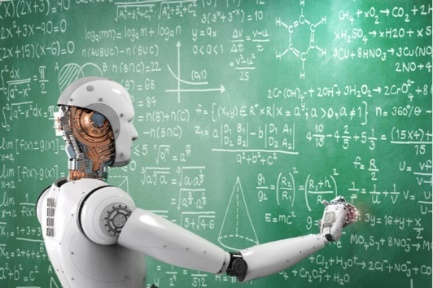 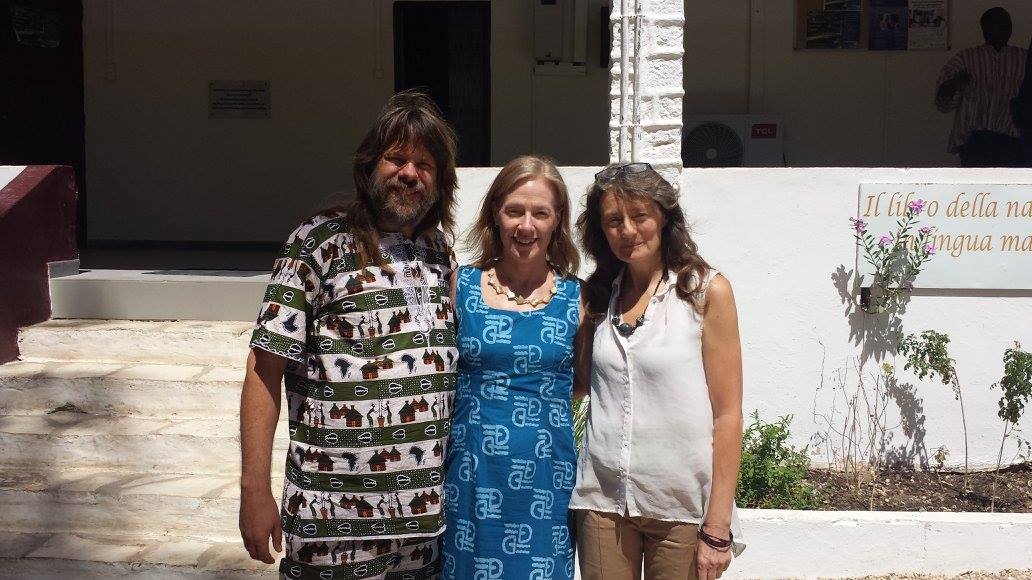 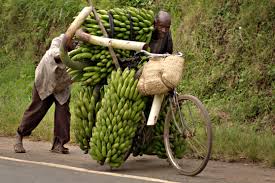 bicycle
face
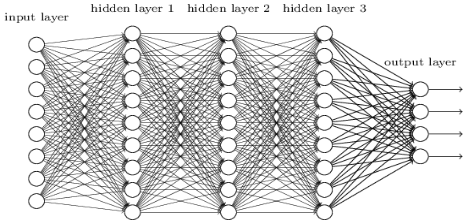 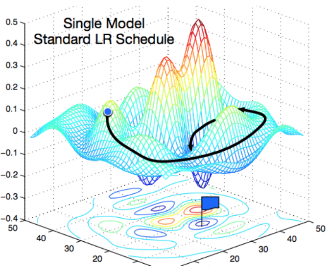 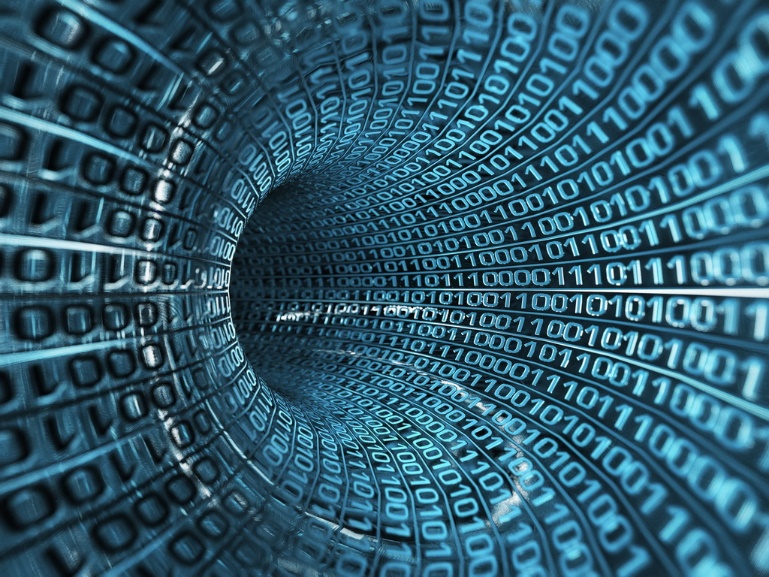 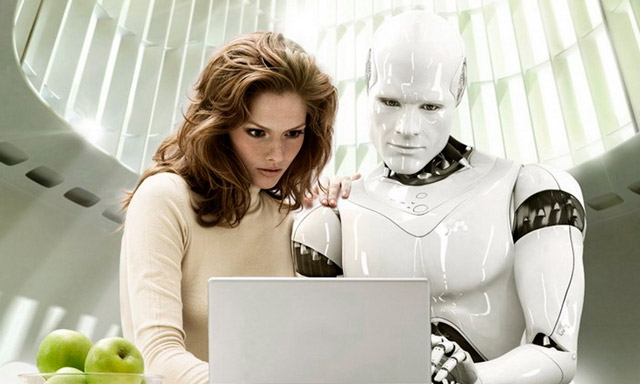 Useful when humans are unable to explain their expertise  (walking)
Useful when a pattern can be found in lots of data.
But how can the machineknow the answers outside the training data?
Generalizing from Training Data
Math Theorem:
If on the randomly chosen training data, 
a machine is found that gives good answers
without simply memorizing, 
then we can prove that with high probability this same machine will also work well
on never seen before instances.
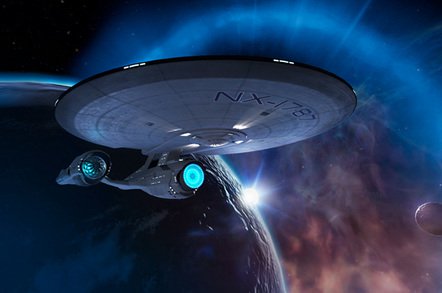 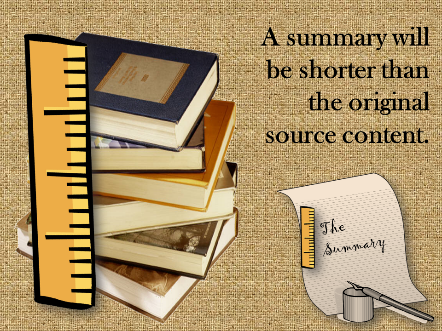 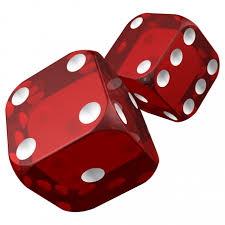 Ethics??Leadership??
The Future is unknown
but is nigh!
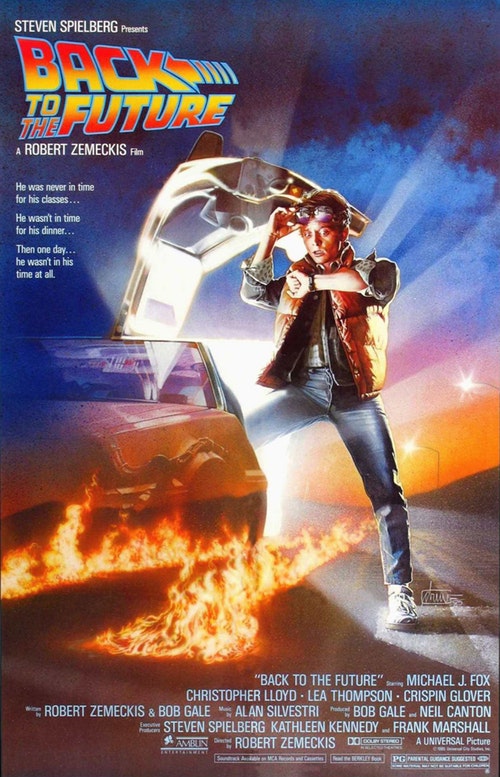 For better or worse, this will change the world.
The Future is unknown
but is nigh!
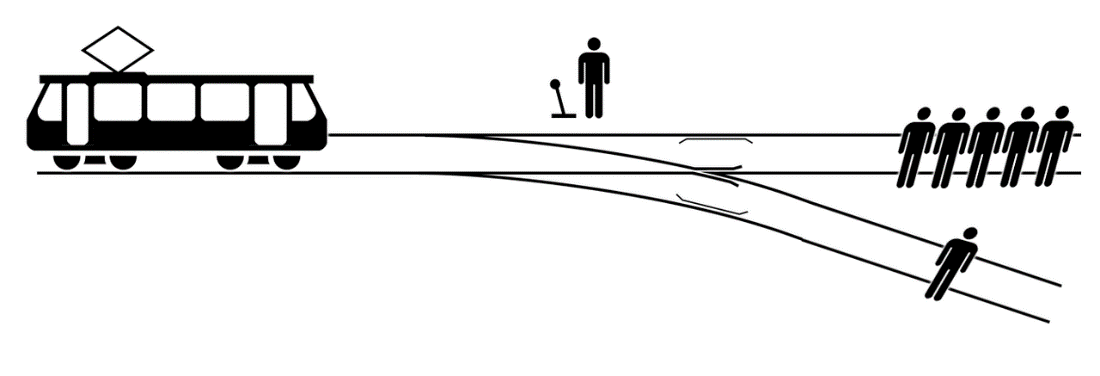 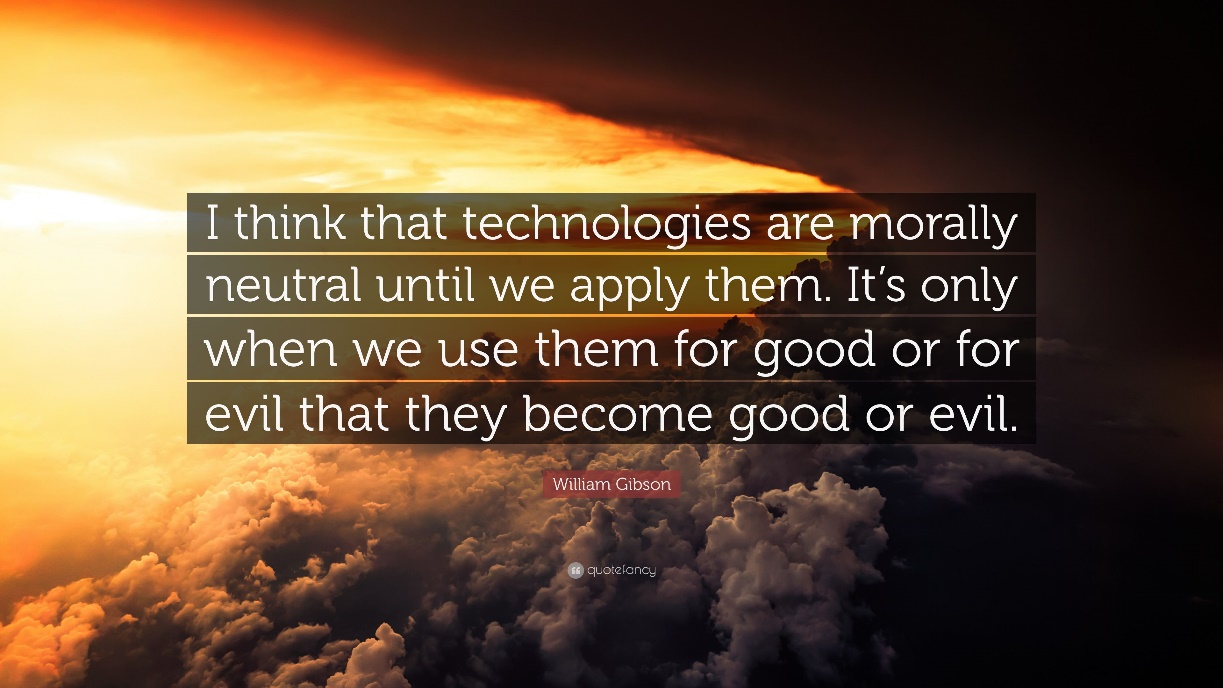 We hear of concern with AI and ethics.
I don’t believe these questions are new.
For better or worse, this will change the world.
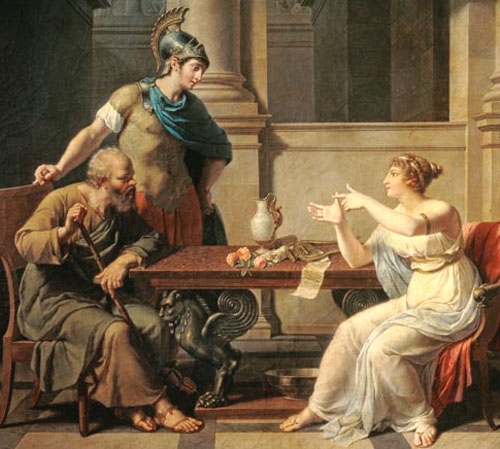 But the technology makes them more stark.
Hopefully, it will force  a fruitful public discourse.
The Future is unknown
No doubt the people controlling the AI will be very rich and very powerful.
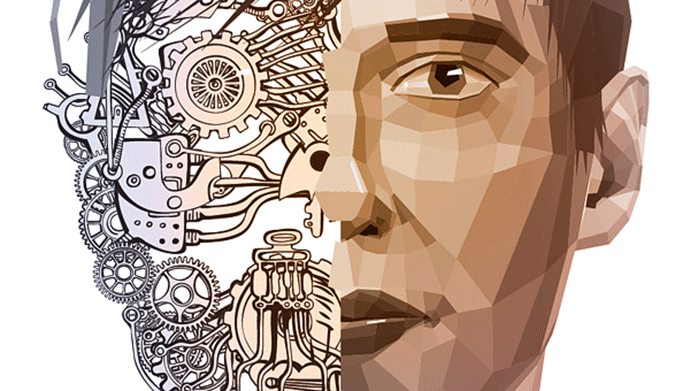 The Future is unknown
No doubt the people controlling the AI will be very rich and very powerful.
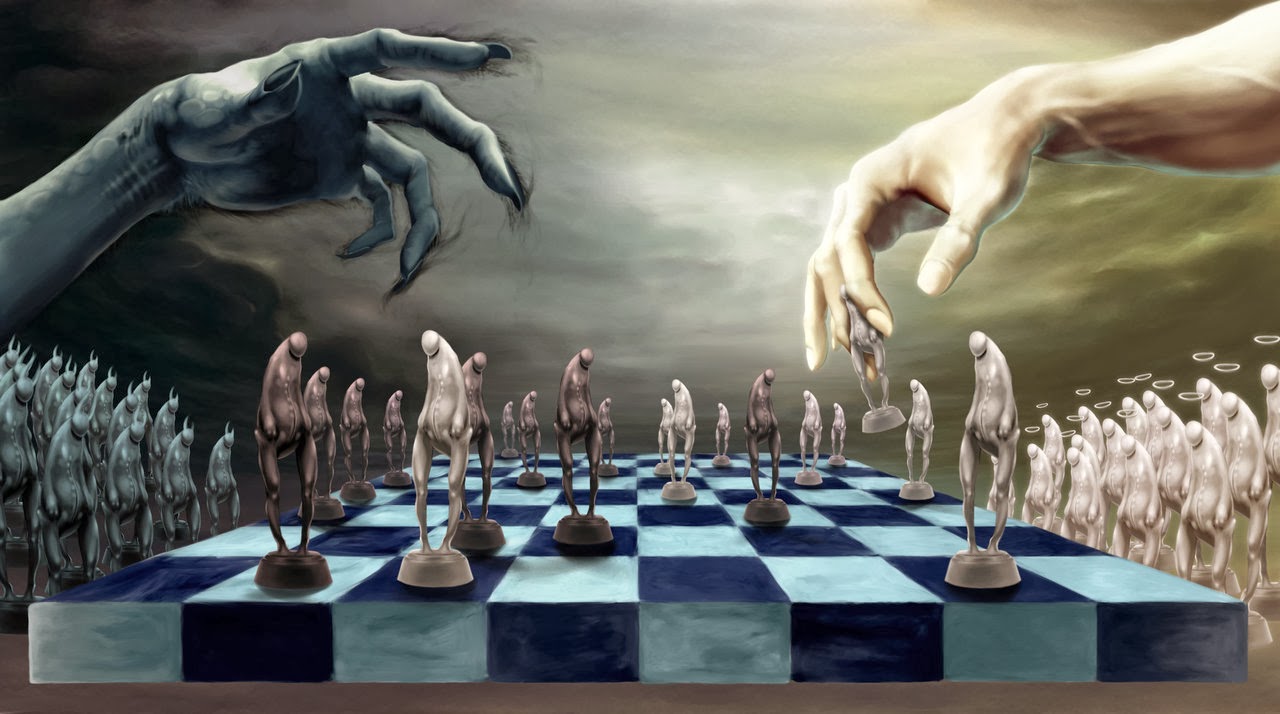 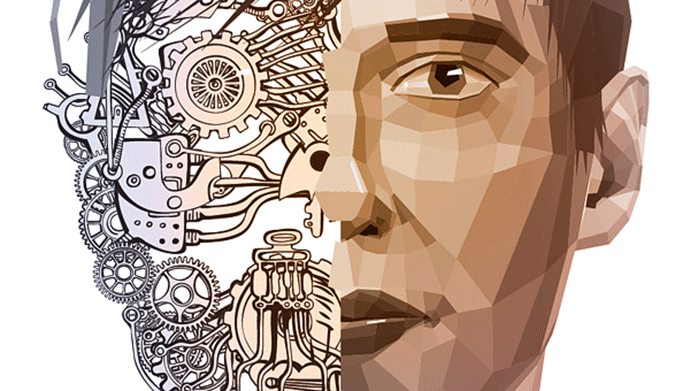 The questions are:
Will our (human) overlords be benevolent or evil.
How poor and powerless will the masses be?
Who will define, influence,and enforce morality?
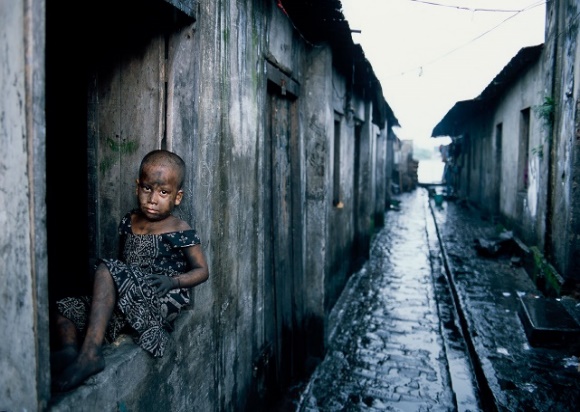 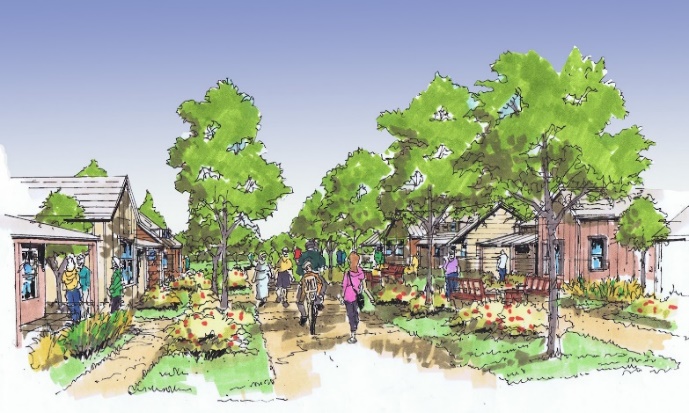 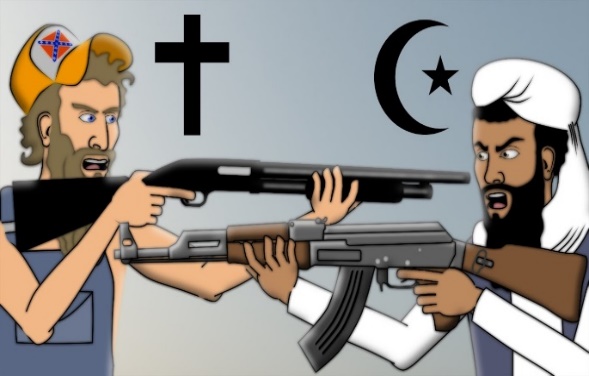 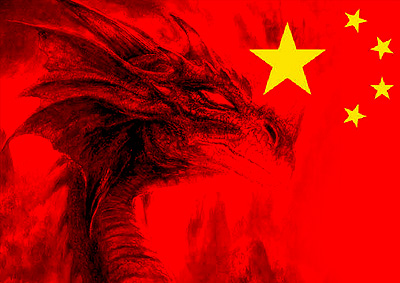 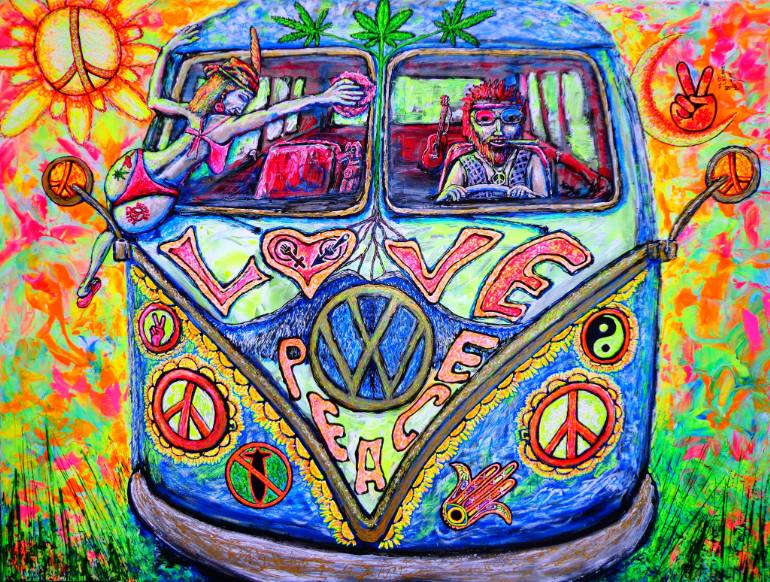 Benevolent or Evil?
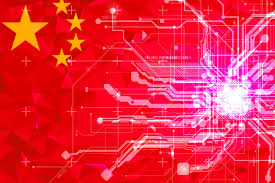 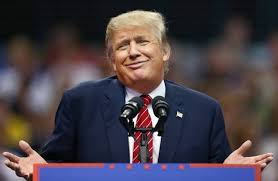 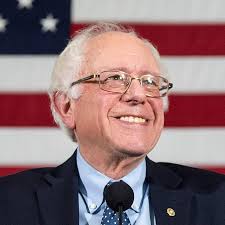 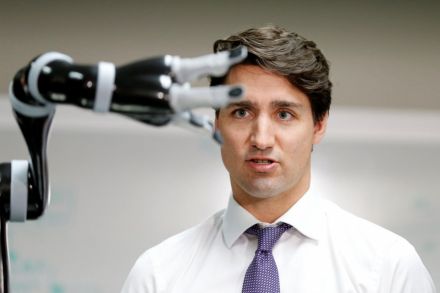 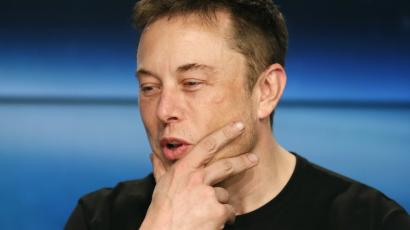 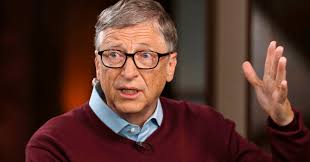 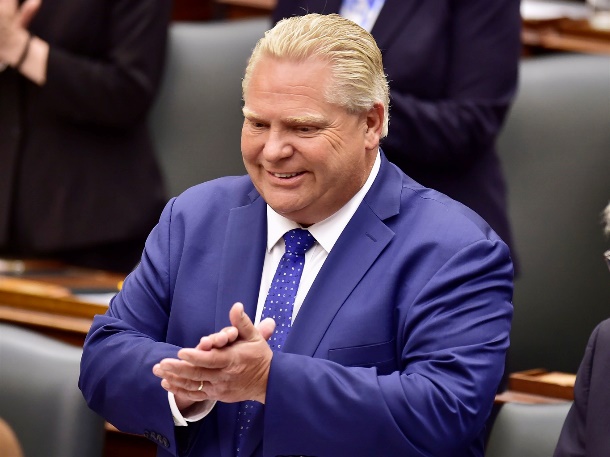 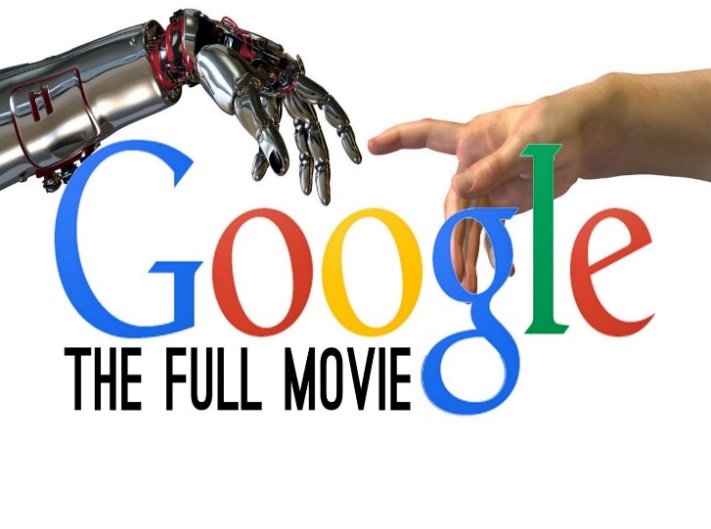 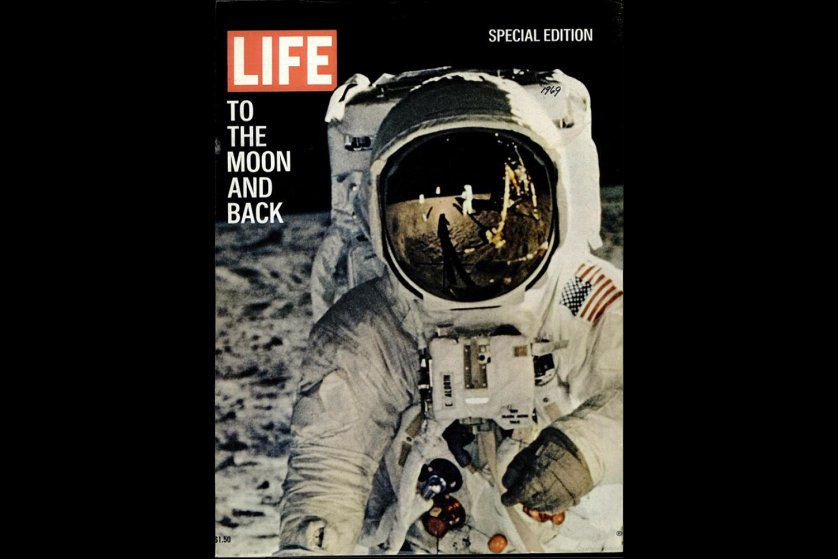 This is much more
important than the 
race to the moon was.
Who do you want to lead in AI?
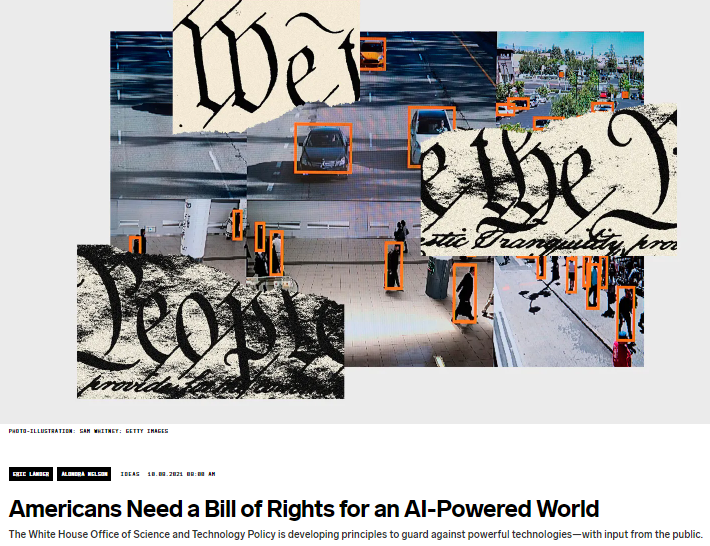 My Hope is with the Hippy Coders
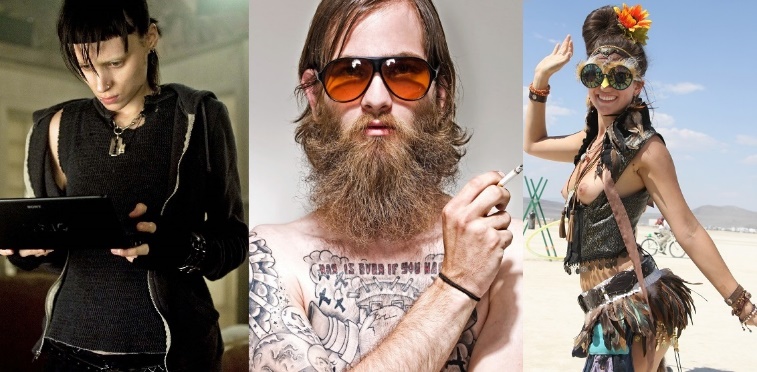 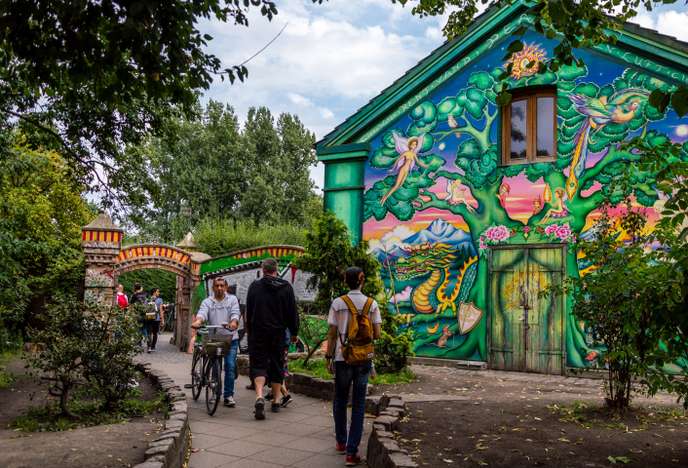 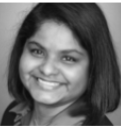 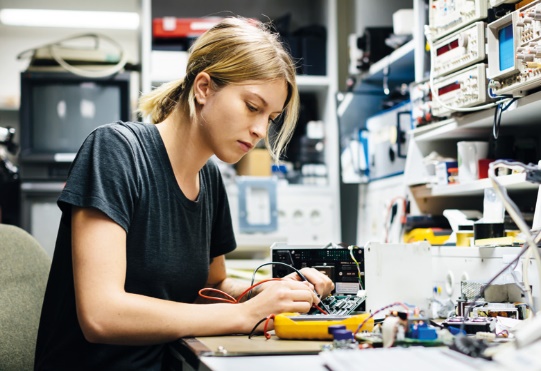 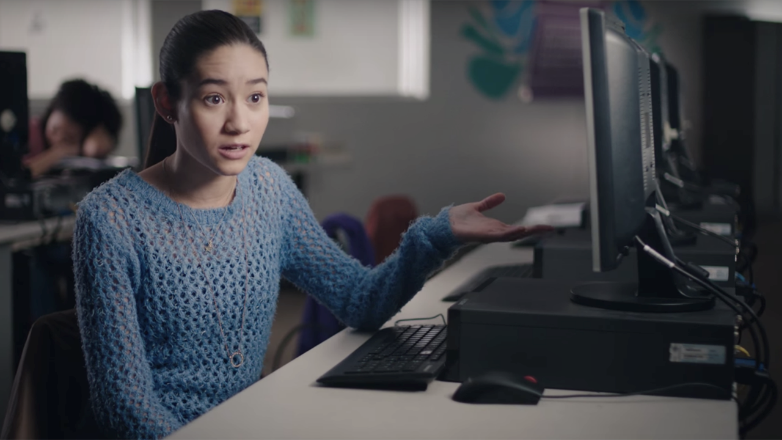 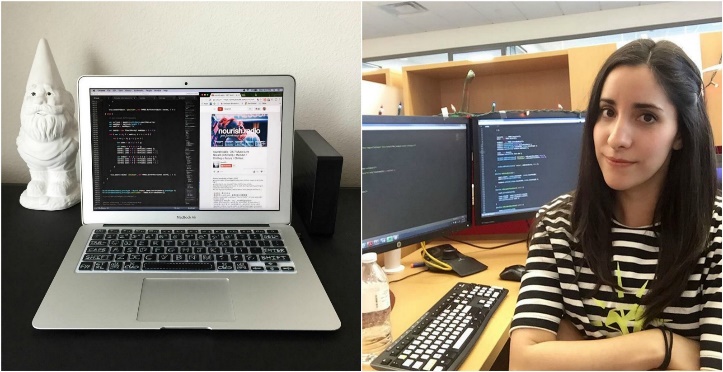 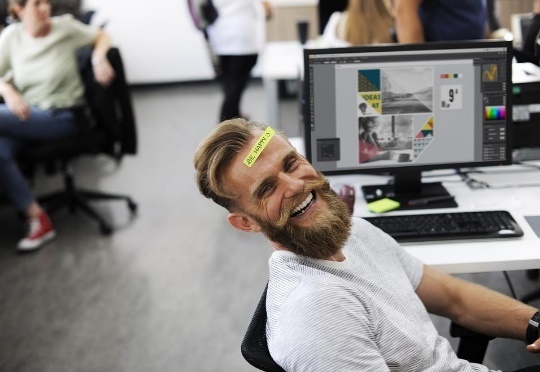 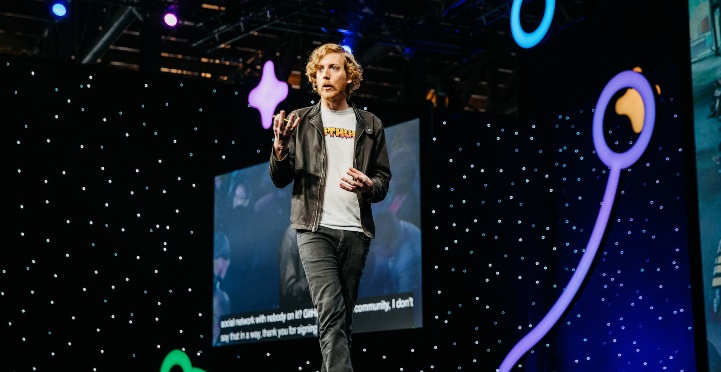 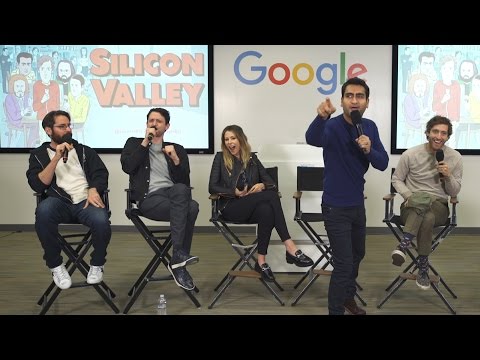 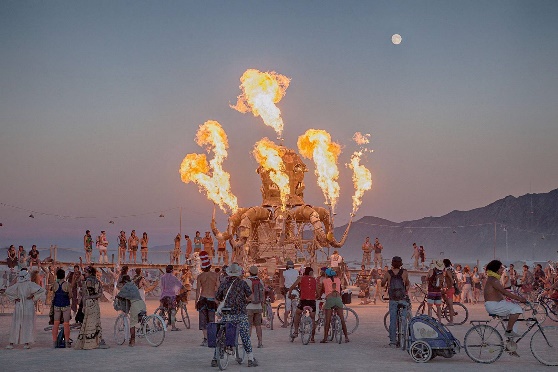 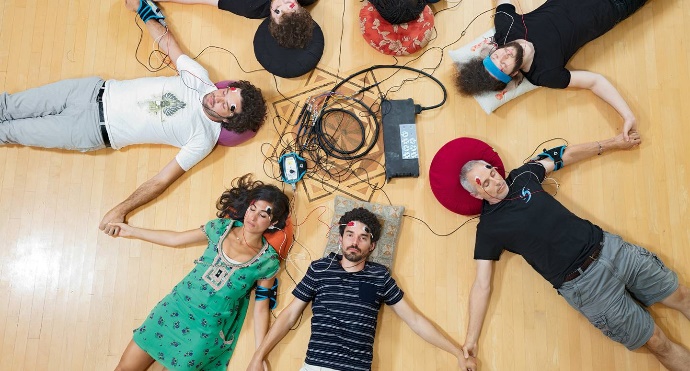 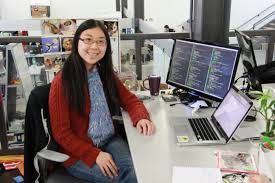 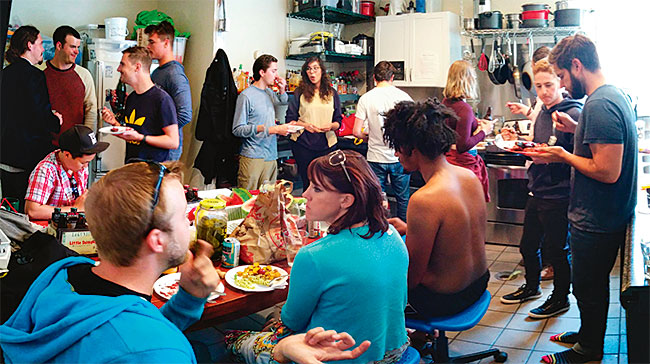 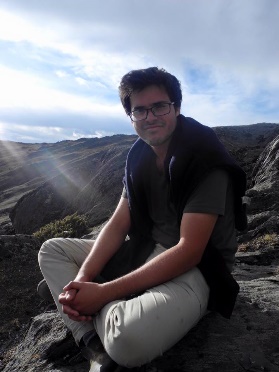 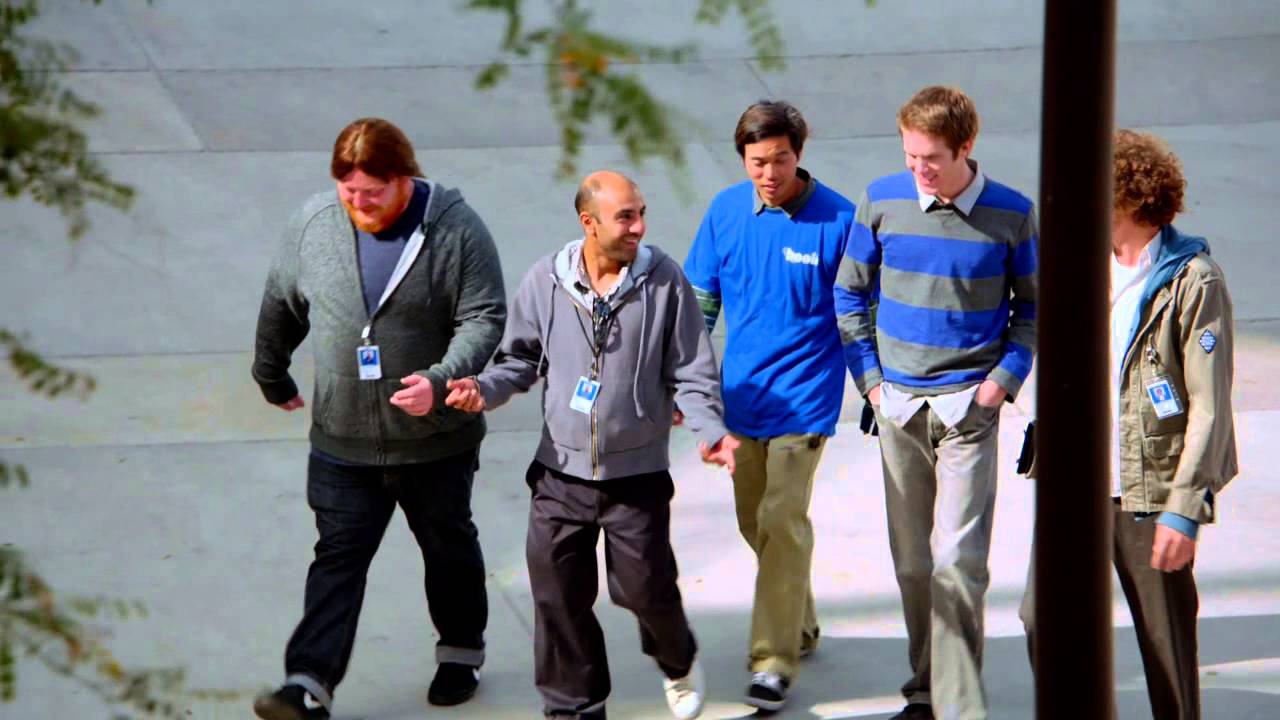 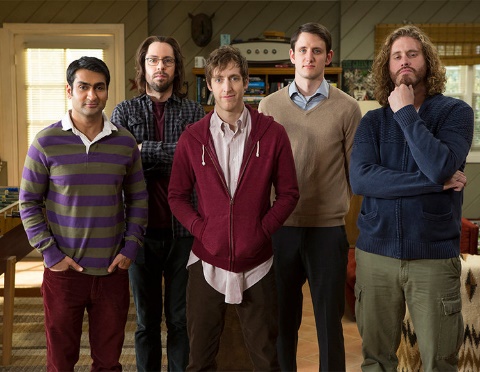 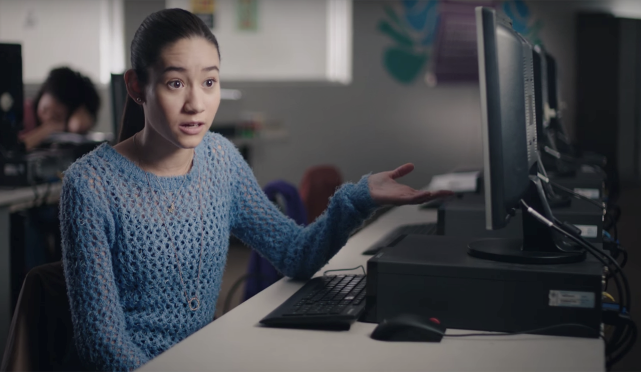 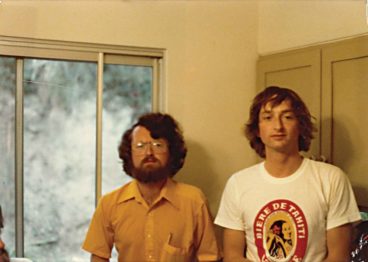 End
Thanks 
for coming
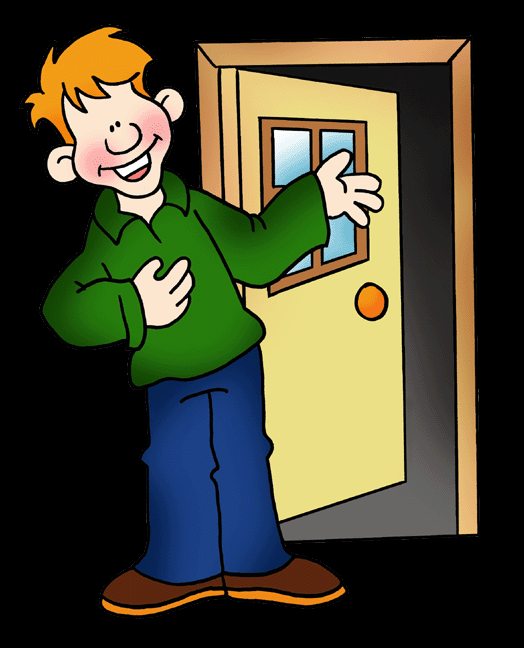 Do you have any questions?
Please give me feedbackso that I can better serve you.
Ethics
9. Imagine you have designed a machine learning system for a bank. The system uses an artificial neural network to decide whether to approve mortgages based on client income, banking and credit history, and some demographic data such as gender, ethnic background and age. The network has many layers and over 2 million parameters (weights). A client is asking you why their desired mortgage was not approved by the system and they are accusing you of discrimination based on gender. What level of detail are you able to provide them in your response by simply looking at the values of your weights? Can you easily check whether your model is making decisions based on their gender? Why or why not? (3 marks)
Ethics
This is a scary topic. 
You put in sensitive information which is against the law. 
We do not understand the weights at all so we don't know how it uses this sensitive information. 
We can guess that if the labels (give mortgage) in the training data are correlated with this sensitive information then the machine will naturally learn to reflect this correlation. 
I suppose you could test it by flipping the client's sensitive data and seeing if the result changes. 
Even if you just ask for the client's address then 
       this may correlate with their race 
       which then in turn may correlate with whether or not        they pay back their mortgage. 
It is all very hard <3
Questions
Q: What is machine learning and why care?
 Q: Positive effects on the average person?
 Q: Negative effects on the average person?
 Q: Will AI machines be replacing humans any time soon?
 Q: How capable is AI as a judge?
 Q: What are your thoughts on social media?
 Q: Loosing our jobs to machines?
 Q: How is the “software” of a neural net produced.
The Singularity
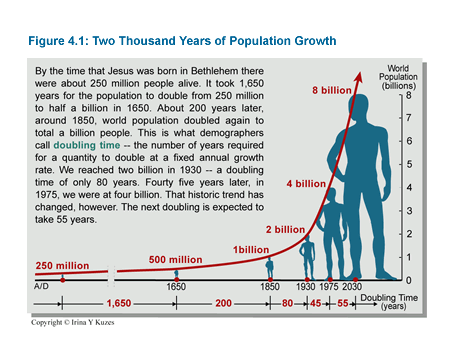 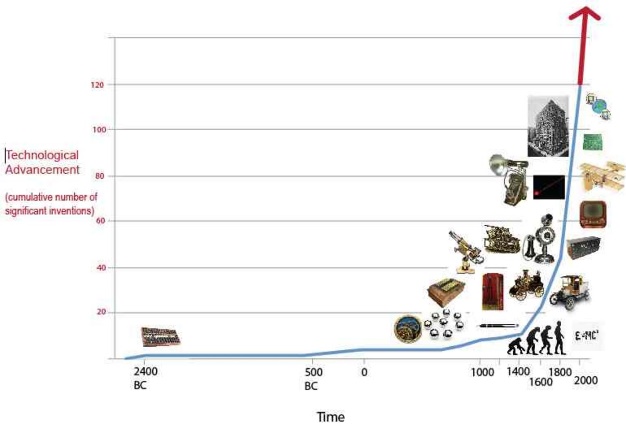 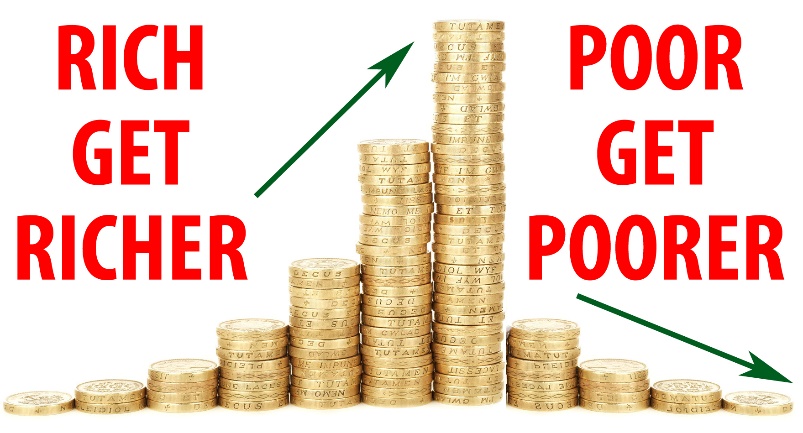 The Singularity
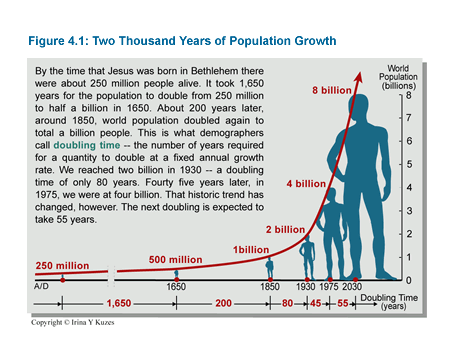 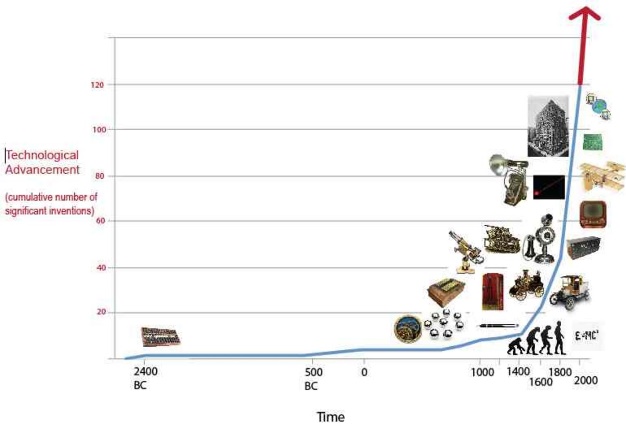 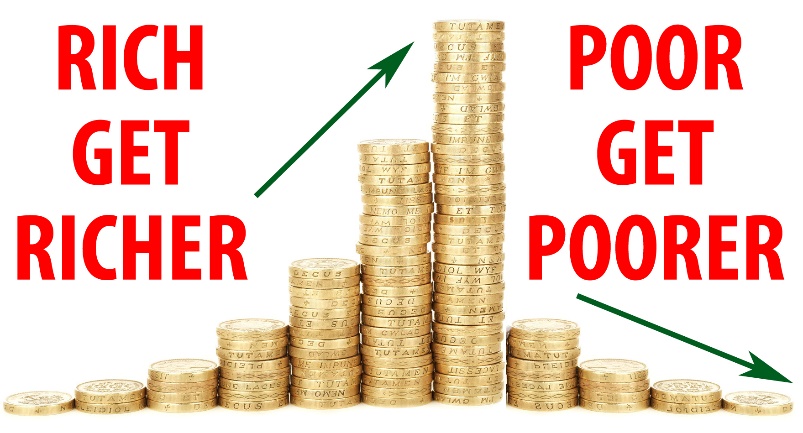 The Singularity
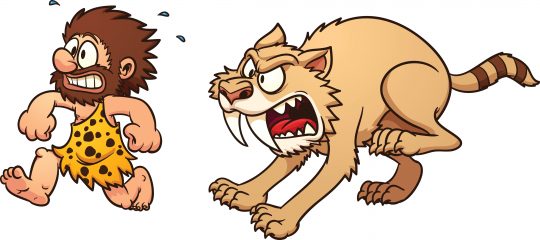 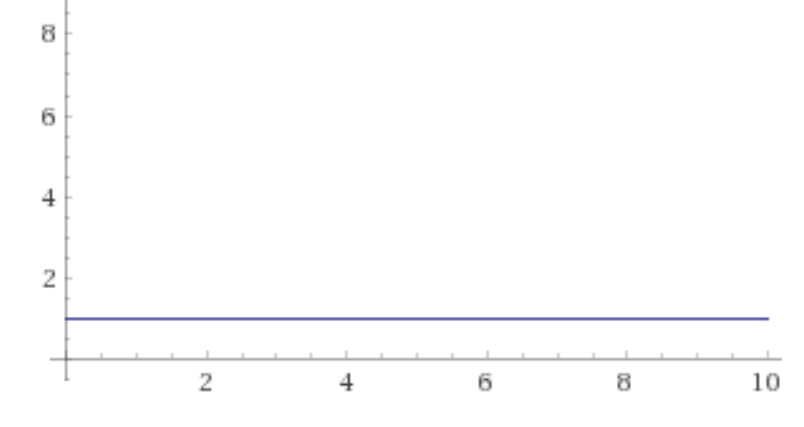 The Singularity
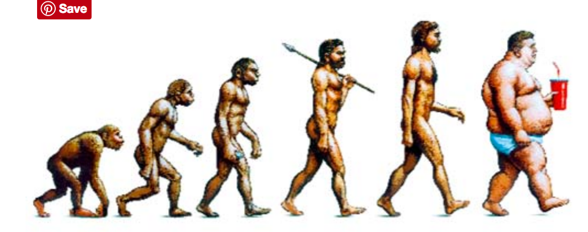 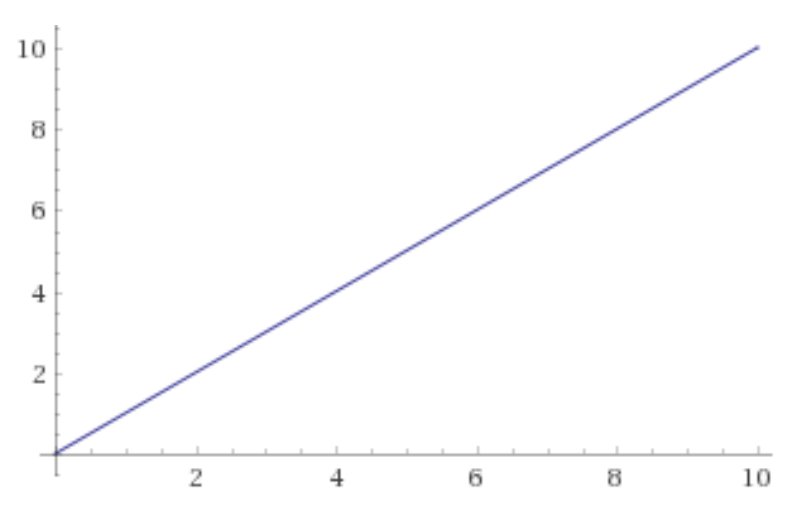 The Singularity
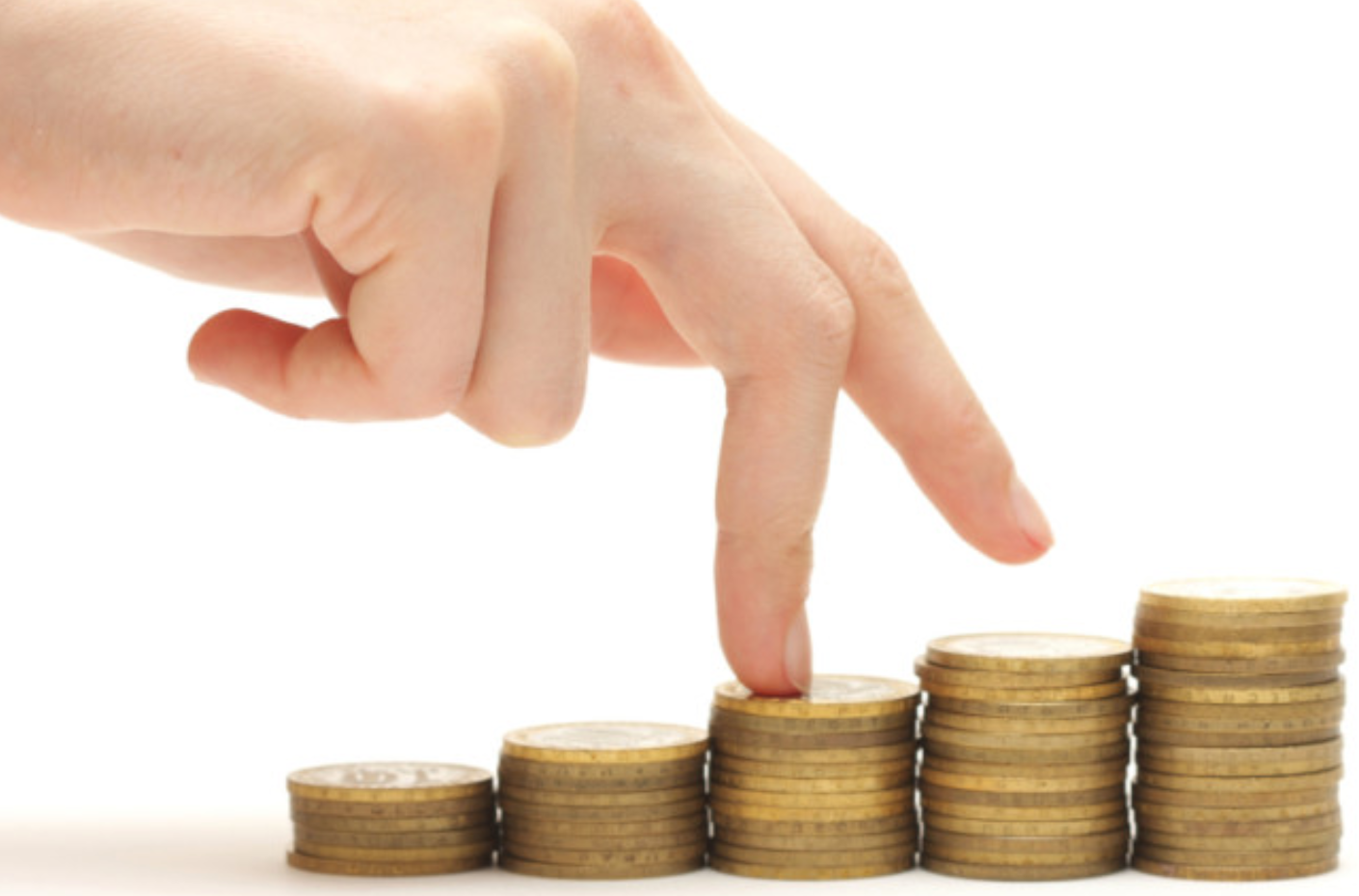 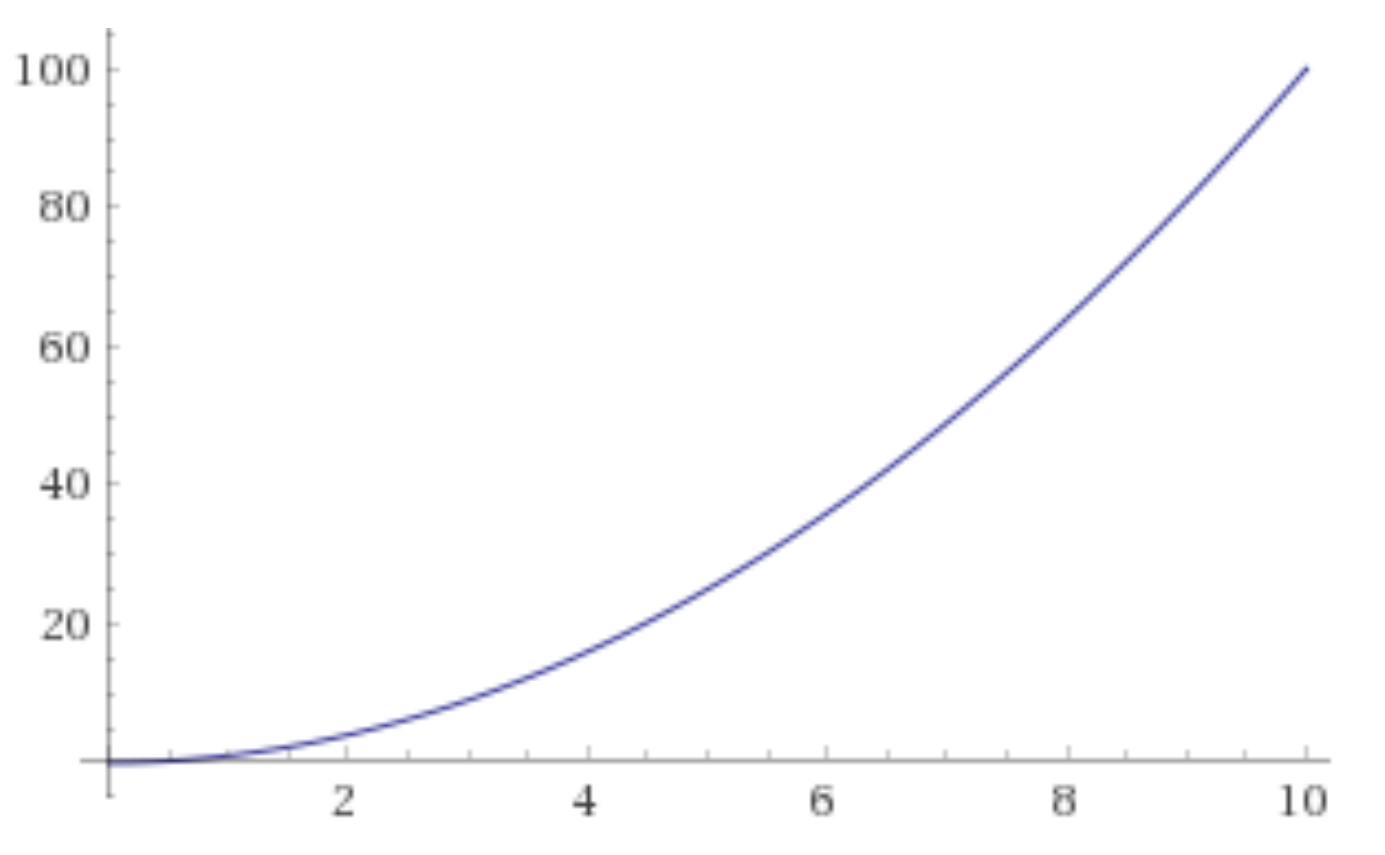 The Singularity
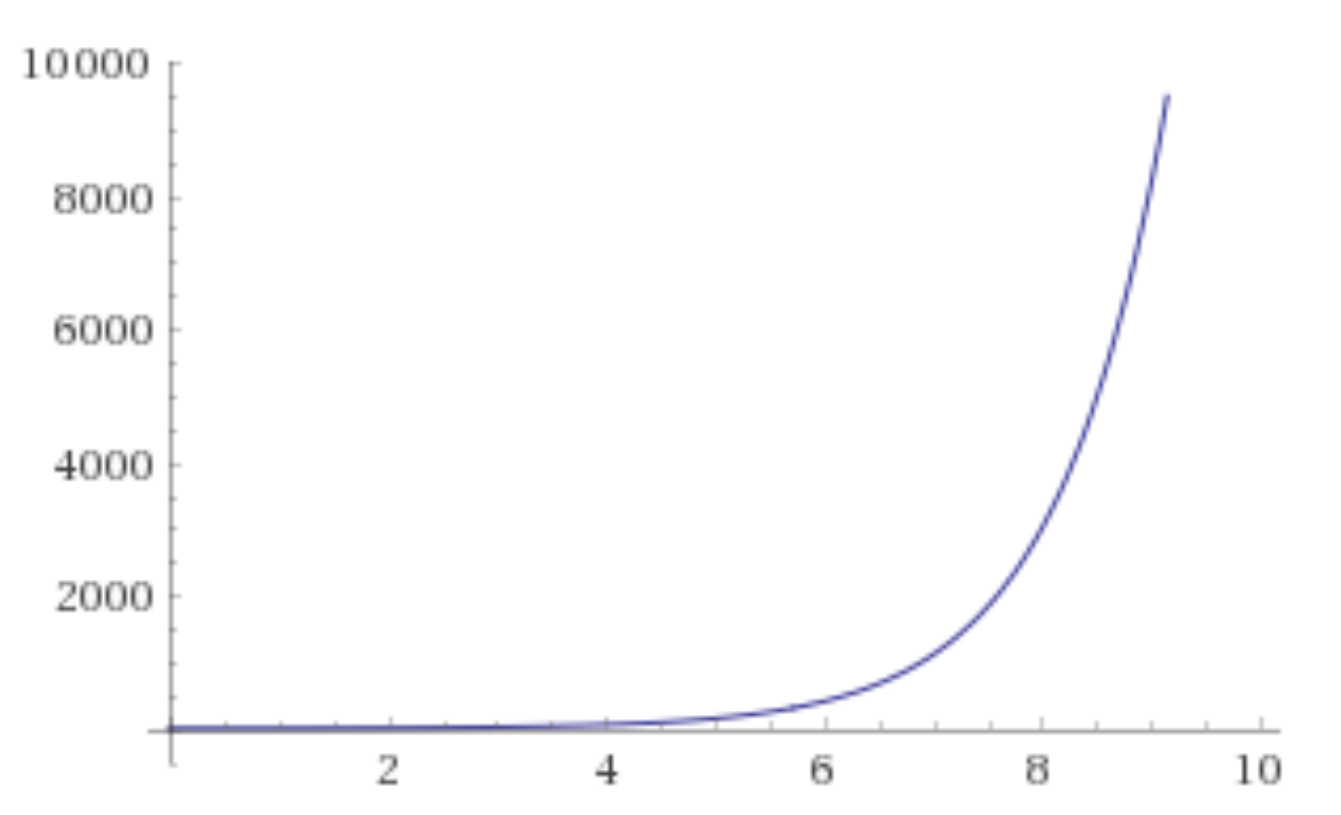 The Singularity
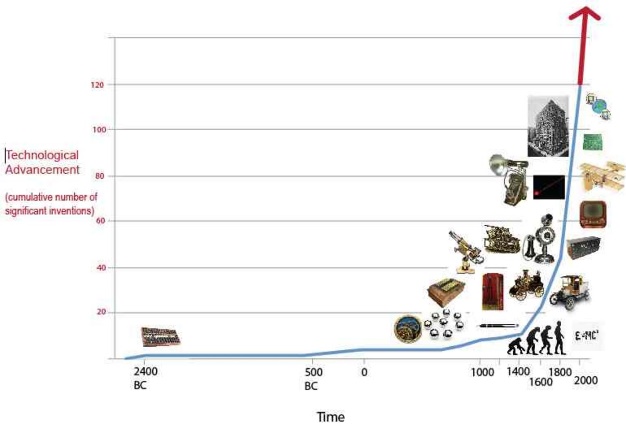 The Singularity
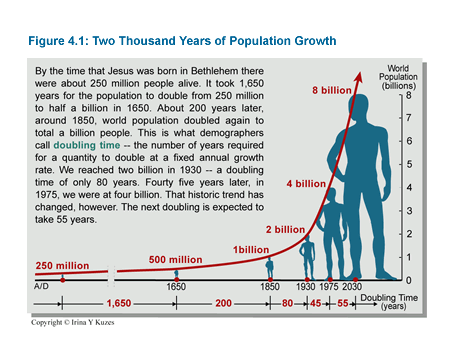 The Singularity
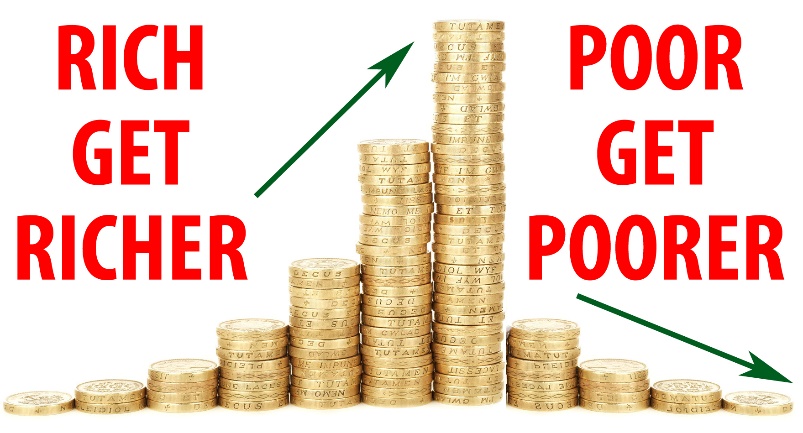 The Singularity
All of these in finite time
stay finite! 
FASTER
The Singularity
Y = 1/(12-t)
This does not look so bad.  
When time = 12:00pm,
technology = .
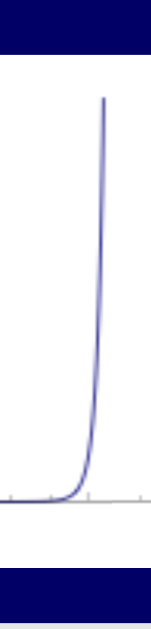 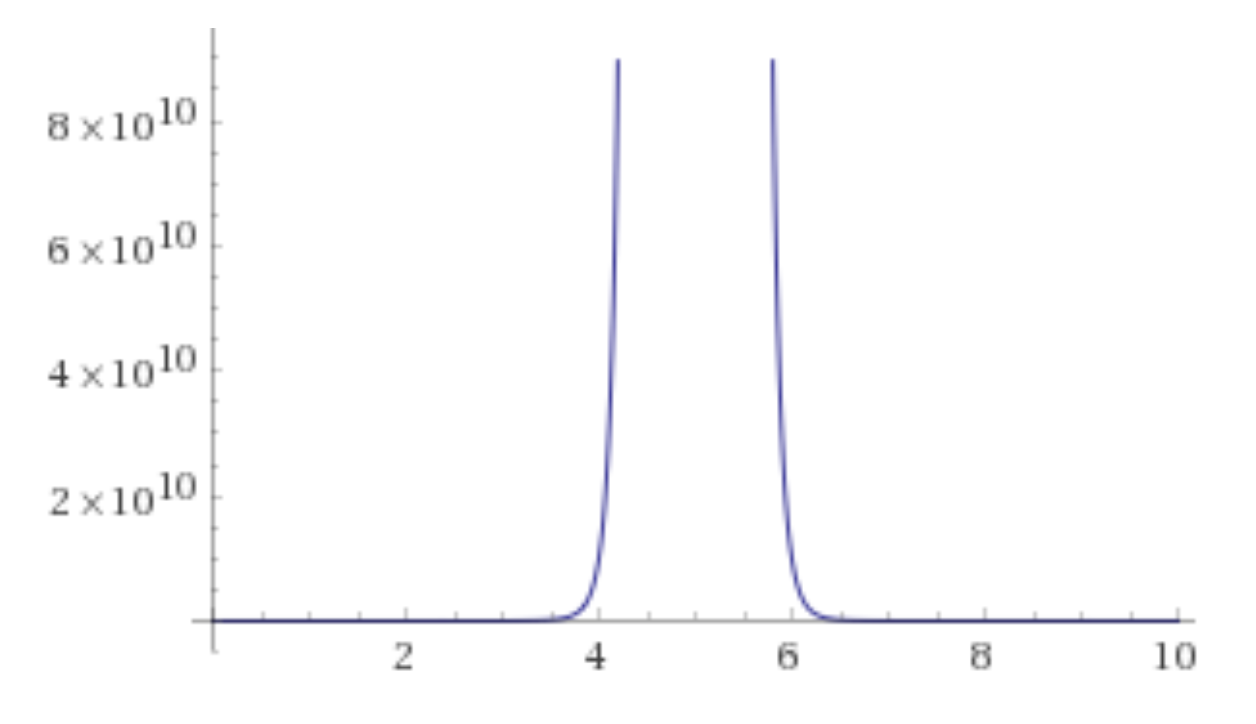 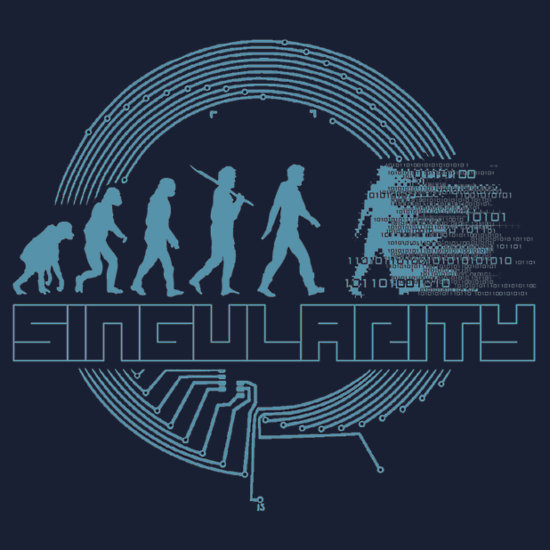 What does life look like here?
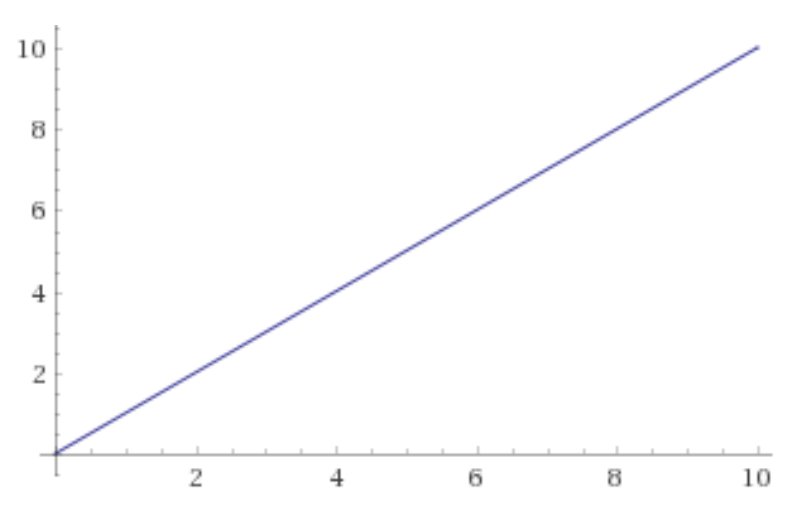 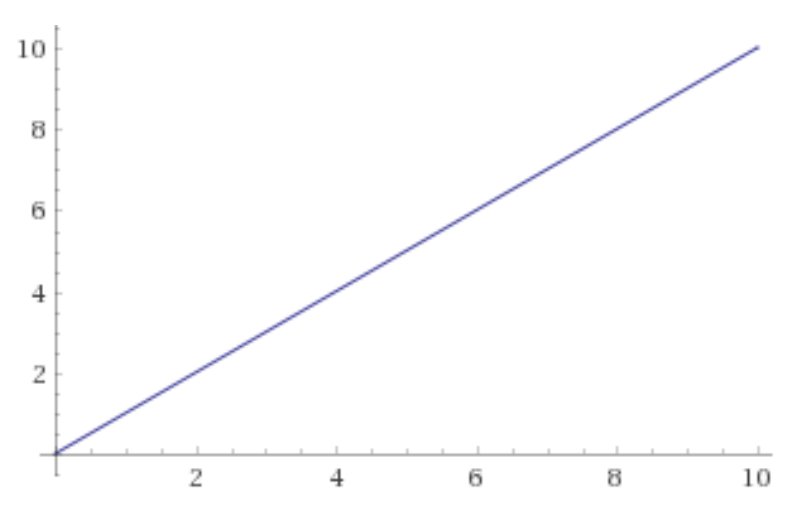 12:00pm